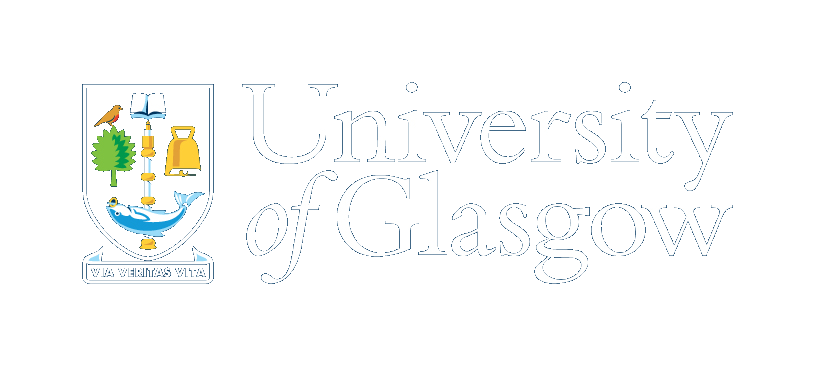 Co-spokespersons:    Bogdan Wojtsekhowski, Michael Kohl, David Hamilton, Andrew Puckett, William Tireman 
Students:     Andrew Cheyne, Saru Dhital, Bhasitha Dharmasena
GEn-RP: Neutron Electric Form Factor Measurement at 4.5 GeV2 via Charge-Exchange Recoil Polarimetry
IoP Nuclear conference 2025
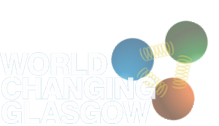 Andrew Cheyne
a.cheyne.1@research.gla.ac.uk
updated 22/04/2025
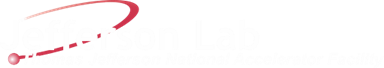 [Speaker Notes: Or title like, pushing the form factor to high Q2]
GEn-RP: 
Neutron Electric Form Factor Measurement at 4.5 GeV2 via 
Charge-Exchange Recoil Polarimetry
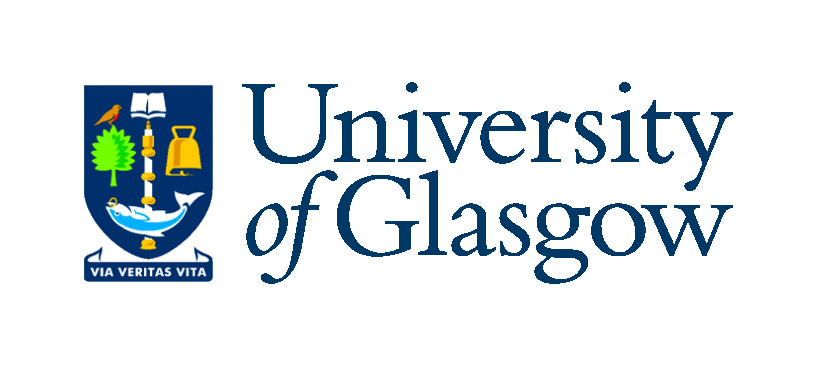 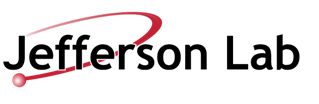 Outline
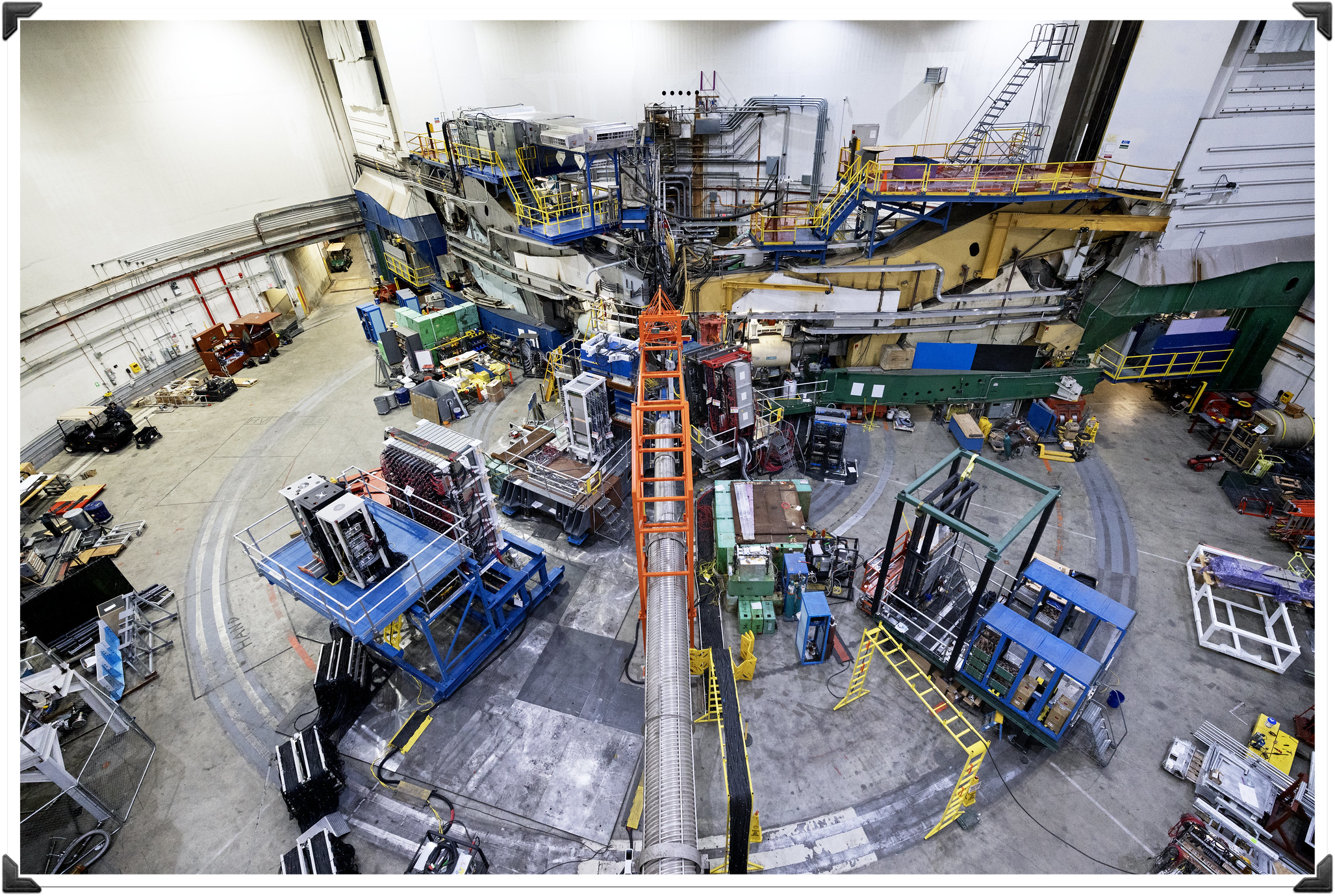 Motivation
Hadron structure landscape
SBS-program at Jefferson Lab
Double Polarisation method
The GEn-RP experiment
Jefferson Lab
Experimental setup
Recoil Polarimetry analysis
Current Status
Asymmetry 
Future
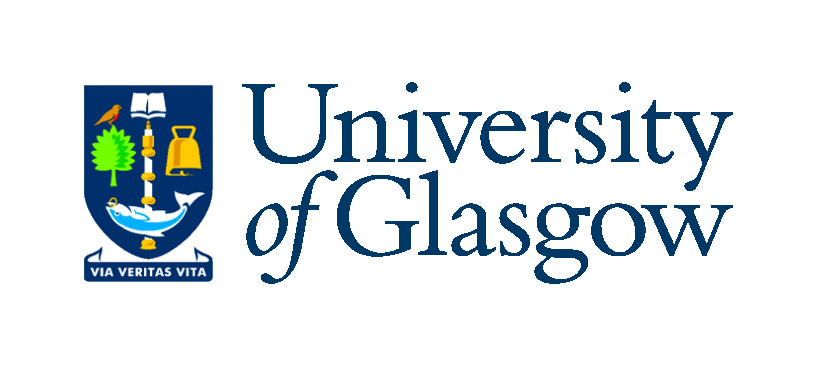 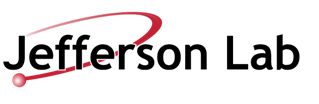 Motivation
Form Factors and the SBS program at Jefferson Lab
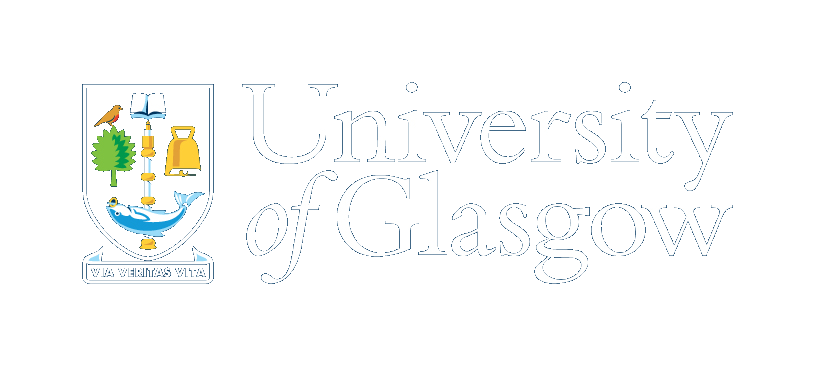 Motivation: Form Factors
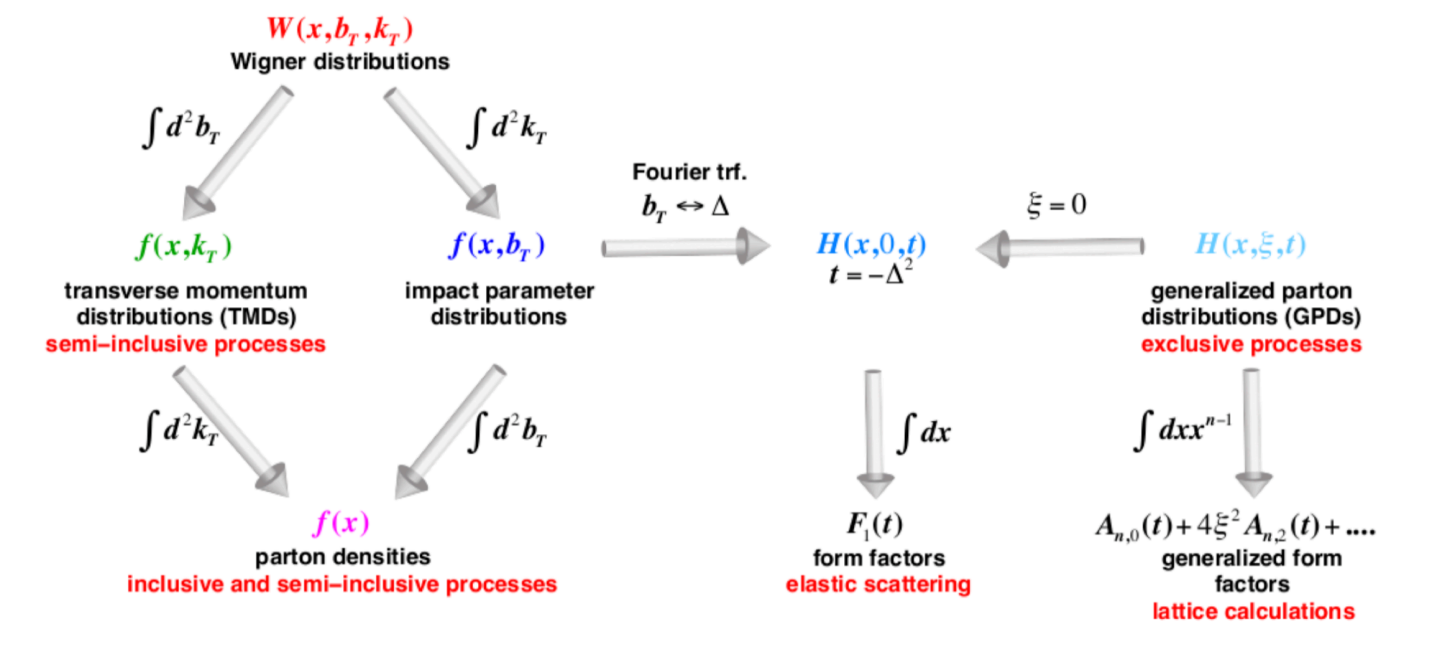 Form factors place in the hadron landscape
A full description of the nucleon stands on two measurement pillars:
Inelastic measurements → 	TMDs/PDFs(momentum,kt) 
Elastic measurements → 	Form Factors (spatial,bt)
Form Factor measurements not as well studied
One common parameterisation of Form Factors are GE and GM. 
They describe electric and magnetic distribution inside the nucleon as a function of q2.
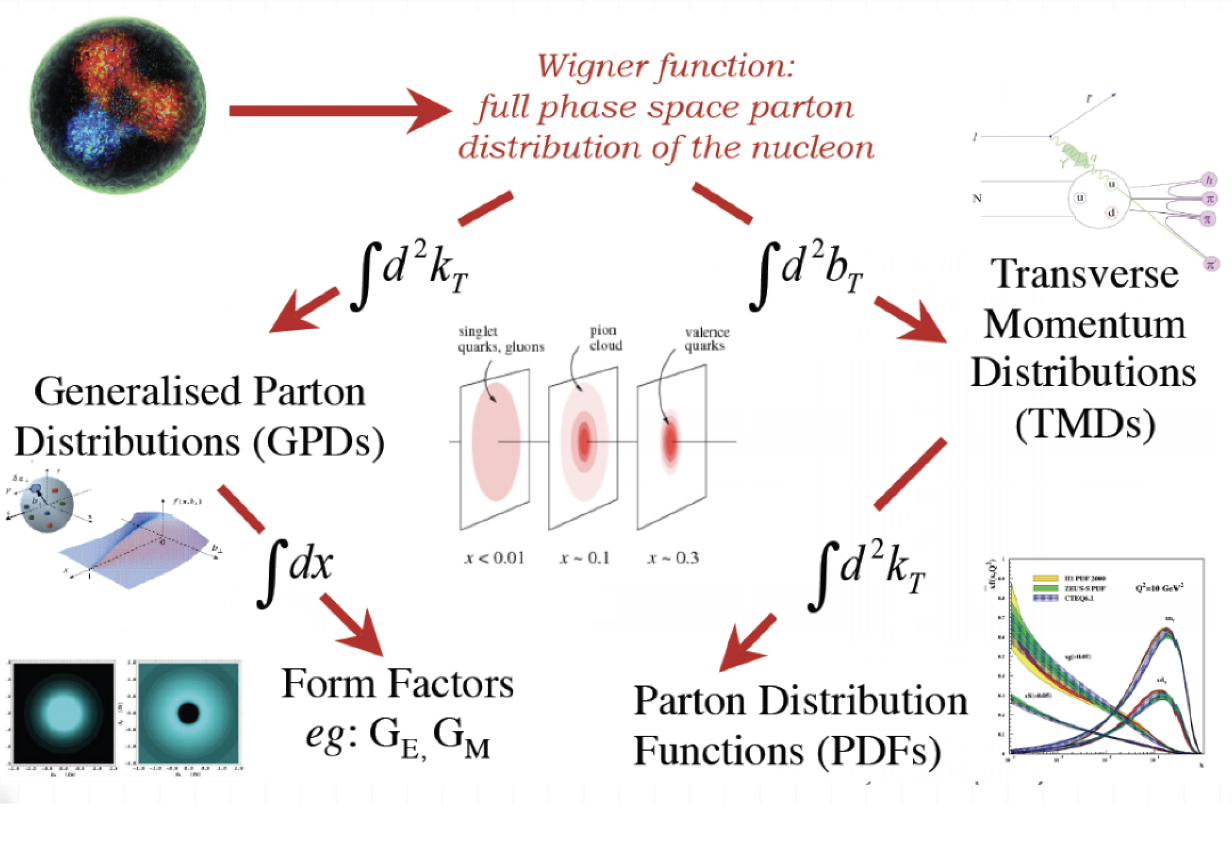 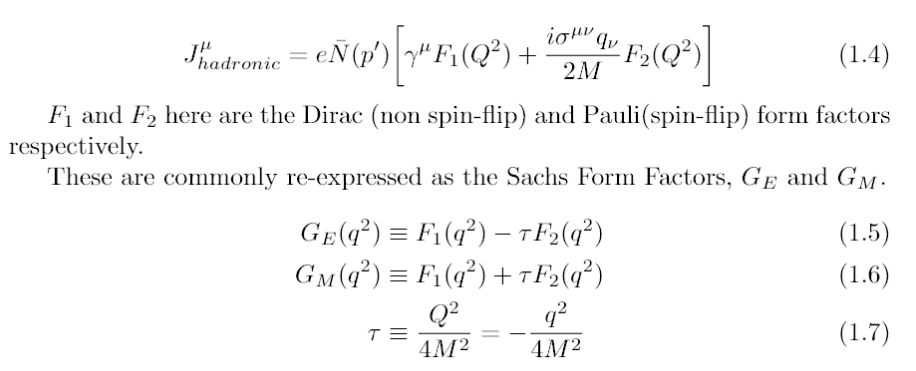 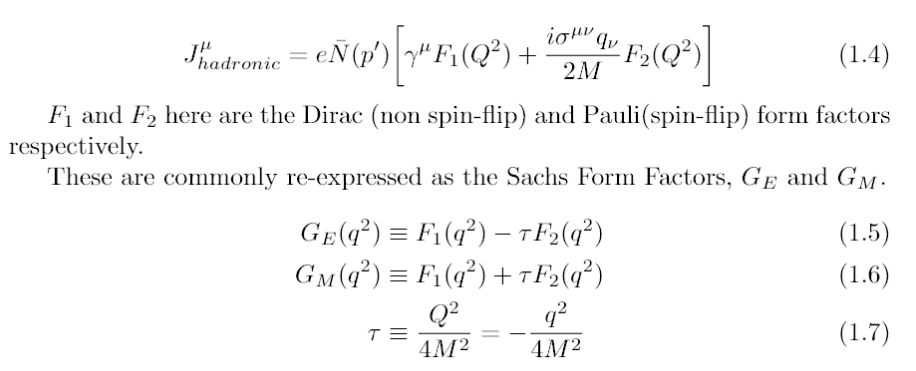 4
[Speaker Notes: Full 5D phase space 
Relativstic so (x, bt, kt)

PDFs accessed via inclusive scattering  (gives 1d x distribution of partons inside)
TMD via semi-inclusive (gives transverse as fn of x)

F1 and F2 encode the structure of the hadron
In the background]
Explanation of
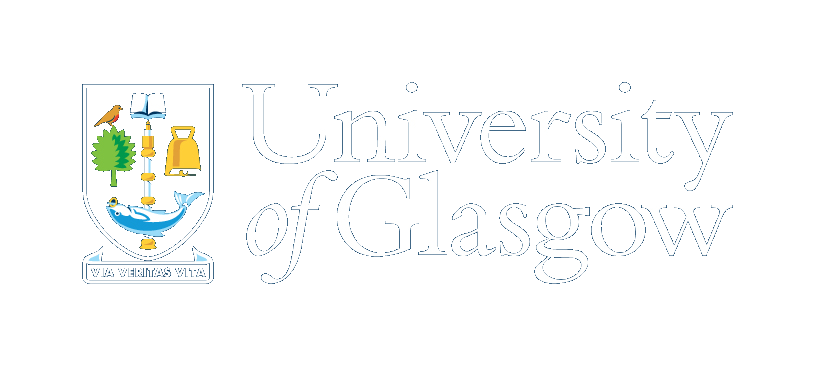 Motivation: Form Factors world data
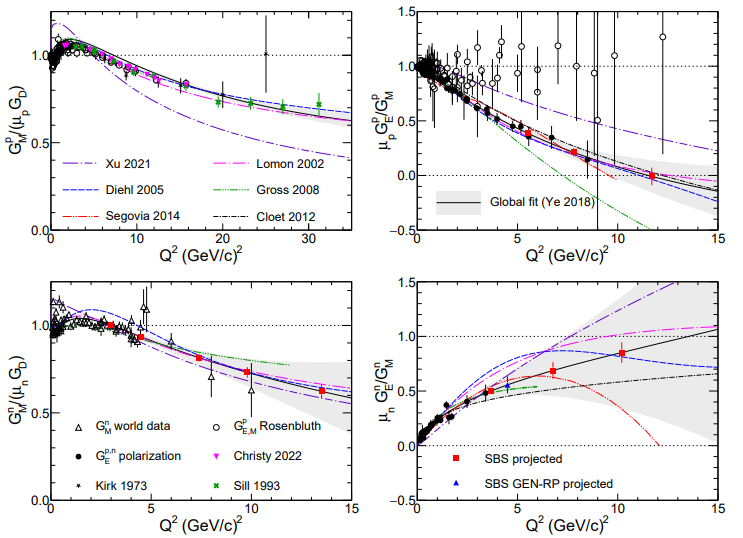 Super BigBite Spectrometer (SBS) at Jefferson Lab
GE
GM
Suite of experiments aiming to measure GMn, GEn, and GEp at high 4-momentum transfer (Q2)
A range of techniques for form factor extraction:
GMn - cross section ratio measurement (run completed)
GEn-II - double polarisation (polarised target) (run completed)
GEn-RP - double polarisation (charge-exchange channel) (run completed)
GEp-V - double polarisation (running now)
Proton
Neutron
Current world Form Factor data. Red/Blue points marks SBS predicted.
Credit: Andrew Puckett
5
[Speaker Notes: NEED to do:
Explanation about y-axis scales
Other experiments
nTPE

Why was GMn a cross section measurement?]
Explanation of
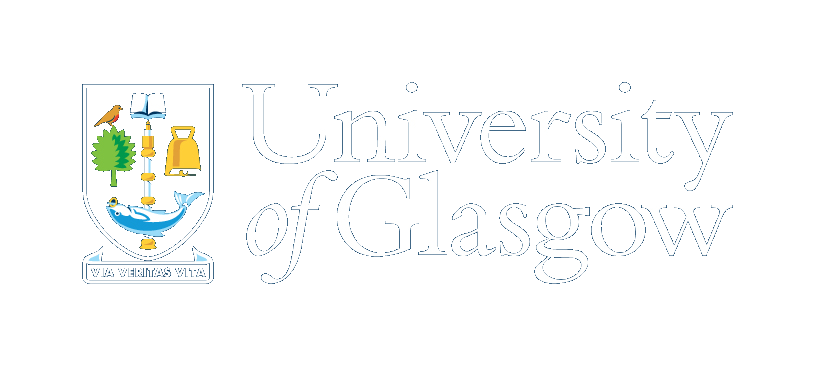 Motivation: Form Factors world data
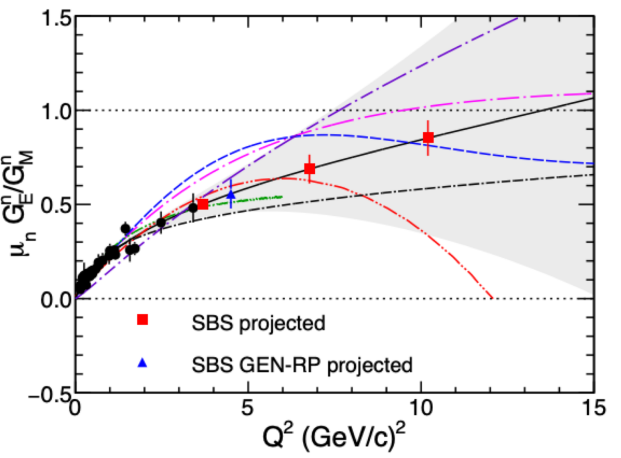 Super BigBite Spectrometer (SBS) at Jefferson Lab
GE
Suite of experiments aiming to measure GMn, GEn, and GEp at high 4-momentum transfer (Q2)
A range of techniques for form factor extraction:
GMn - cross section ratio measurement (run completed)
GEn-II - double polarisation (polarised target) (run completed)
GEn-RP - double polarisation (charge-exchange channel) (run completed)
GEp-V - double polarisation (running now)
Neutron
Lack of GEn information at higher Q2
6
[Speaker Notes: NEED to do:
Explanation about y-axis scales
Other experiments
NTPE (neutron two photon exchange)

No RP above 1.5 GEV2]
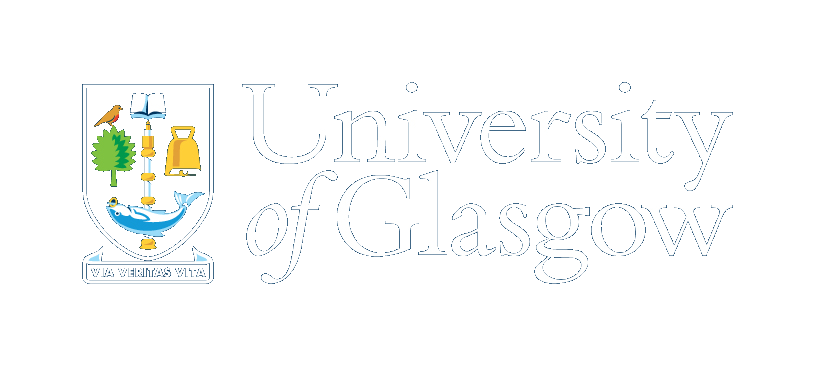 Motivation: Double polarisation
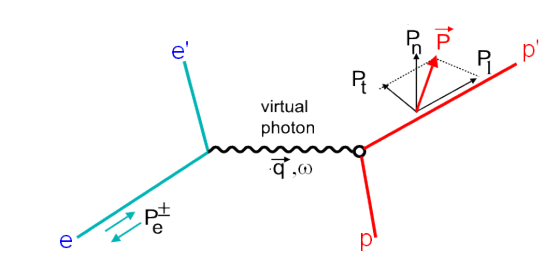 Extraction GE through beam(target) polarisation
Measuring the transverse and longitudinal polarisations gives direct access to the FF ratio GE/GM
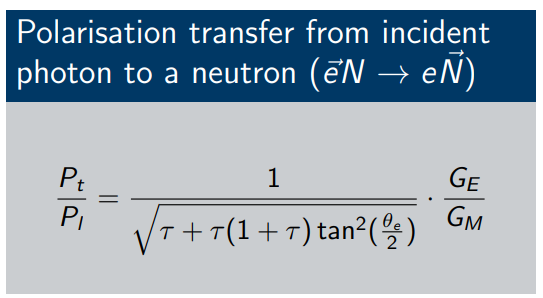 N'
Polarisation transfer from a polarised electron to an unpolarised nucleon. Recoiling nucleon then has polarisation components Pt and Pl.
N
7
[Speaker Notes: Advancements in polarised beam and targets allowed for a polarisation experiments.
Double polarisation method
2017 Bonner prize Perdrisat experiment
Nucleon-nucleon interaction is polarisation dependent.
Modern polarised beam and target advancements made it possible 

By measuring Pt and Pl you can take the ratio and extract GE
Cancelling many of the systematics

Tau = q^2 /4M^2

Less sensitive to two-photon contributions than Rosenbluth separation method]
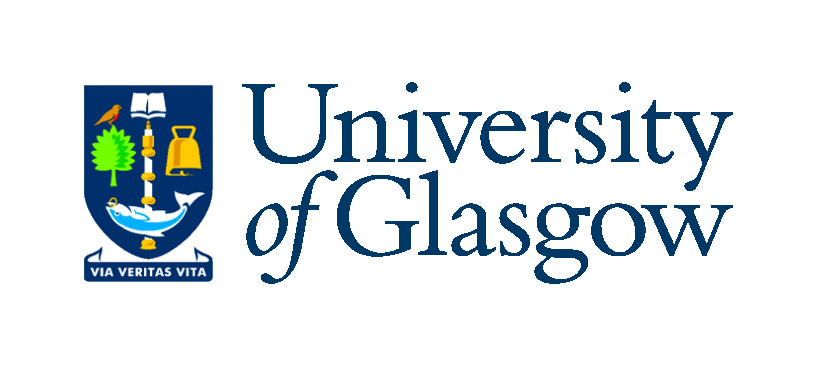 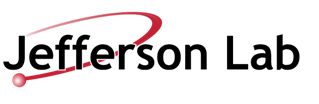 The GEn-RP experiment
Experiment setup, and recoil polarimetry analysis
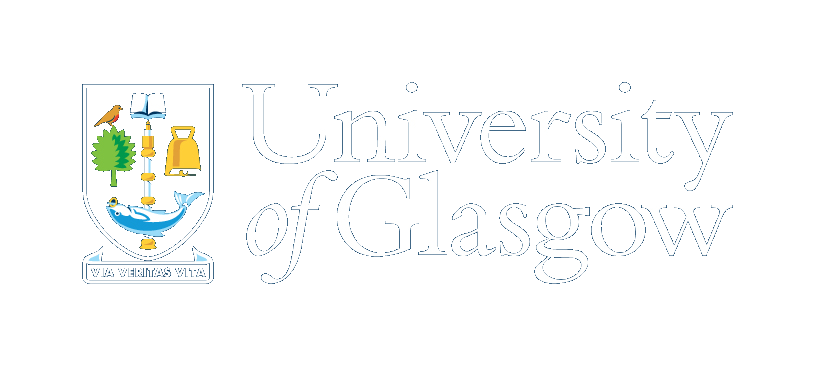 Jefferson Lab
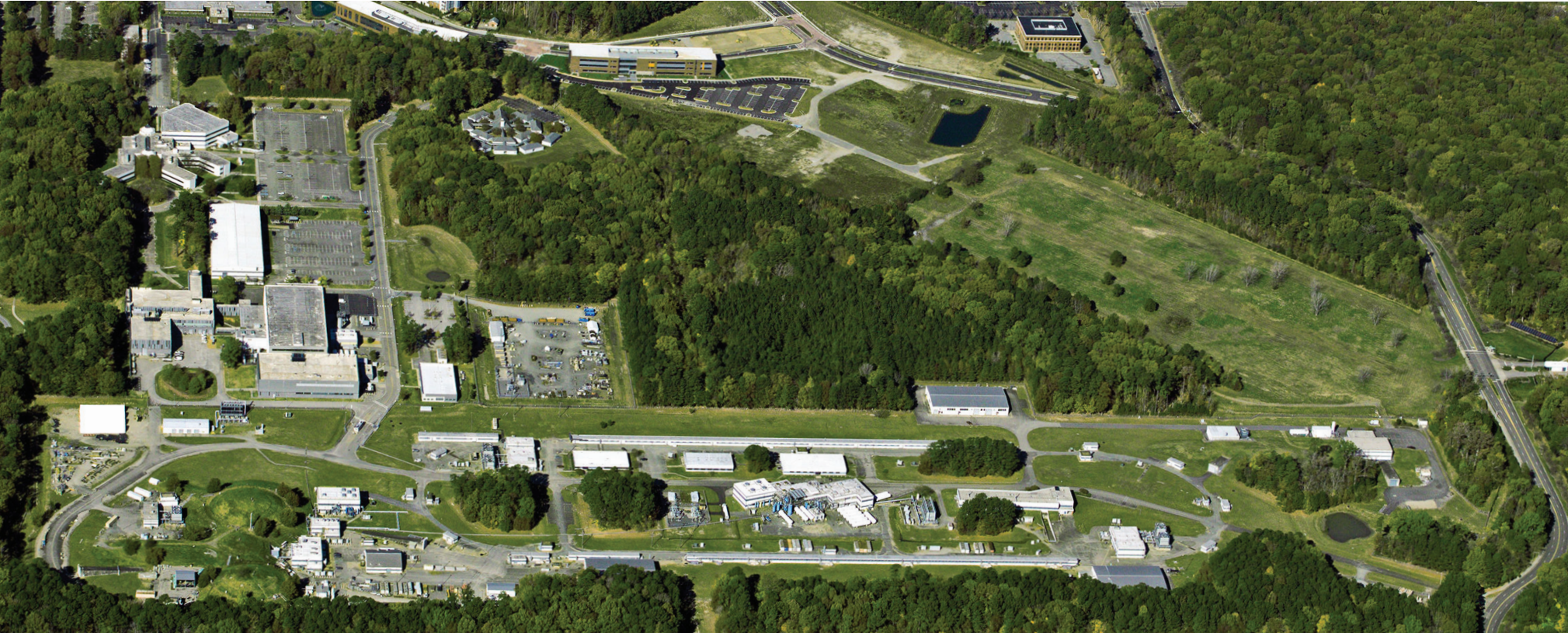 Continuous Electron Beam Accelerator Facility (CEBAF) and experimental halls
Res Fac
CEBAF
LINAC
Aerial Image of Jefferson Lab
Hall D
Hall A
LINAC
Hall B
Hall C
9
[Speaker Notes: Continuous electron-beam accelerator facility (CEBAF)
Capable to highly polarised (80%+) electron beams up to 12 GeV.
4 Experimental halls with beam bunches able to be sent to each hall independently.

Continuous Electron Beam Accelerator Facility (CEBAF) 
Injector: photocathode gun creates continuous waveform (CW) bunches of electrons that are injected into the “racetrack” accelerator. 
Two Linear Accelerators (LINAC) utilize superconducting radio frequency (SRF) niobium cavities. 
Arc magnets allow for beam recirculation.
 Up to 11 GeV Beam Energy (12.5 GeV to Hall D). 

Hall A 
High Current, High Luminosity (60 uA, L = 10^38 e/cm^2/s
User-Driven, Open-Floor experiments
SBS program focuses on probing the nucleus by resolving the electromagnetic form factors of nucleons using the SBS spectrometer.]
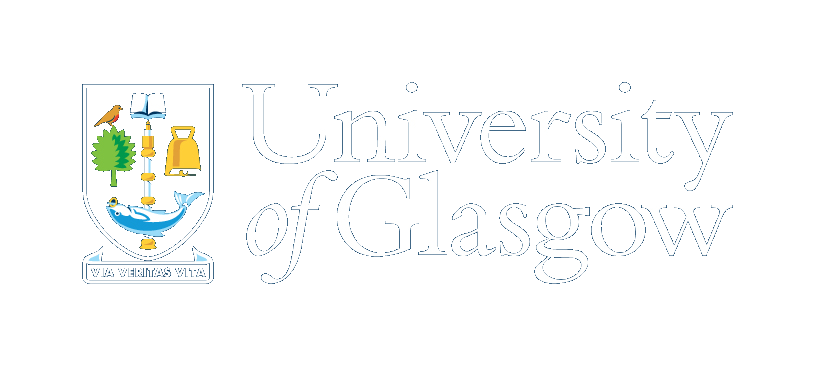 Jefferson Lab
CEBAF and Halls A-D
Continuous electron-beam accelerator facility (CEBAF)
Capable to highly polarised (80%+) electron beams up to 12 GeV.
4 Experimental halls with beam bunches able to be sent to each hall independently.
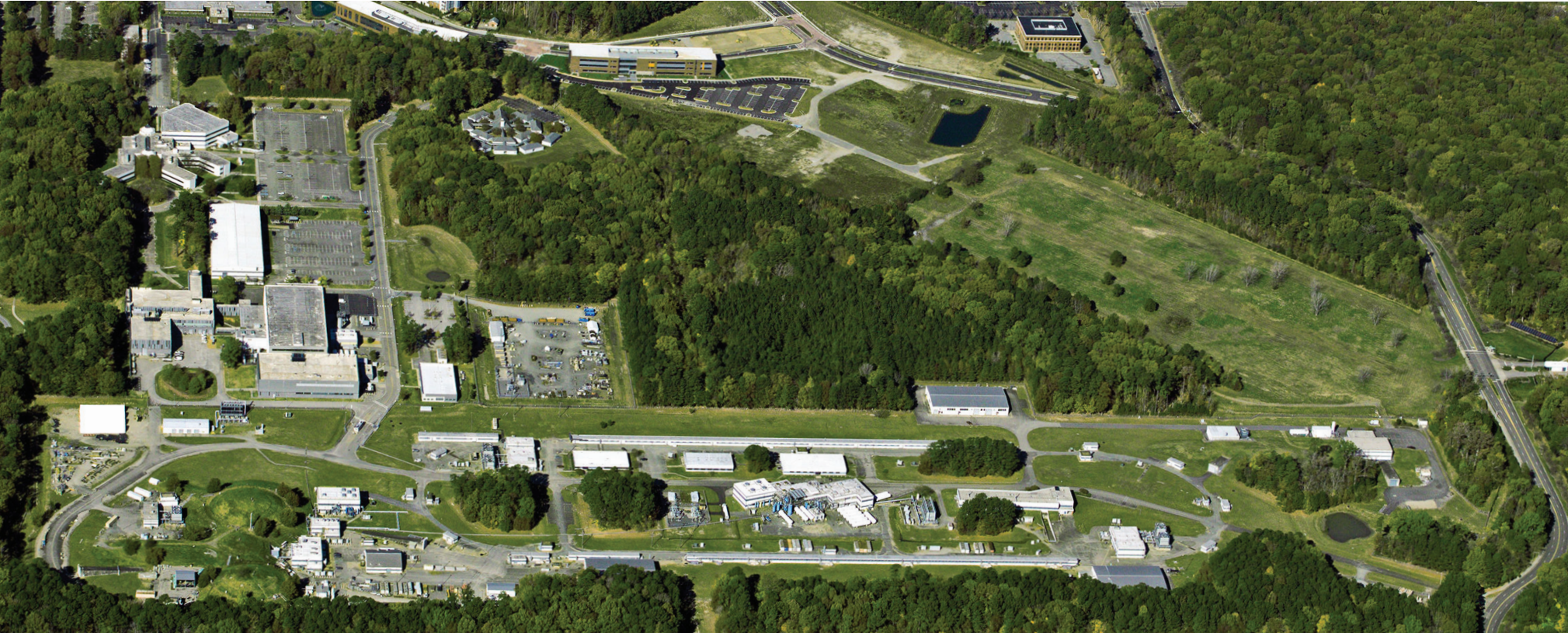 CEBAF
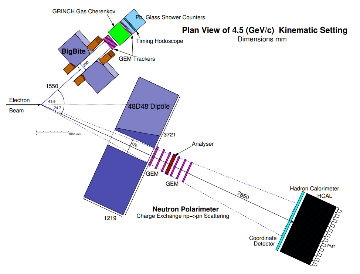 Hall A
Aerial Image of Jefferson Lab
10
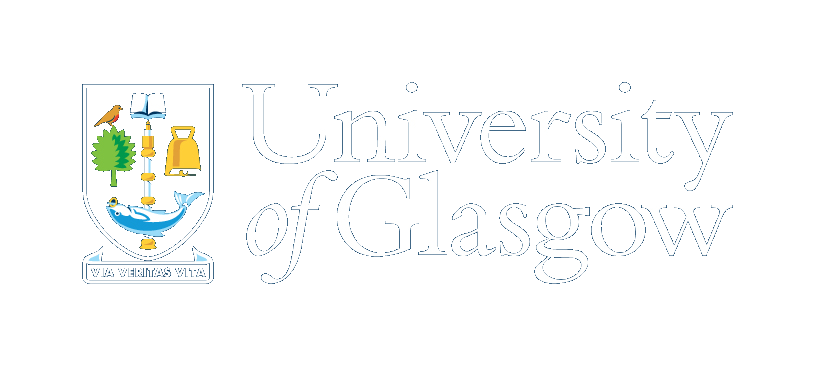 GEn-RP in Hall A
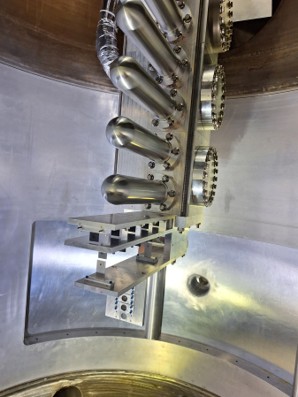 Experiment Aim
Measure the ratio GEn/GMn at Q2 4.4 (GeV/c)2 using two recoil polarimetry techniques:
charge-exchange (np→pn)
conventional (np→np) wide-angle scattering
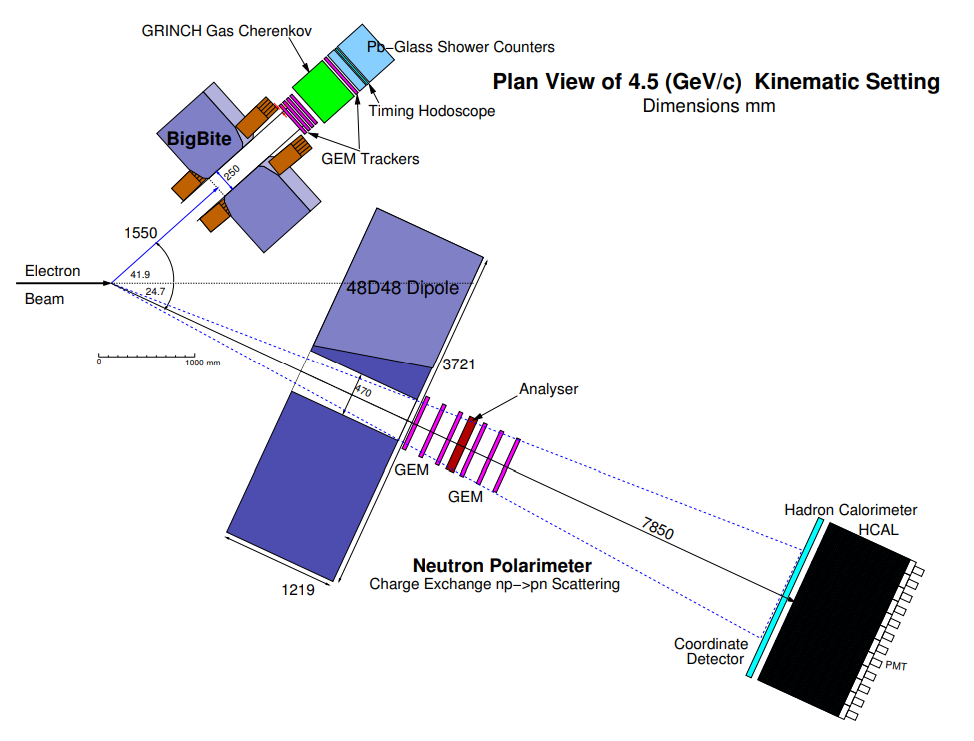 View inside the target chamber. 
Incoming beamline hole can be seen in the background.
Experiment schematic for GEn-RP
(charge exchange only)
11
[Speaker Notes: Double check these energy/q2 values

Measure GEn/GMn at Q2 = 4.4 (GeV/c)2 using charge-exchange recoil neutron polarimetry 
Beam:
4.3 GeV/c Energy, Pbeam ~80% 
30µA on a 15cm LD2 target
Compare F.O.M. for charge-exchange (np→ pn) scattering and the more standard (np→ np)
Demonstrate the feasibility of detecting low-energy recoil protons from an active analyser at large angles in an unshielded environment
Originally proposed to “piggy-back” on the GMn experiment at the 4.5 (GeV/c)2 kinematic]
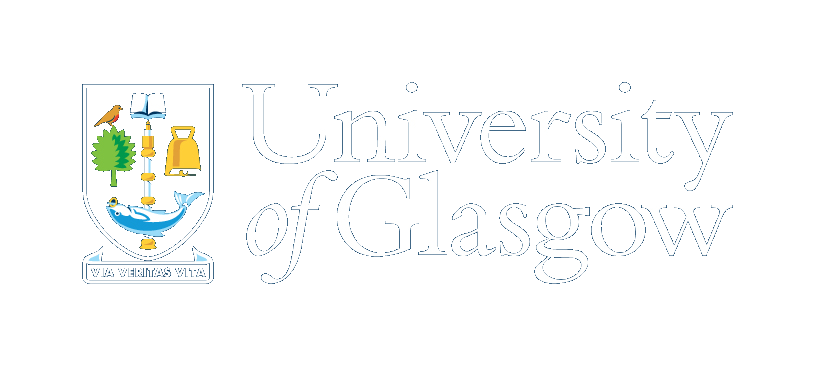 Experimental systems:
Target chamber
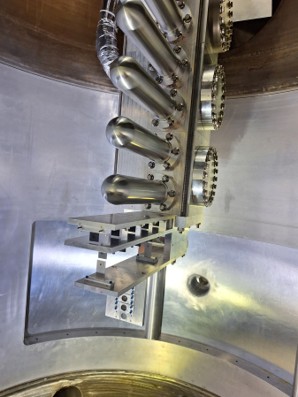 For GEn-RP
Moveable cryogenic target cells allows us to use multiple targets
No free neutron target -> liquid deuterium
Also liquid Hydrogen (LH2),	
other targets for calibration purposes.
Electron arm
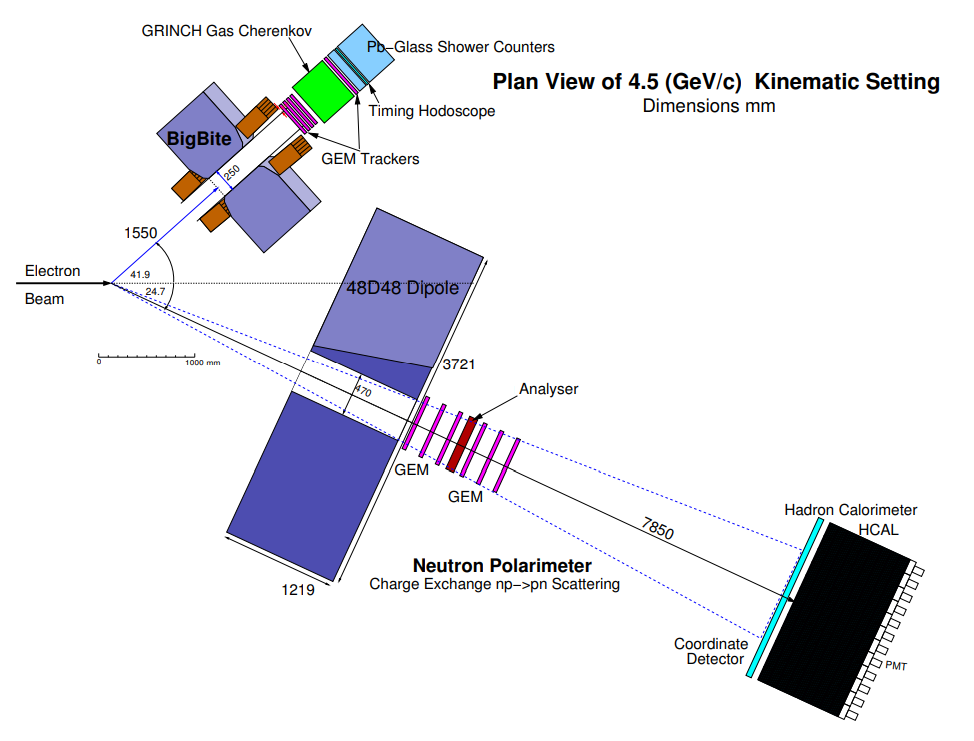 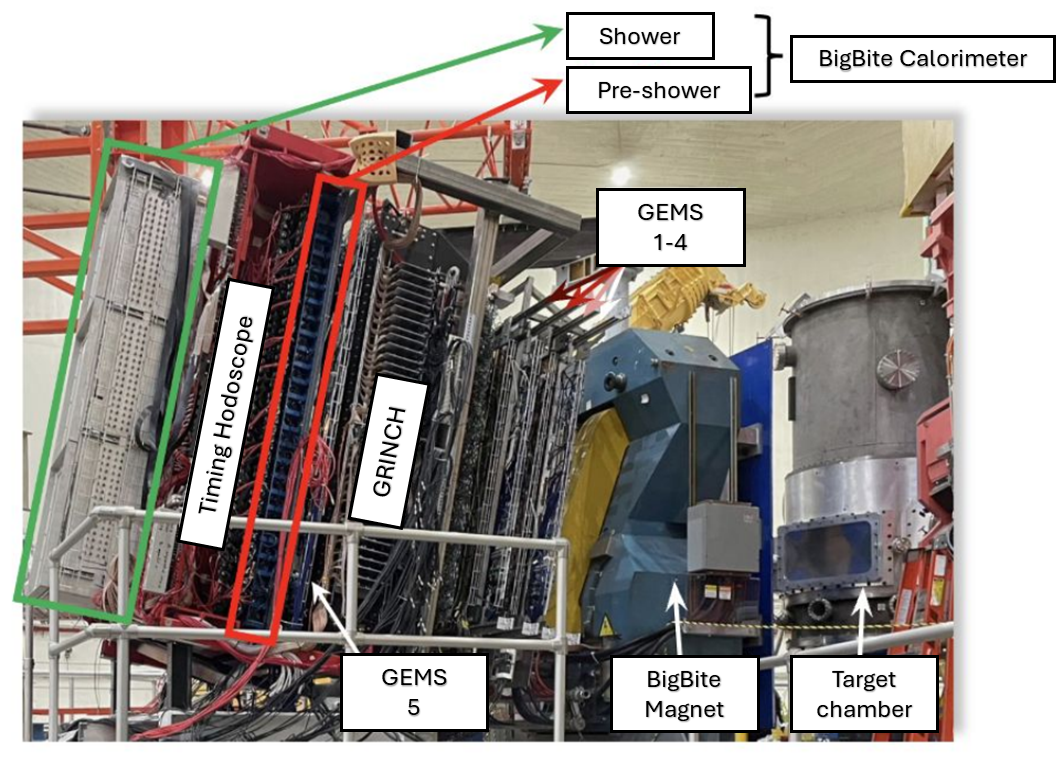 View inside the target chamber. 
Incoming beamline hole can be seen in the background.
Hadron arm
12
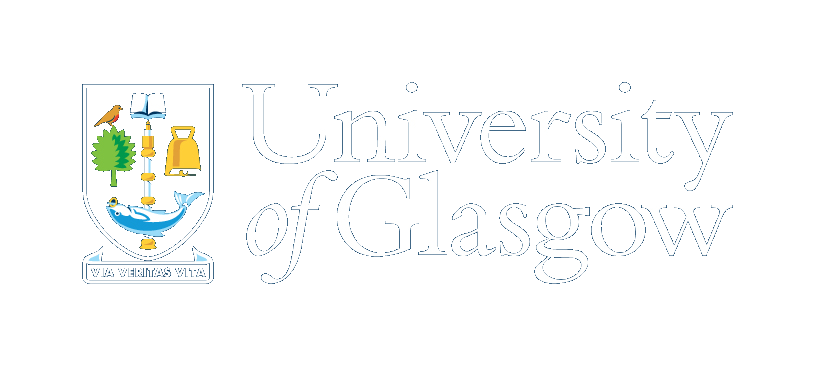 Experimental systems:
Electron arm
BigBite spectrometer - kinematic and vertex reconstruction
BigBite magnet - deflects charged particle
5 layers of GEM trackers - track/momentum reconstruction
GRINCH - particle identification (PID)
Timing hodoscope - precision timing
BBCal (shower and pre-shower calorimeters) - energy
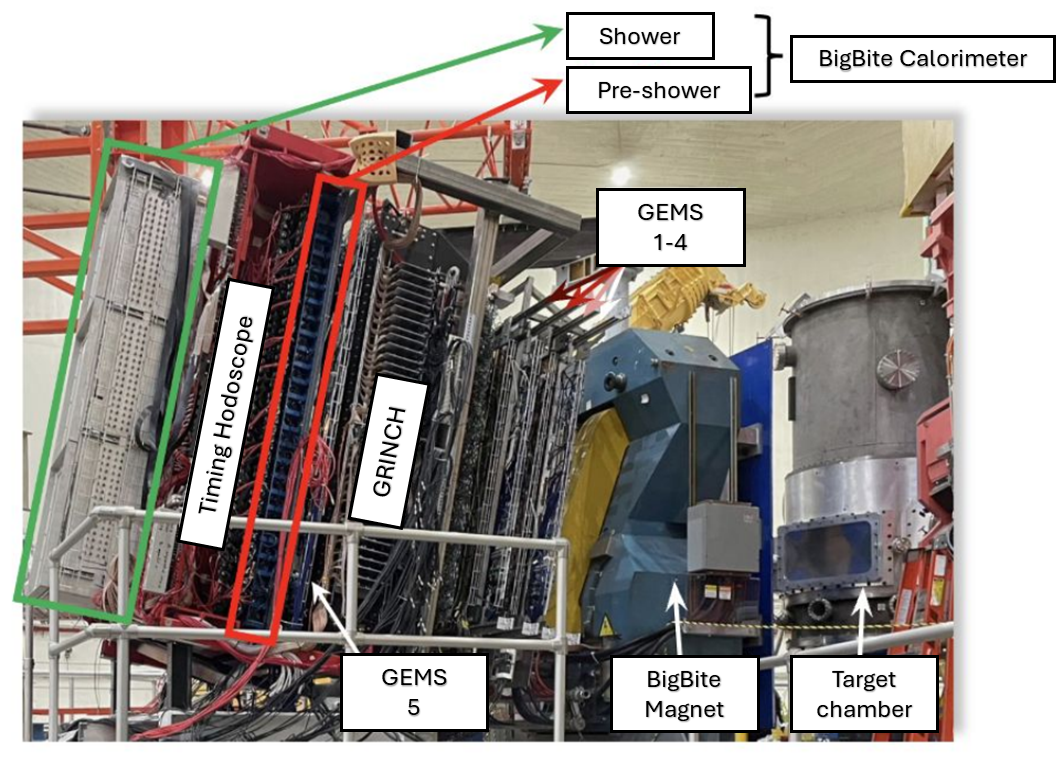 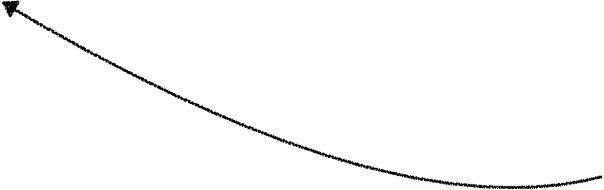 Electron arm
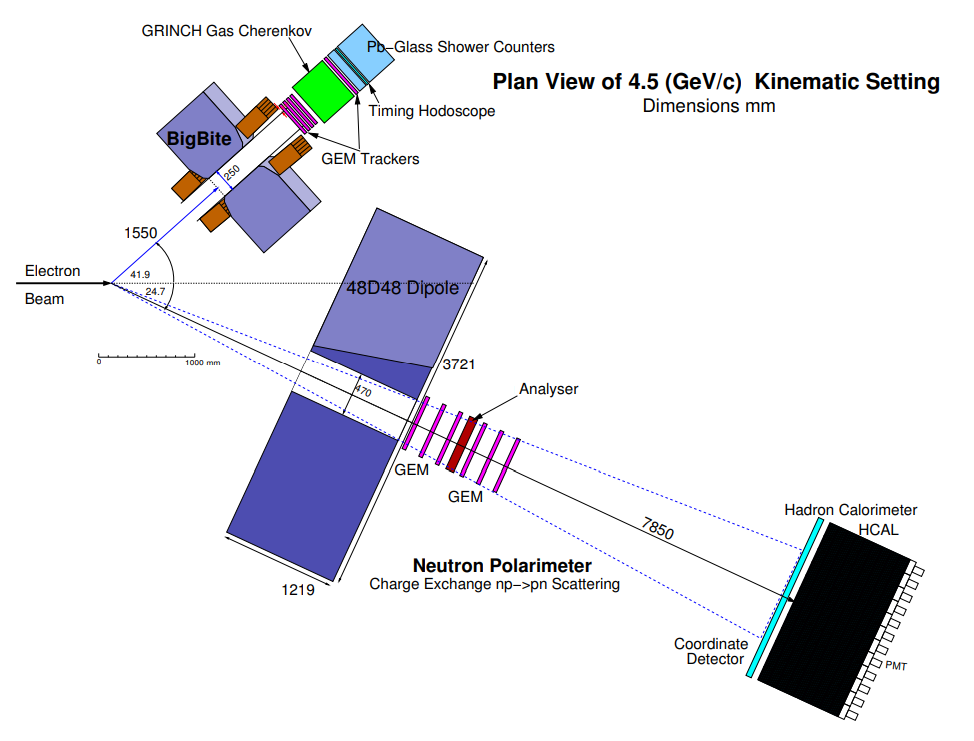 Hadron arm
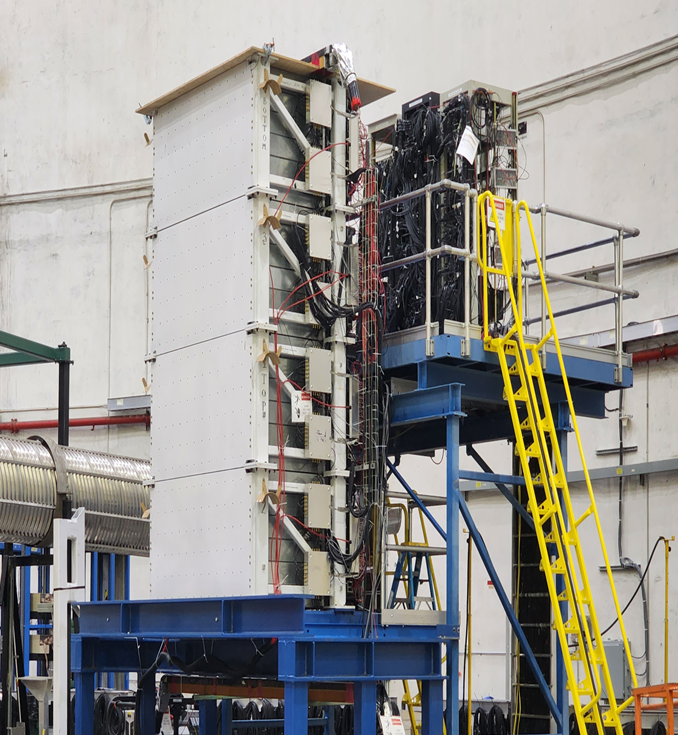 13
[Speaker Notes: 90-1 bars in hodo L/R pmt on each
bbcal: 241 PMTs
shower 27rows*7 col lead glass (8.5*8.5*34cm)
preshower 26*2col (9*9*29.5cm) rad hard lead glass]
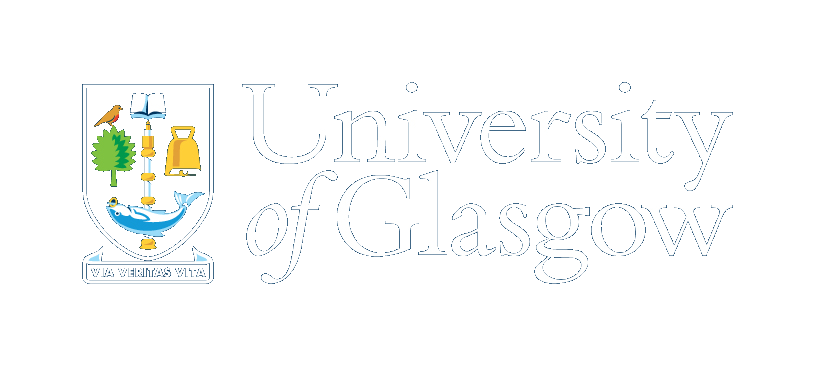 Experimental systems:
Hadron arm
Hadron Calorimeter (HCal)
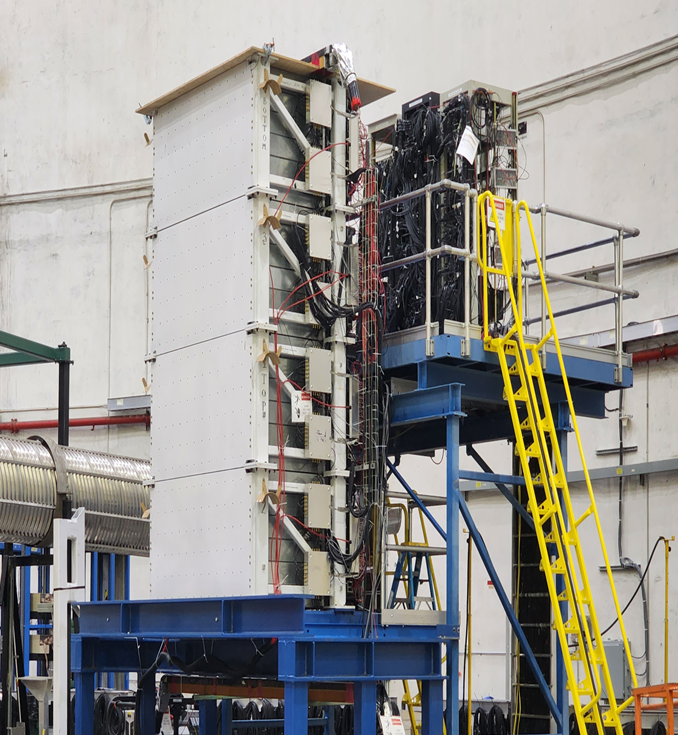 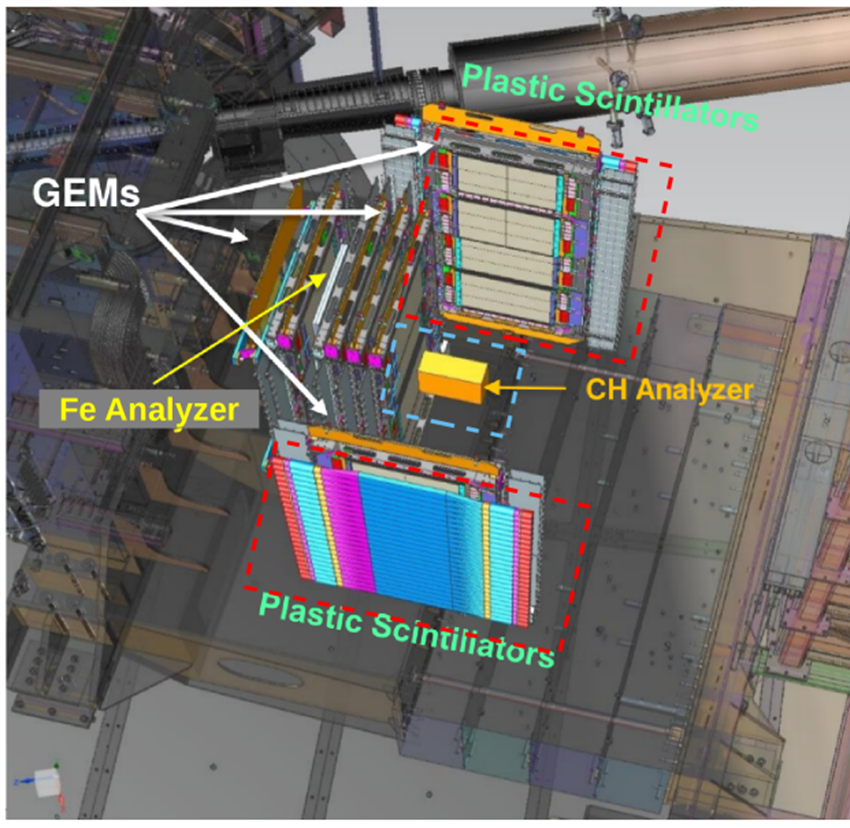 288 blocks of steel/scintillator in a 12col*24row grid. 
Hadron energy and position reconstruction, and timing.
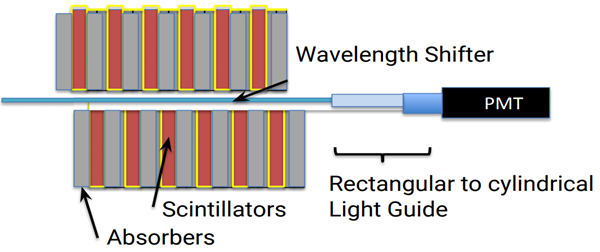 Electron arm
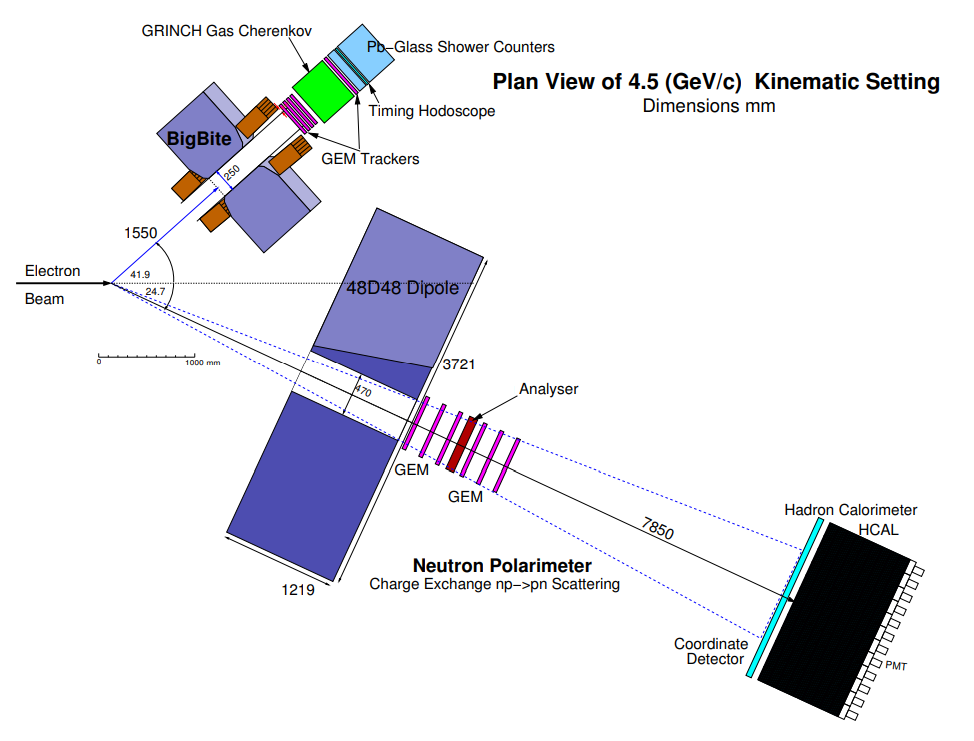 Diagram showing layering inside a single block
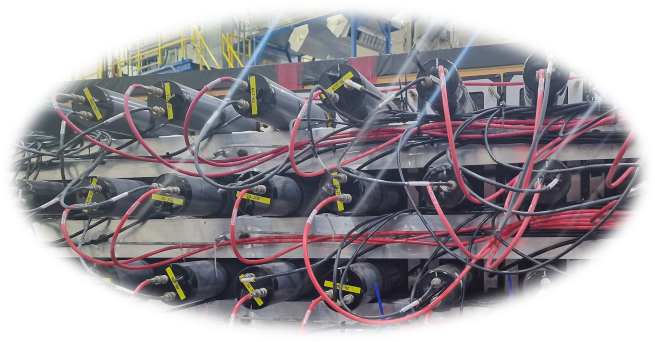 Hadron arm
14
[Speaker Notes: each module is 40 layers
goes into wavelength shifter at the center of each module
lightguide -> PMT

Hcal block and detector sizes:

Scint material?

Expectation​:
Time resolution ~1 ns​
Energy resolution ~30%​
Position resolution ~ 4cm​]
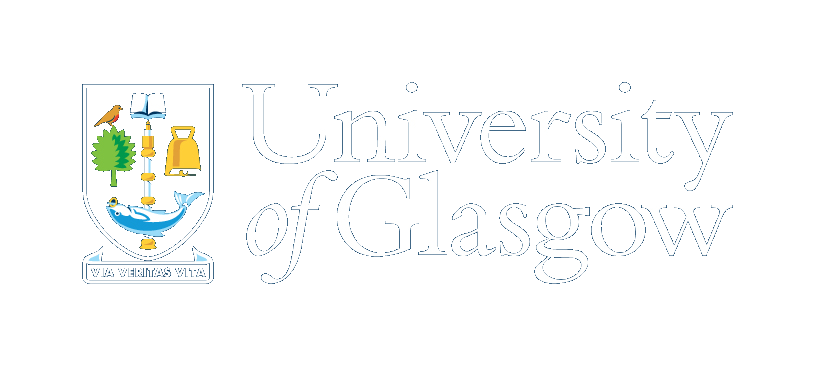 Detector Calibrations
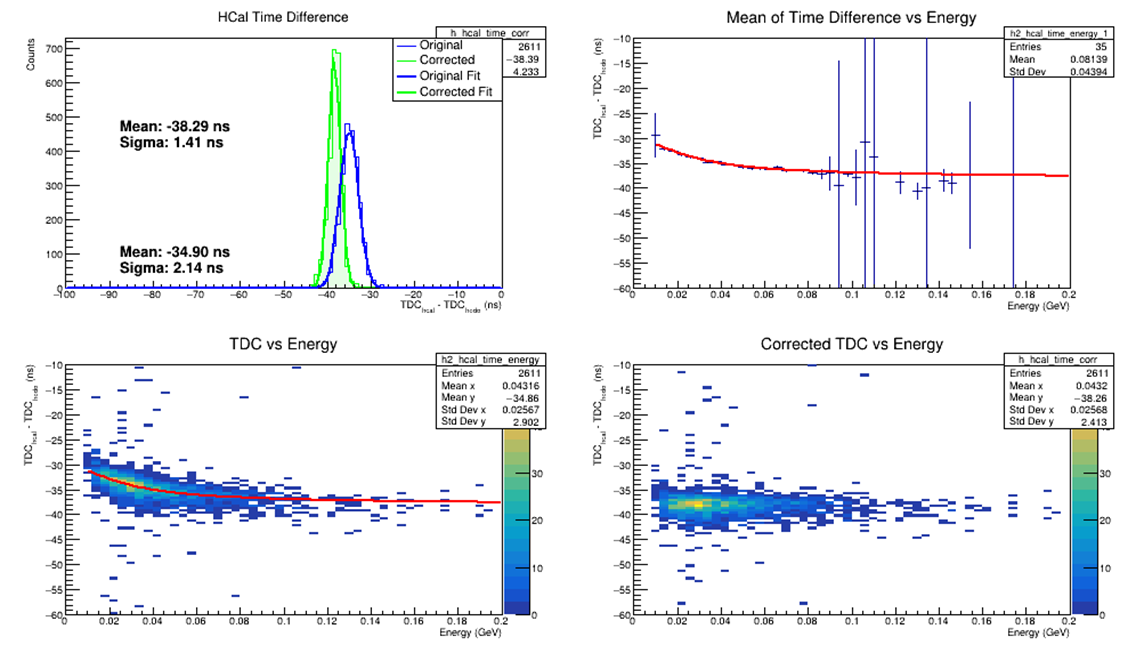 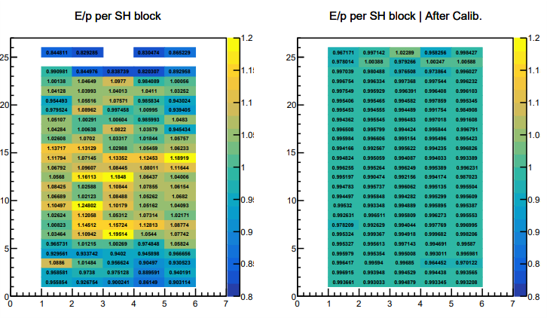 Both arms need kinematic specific calibrations
Timing Calibrations
Energy calibrations
Remove timewalk and alignment effects due to difference in individual detector components (e.g. cable length, scintillation speed)
PMT-gain matched against reconstructed particle momentum
Example Bigbite E/p resolution improved by ~10% -> ~7% across all runs
Example of timewalk correction for an individual PMT of the hadron arm calorimeter.
Map of average block E/p for preshower showing more uniform distribution after calibrations
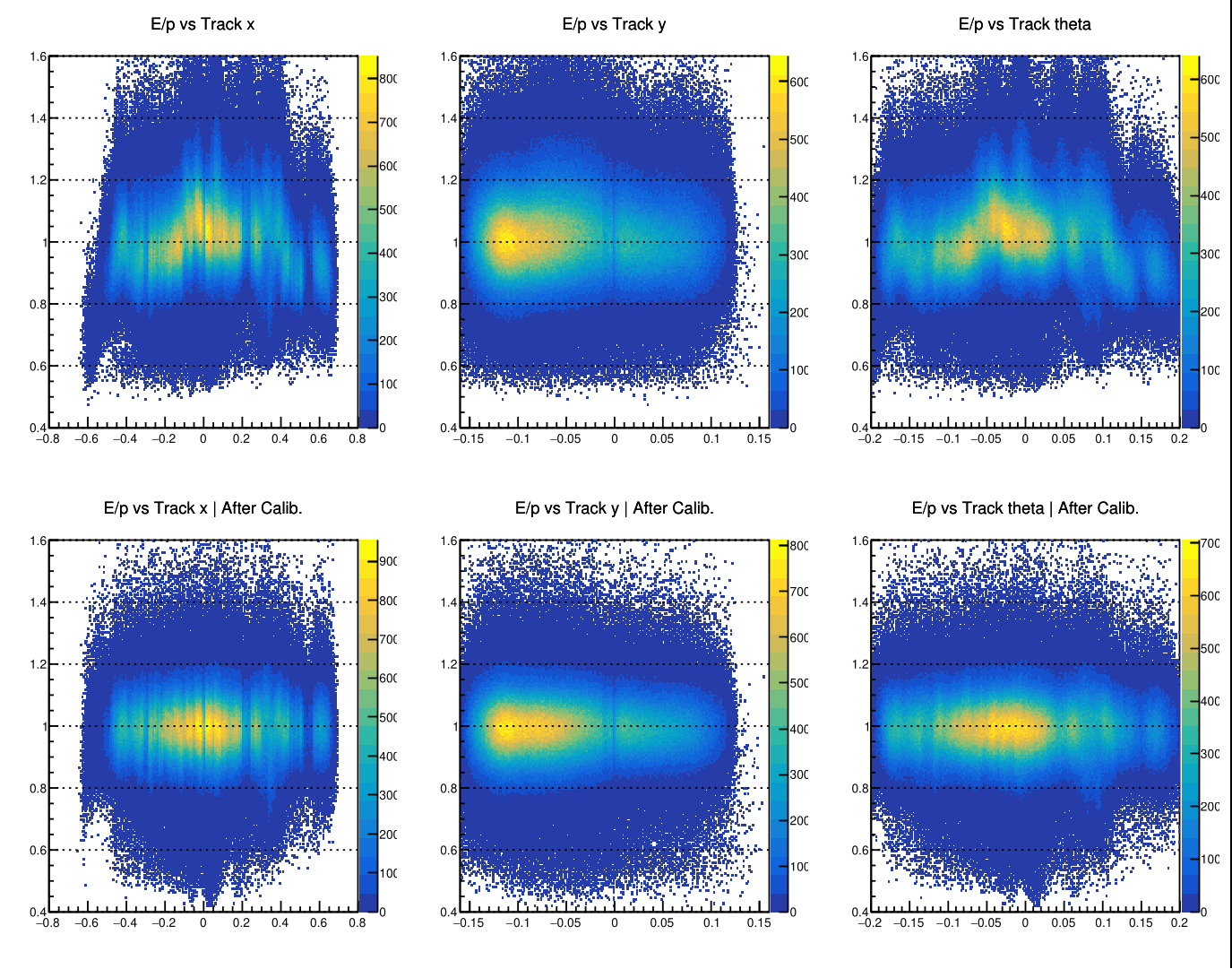 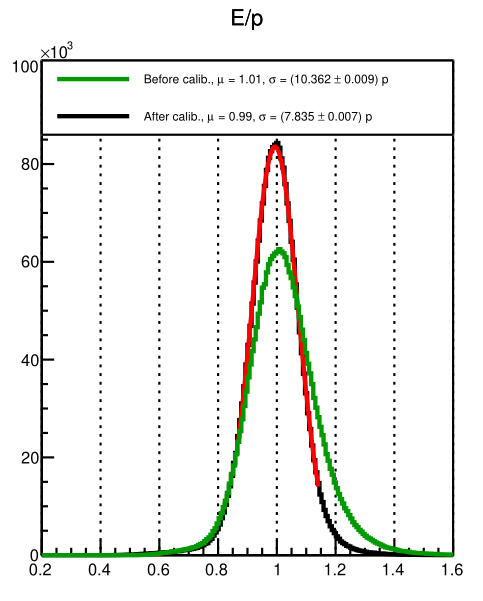 15
[Speaker Notes: Looking to ensure uniformity across the detector and track variable.]
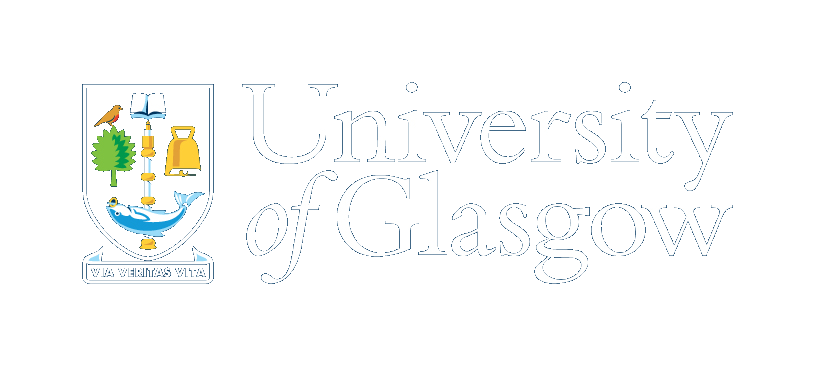 Experimental systems:
Analysis
2 Arm analysis
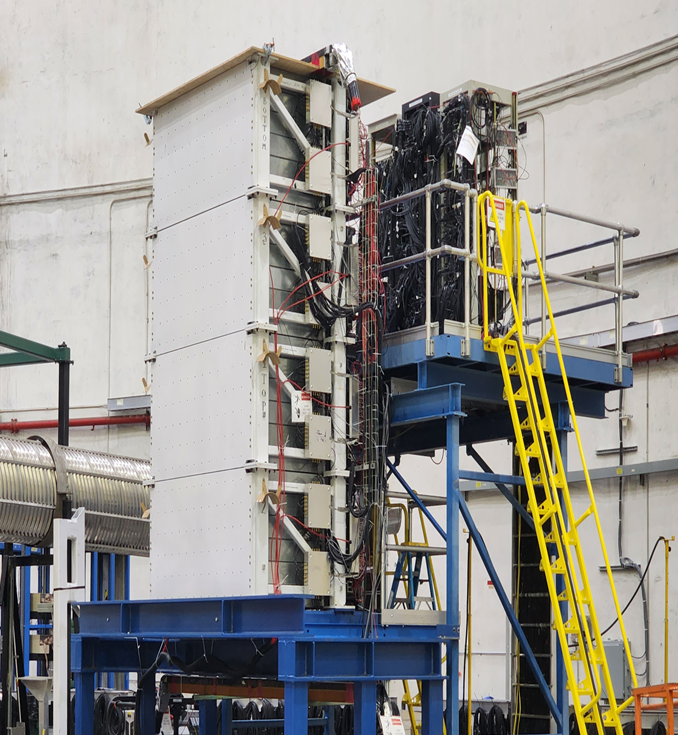 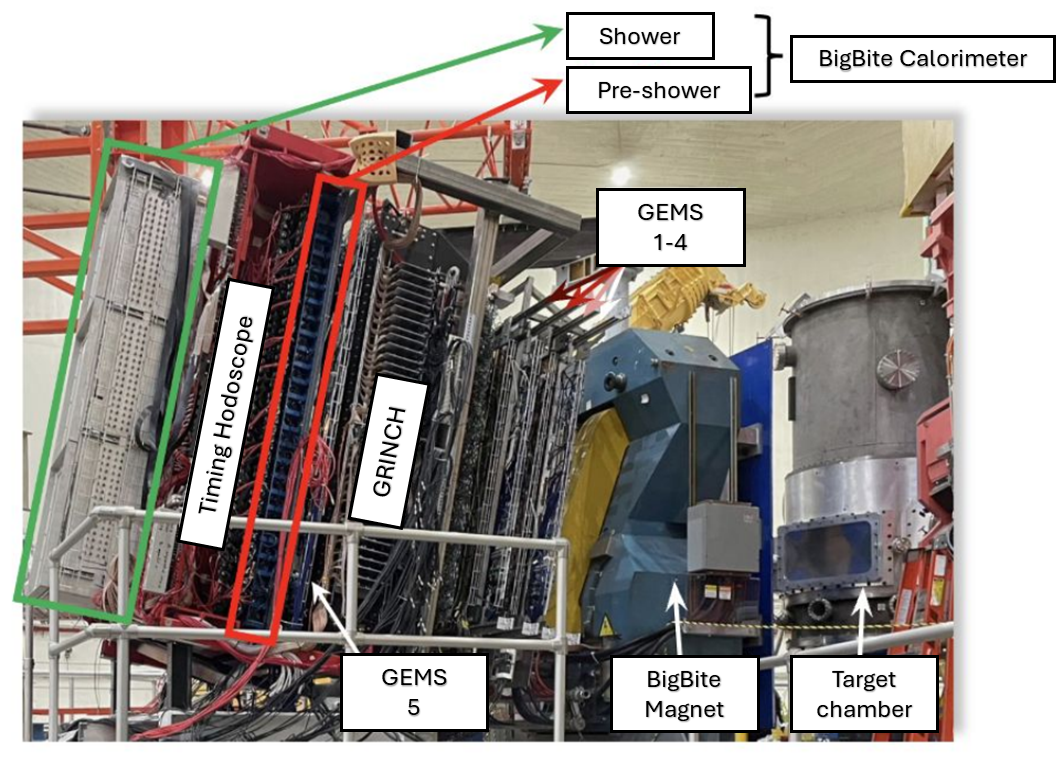 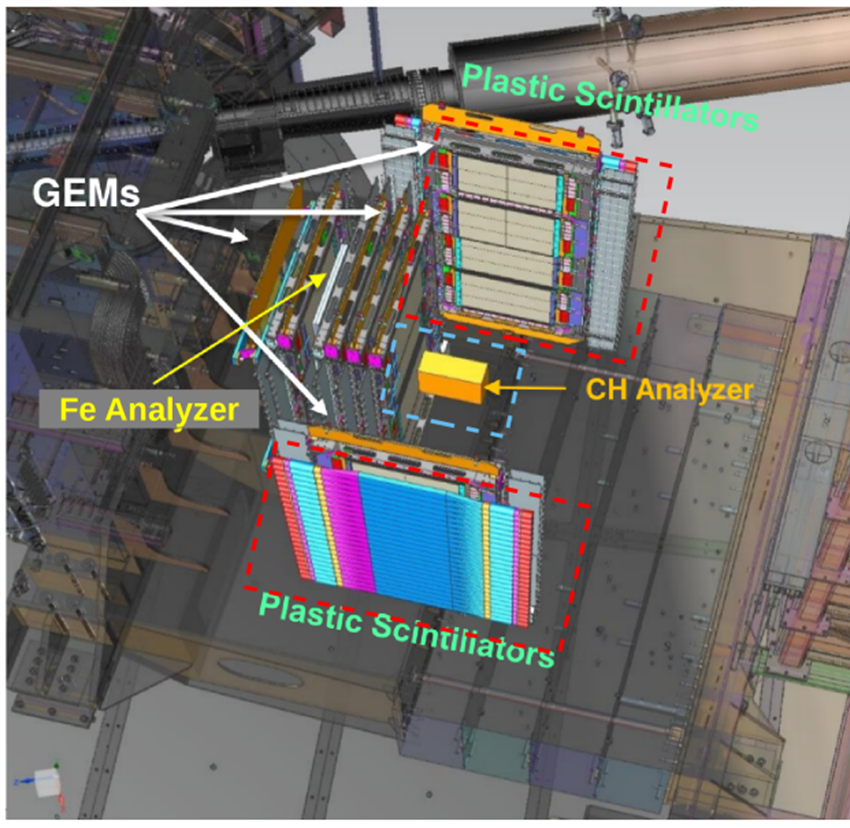 Information from both arms used for analysis
E.g. – proton/neutron event selection.
Electron arm
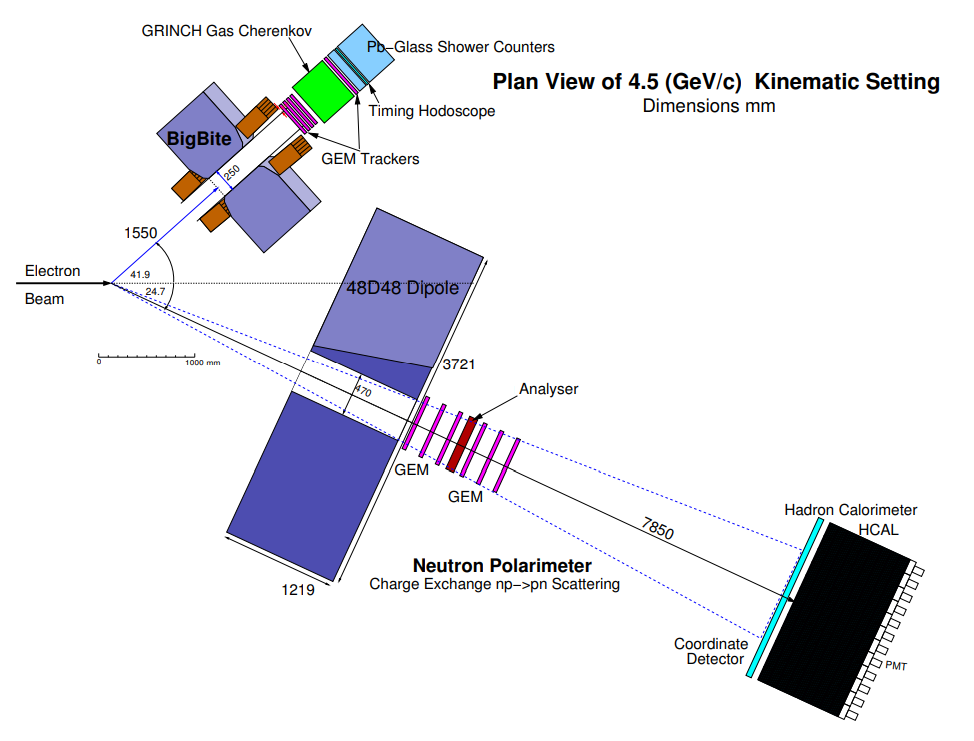 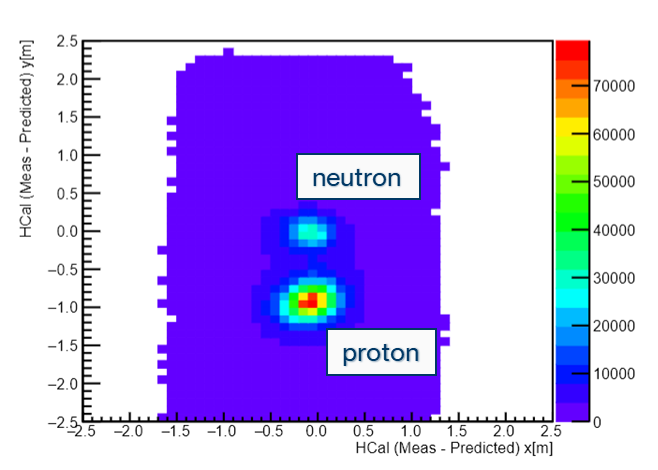 Hadron arm
Example of proton-neutron separation from Gen-RP
16
[Speaker Notes: each module is 40 layers
goes into wavelength shifter at the center of each module
lightguide -> PMT

Expectation​:
Time resolution ~1 ns​
Energy resolution ~30%​
Position resolution ~ 4cm​]
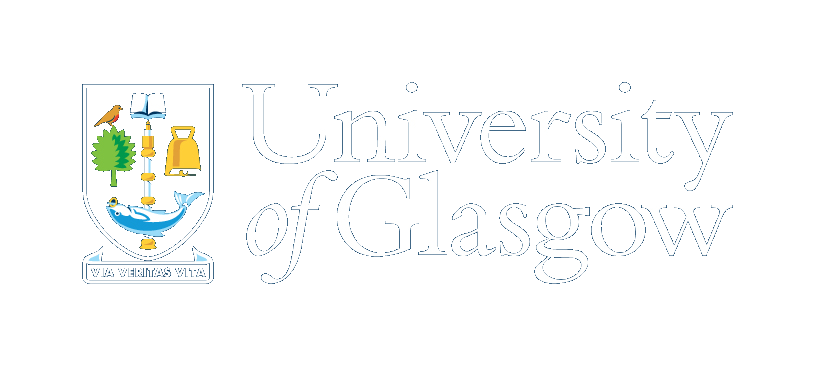 Experimental systems:
Hadron arm polarimeter
Polarimeter (GEn-RP)
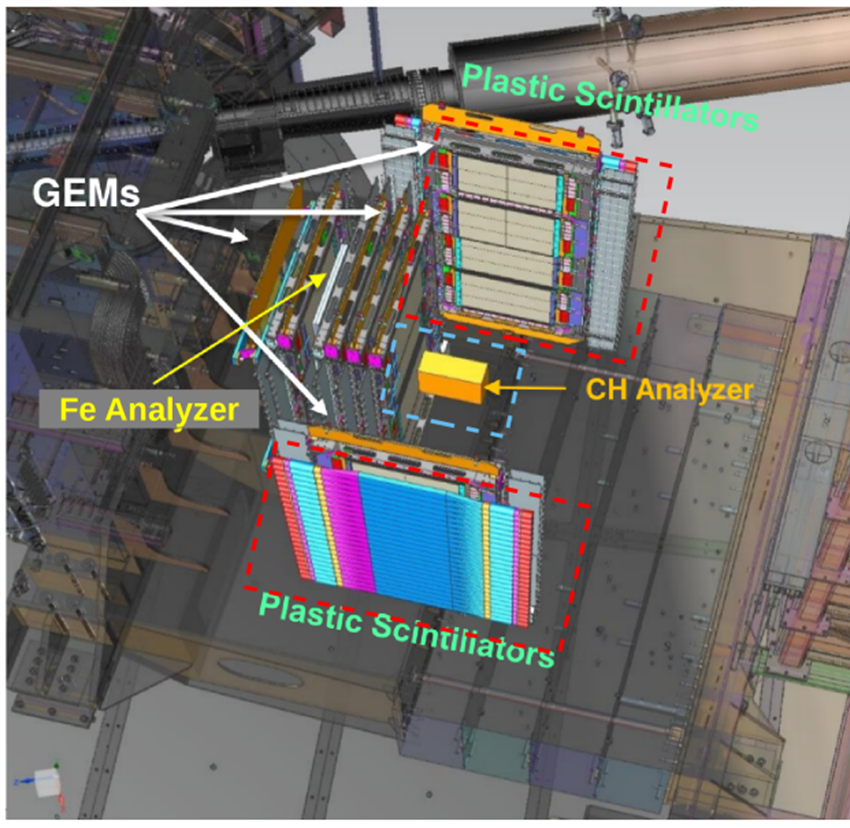 Charge Exchange analyser
Removable steel plate sandwiched between 8 layers of GEM charged particle trackers
Wide-angle np→np scattering. 
Active CH Analyser and side plane hodoscope
Not used
Electron arm
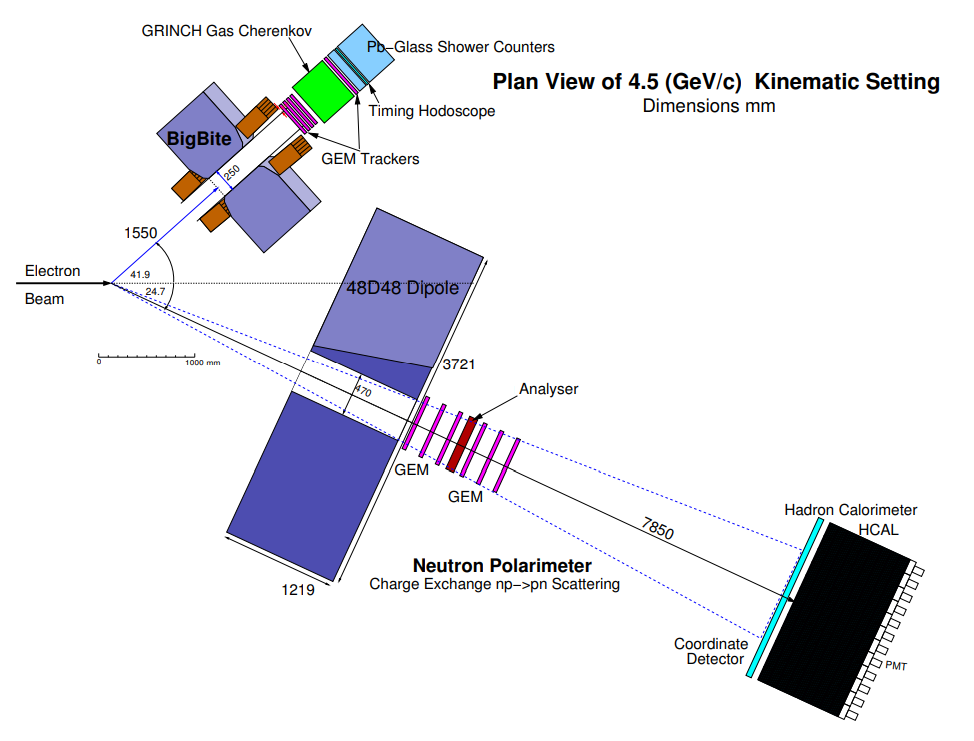 Hadron arm
The polarimeter for GEn-RP with both charge-exchange and wide-angle components..
17
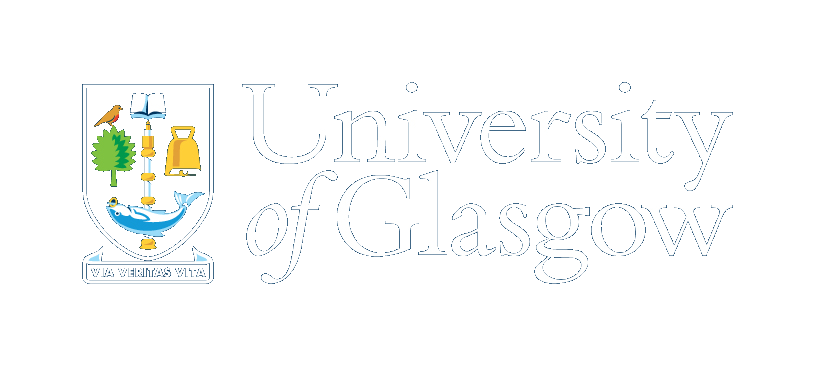 Recoil Polarimetry
Producing an asymmetry
N-N interaction in the analyser causes a spin-dependent deflection in secondary scattering distribution
Electron arm
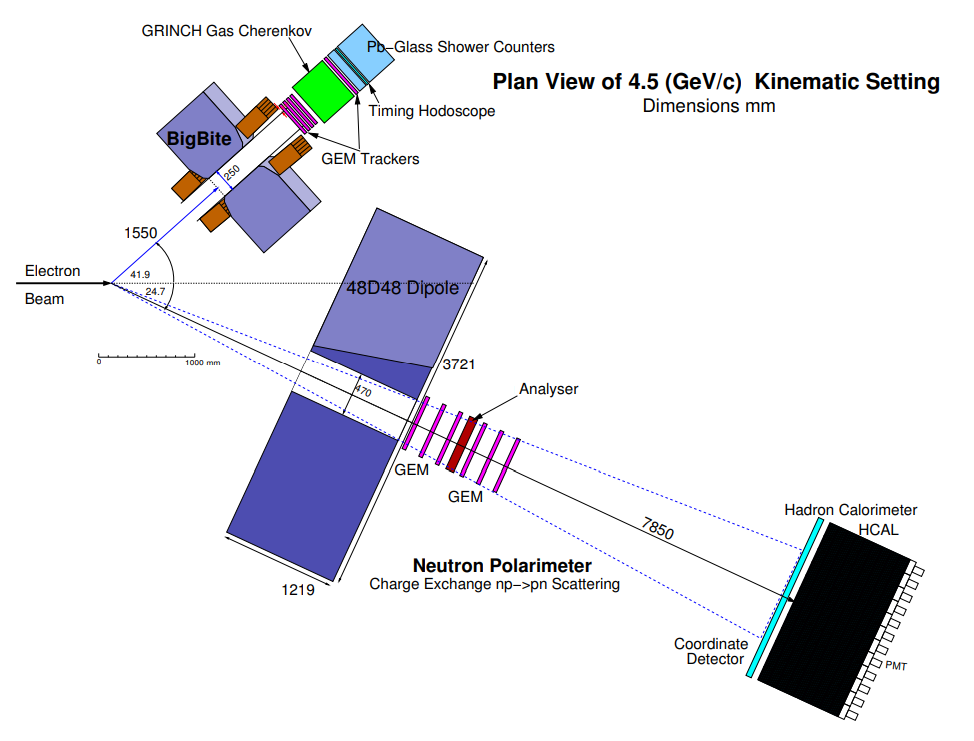 Hadron arm
18
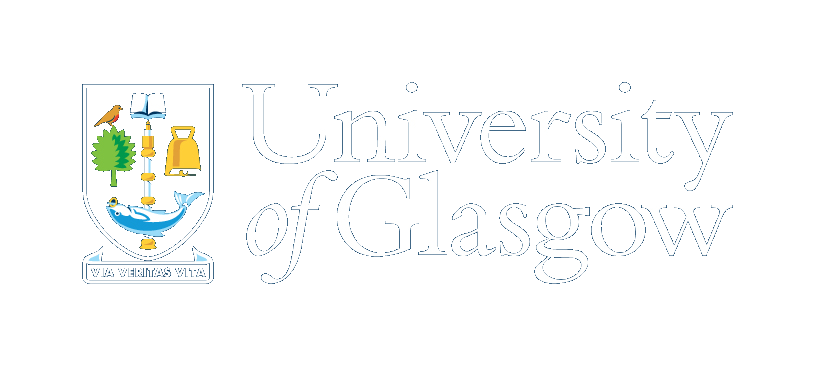 Recoil Polarimetry
Producing an asymmetry
N-N interaction in the analyser causes a spin-dependent deflection in secondary scattering distribution
Electron arm
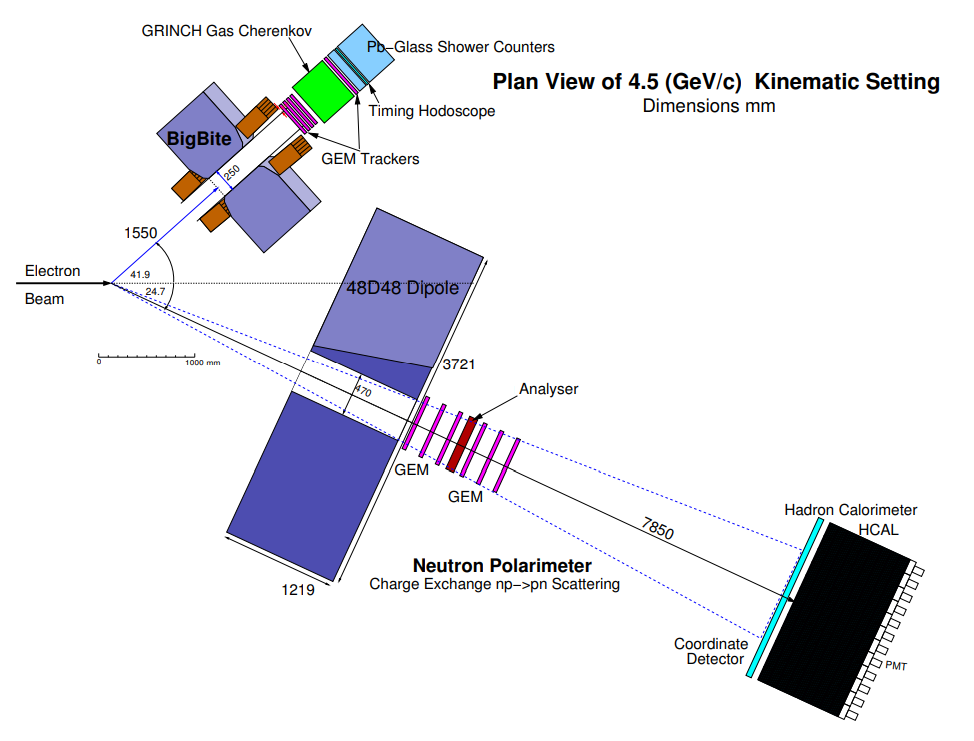 Hadron arm
19
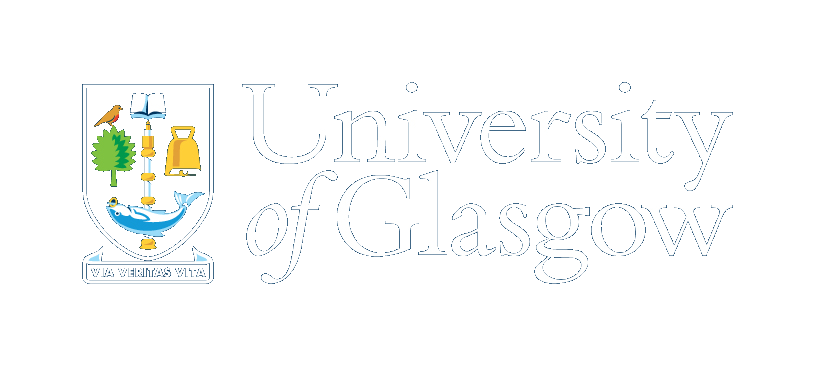 Recoil Polarimetry
Producing an asymmetry
N-N interaction in the analyser causes a spin-dependent deflection in secondary scattering distribution
Sy
Sx
y
θ
x
Φ
z
Electron arm
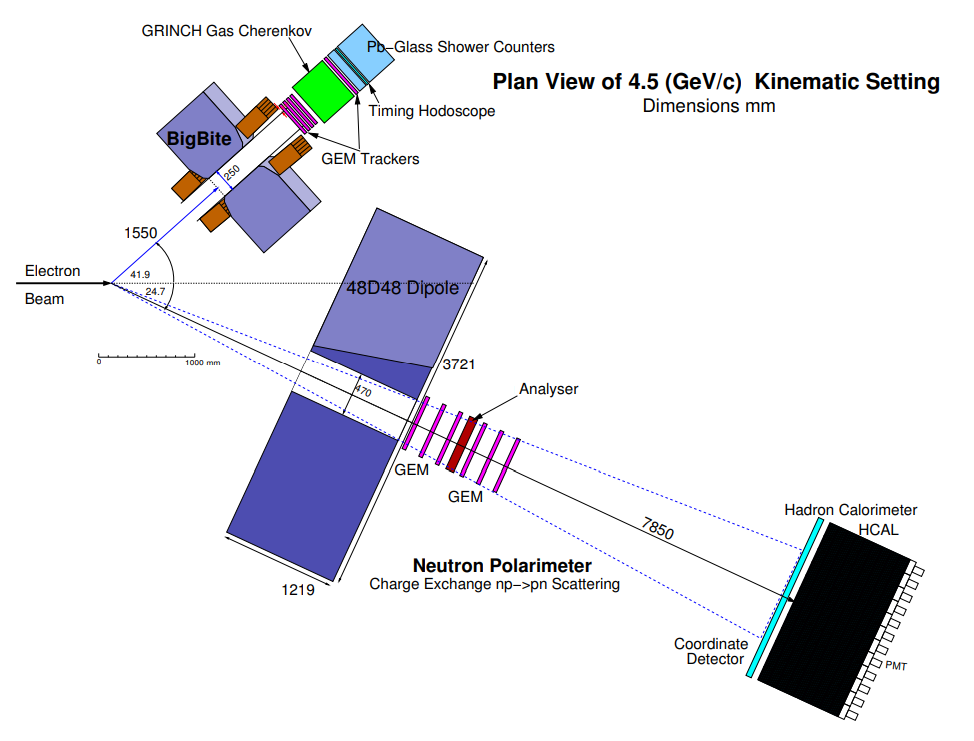 (p, θ, Φ)
Hadron arm
20
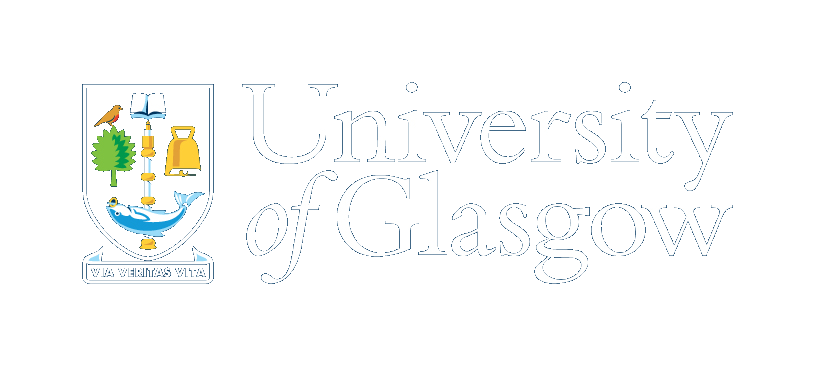 Recoil Polarimetry
Producing an asymmetry
Scattered particle distribution be described as x/y sinusoidal terms in Φ 
Results in a spin dependent asymmetry in Φ
Electron arm
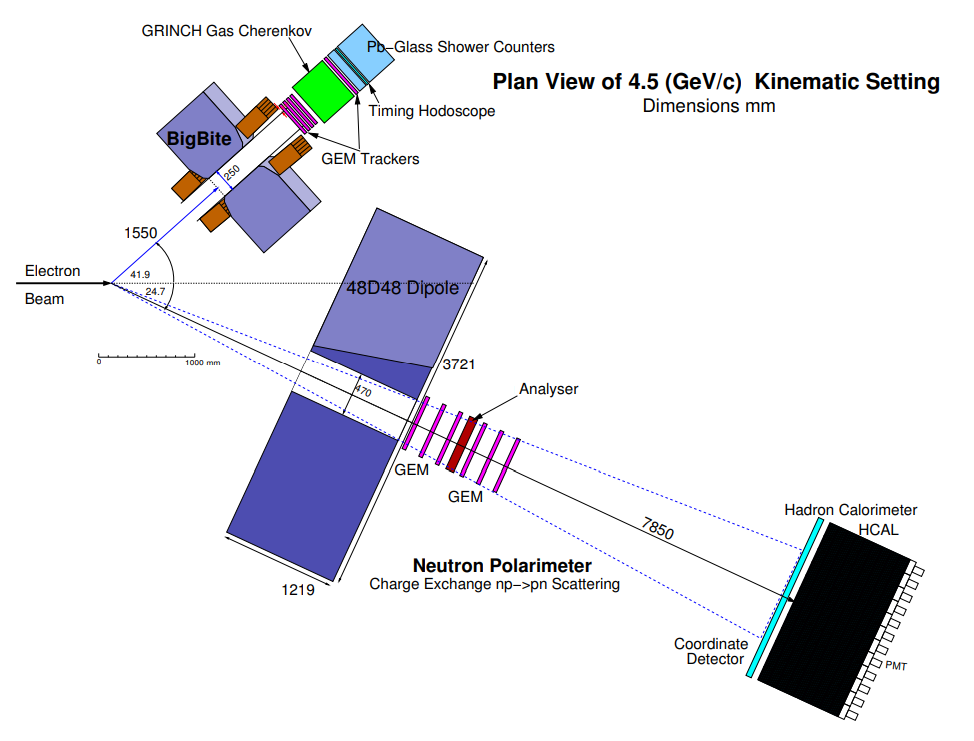 Hadron arm
21
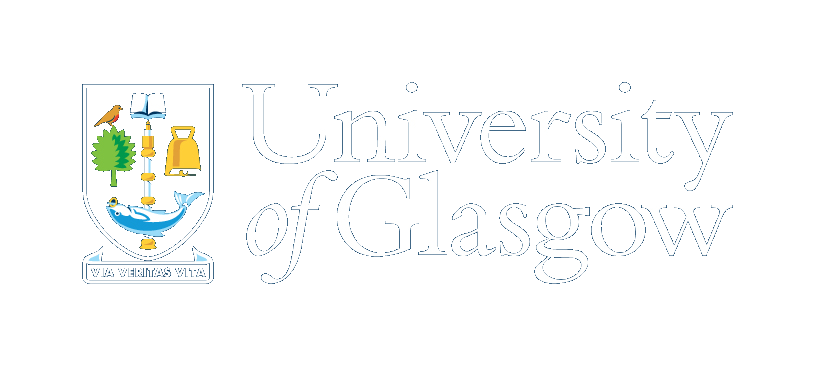 The GEn-RP Polarimeter
Charge-exchange
HCal
Passive analyser sandwiched between layers of GEM charged particle trackers
Look for events where you have neutron into the analyser that undergoes charge exchange
y
Neutron
x
Φ
Electron arm
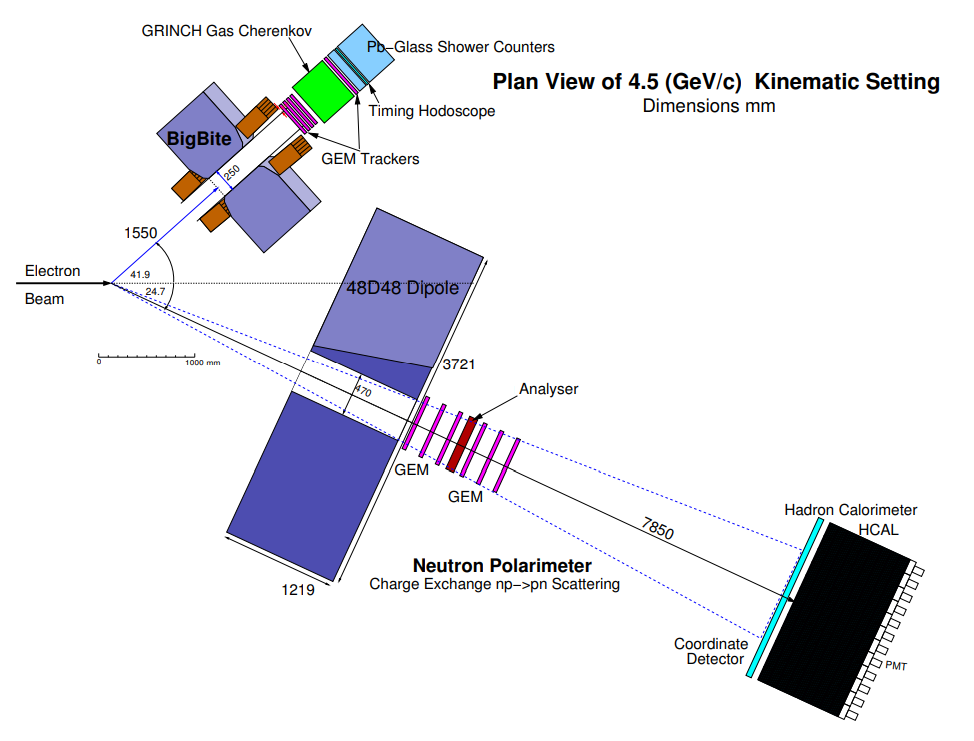 Proton
Analyser
Hadron arm
22
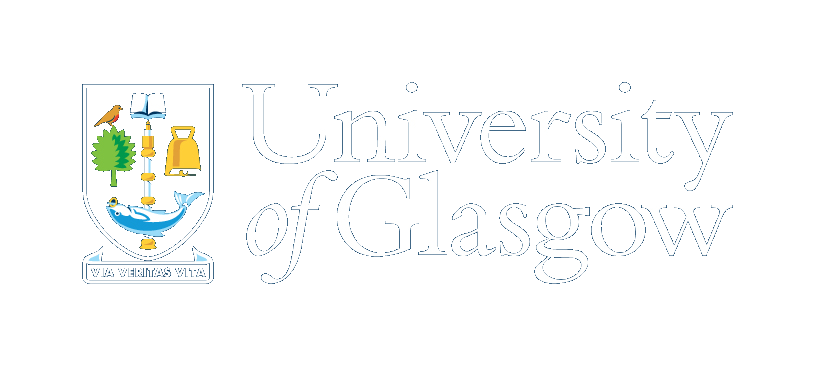 The GEn-RP Polarimeter
Charge-exchange
HCal
Passive analyser sandwiched between layers of GEM charged particle trackers
Look for events where you have neutron into the analyser that undergoes charge exchange 
Plot counts vs Φ angle
y
Neutron
x
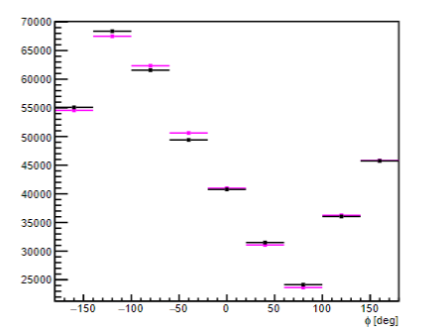 Φ
Electron arm
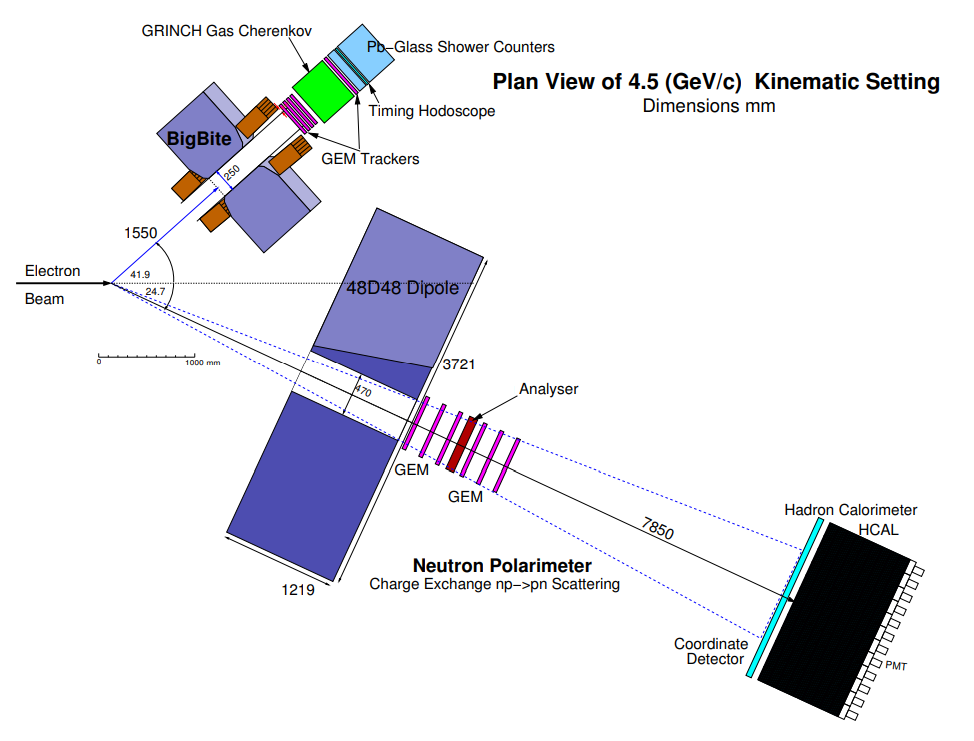 Proton
Analyser
Hadron arm
23
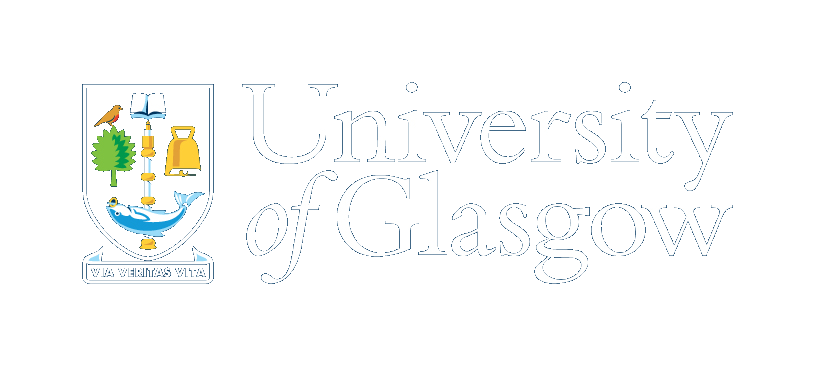 Charge Exchange Polarimeter
Polarimeter
HCal
Passive analyser sandwiched between layers of GEM charged particle trackers
Look for events where you have neutron into the analyser that undergoes charge exchange
y
Neutron
x
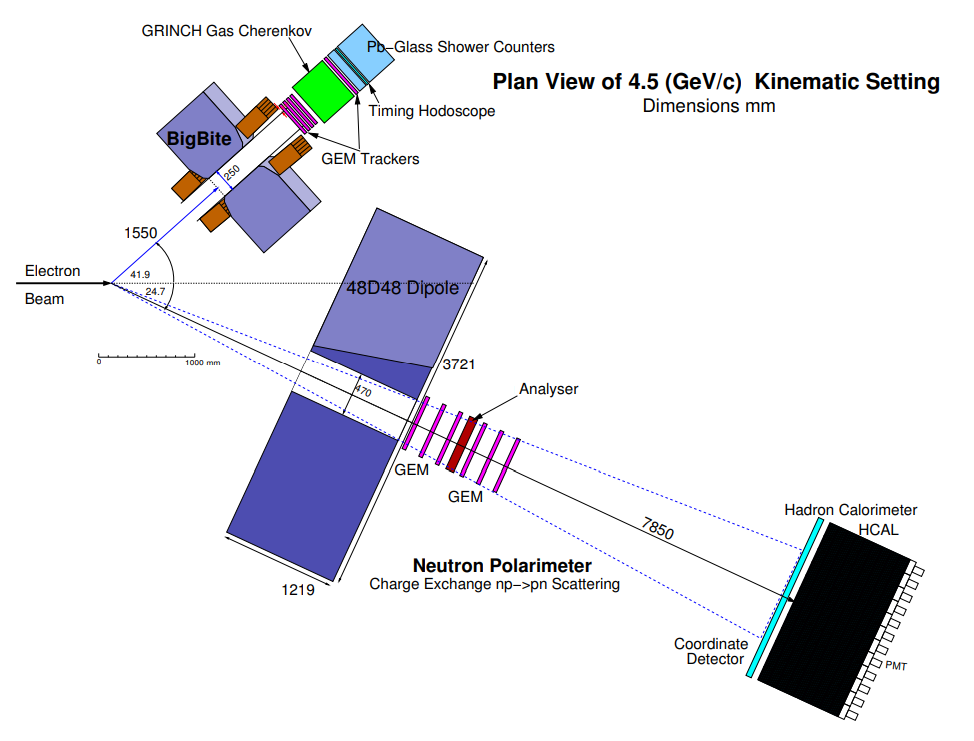 Proton
Analyser
24
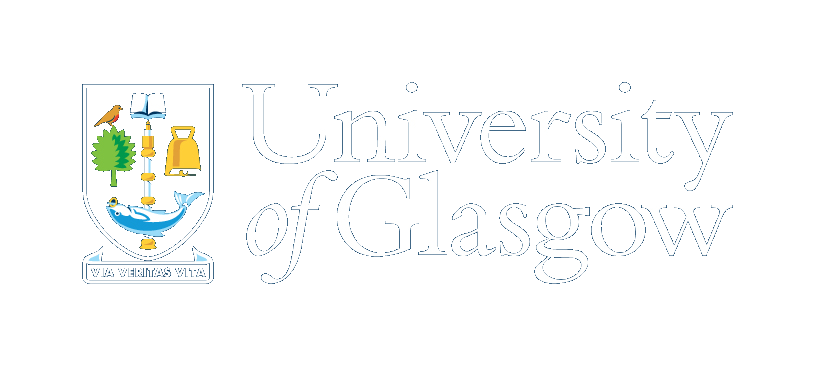 Charge Exchange Polarimeter
Polarimeter
HCal
Passive analyser sandwiched between layers of GEM charged particle trackers
Look for events where you have neutron into the analyser that undergoes charge exchange 
Plot counts vs Φ angle
y
Neutron
x
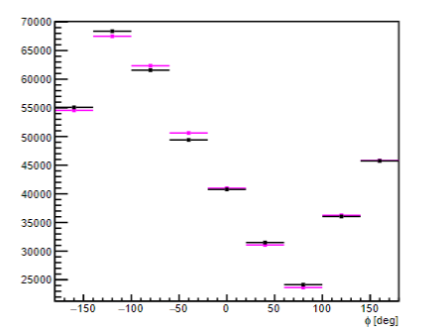 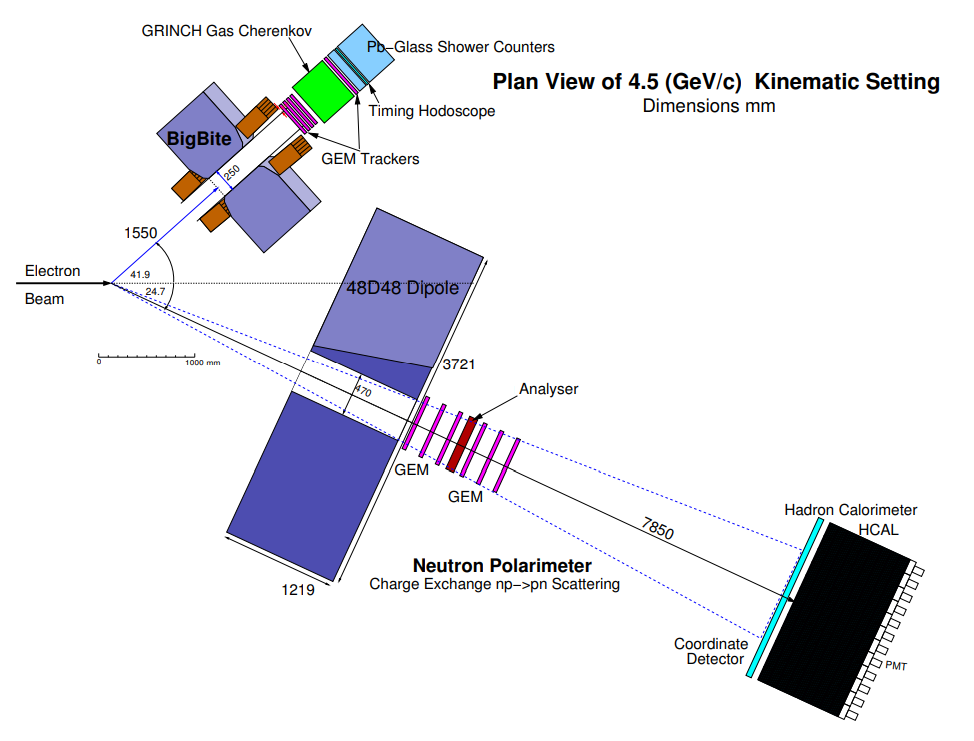 Proton
Analyser
25
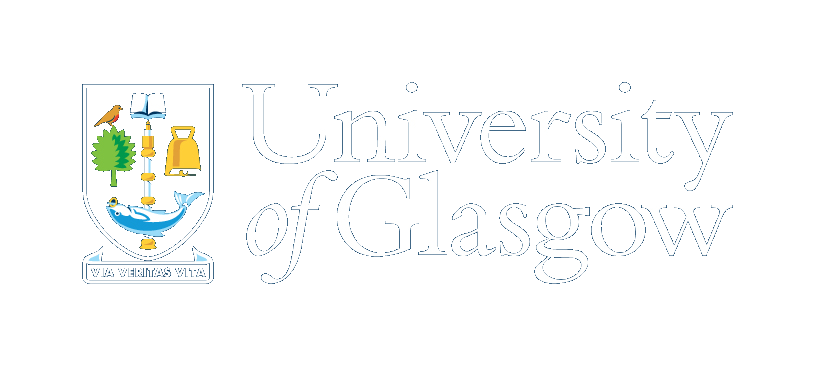 Obtaining polarisation components
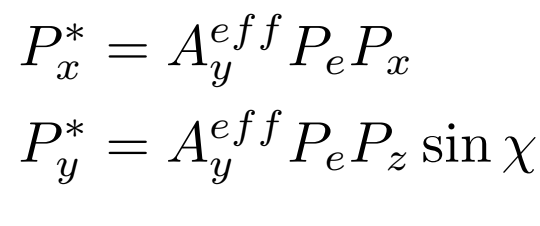 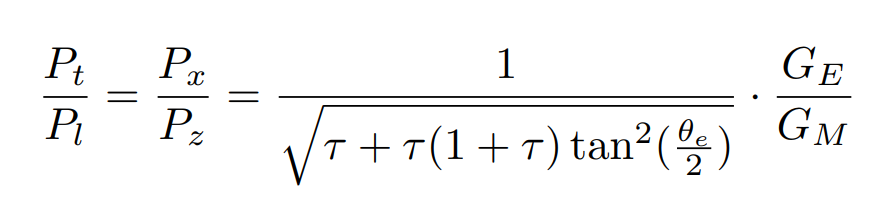 From the asymmetry
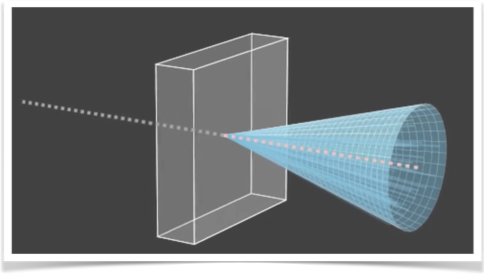 e-
e-
We measure both +/- beam helicity and take their difference to remove many false asymmetry contributions
Then the polarisation in x*,y* can be extracted
26
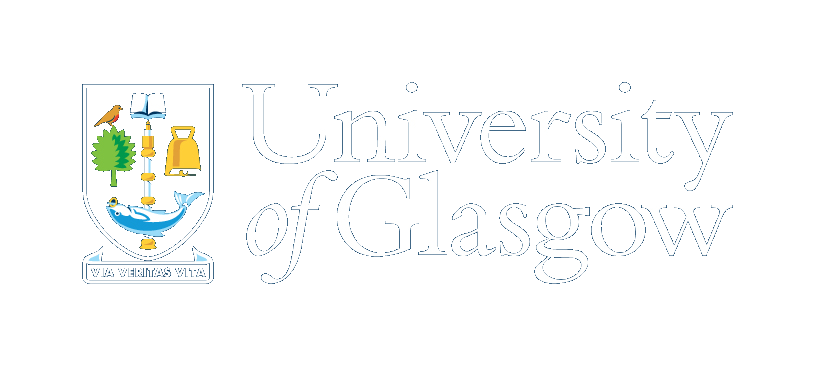 Calibrations: Timing
Timewalk corrections
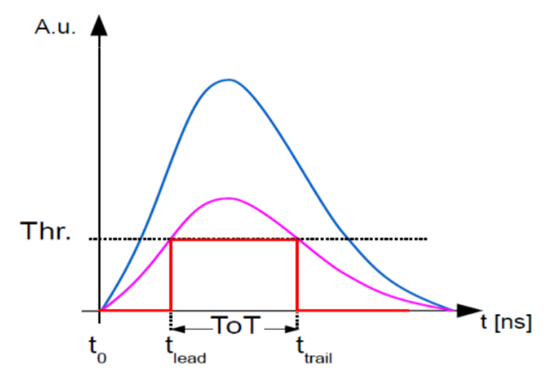 Image from J. Hu, et al. Time Walk Measurements. CERN. https://indico.cern.ch/event/143033/contributions/
Both the Hadron and Electron arms have a significant timewalk in their that needs corrections
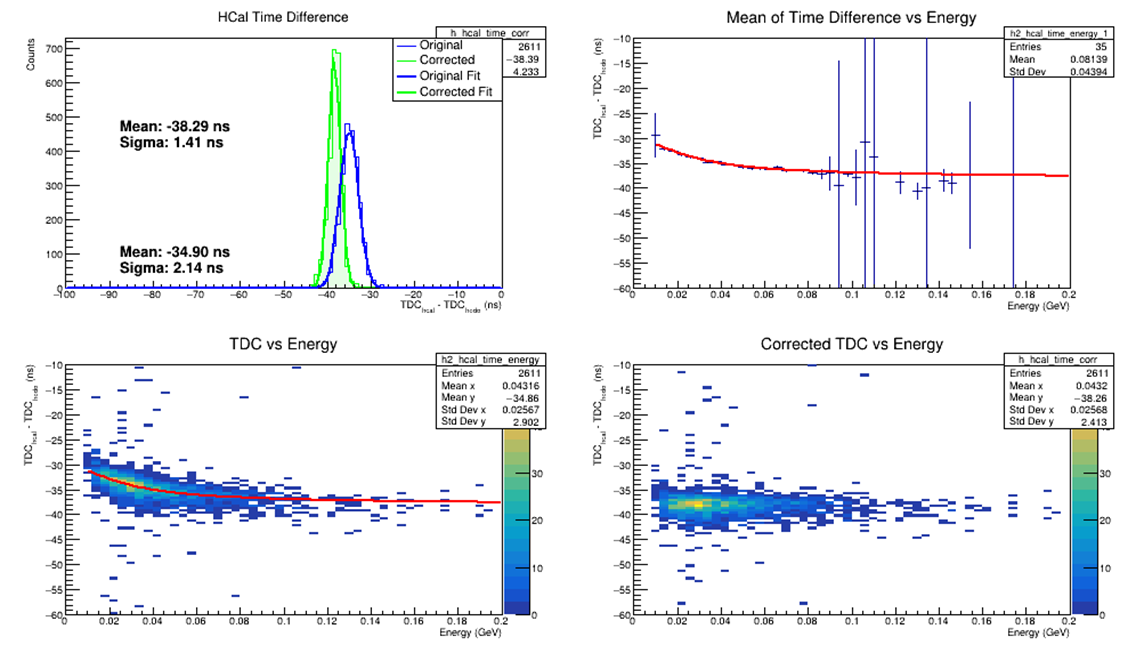 27
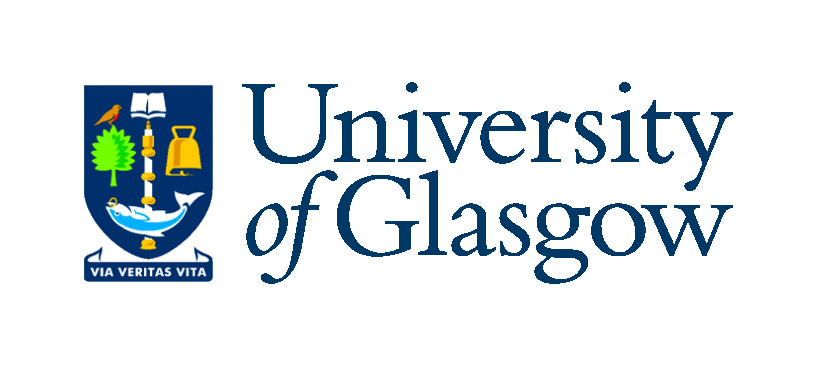 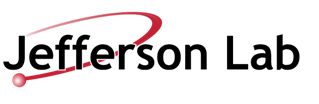 Current status
Calibrations, preliminary results, and future work
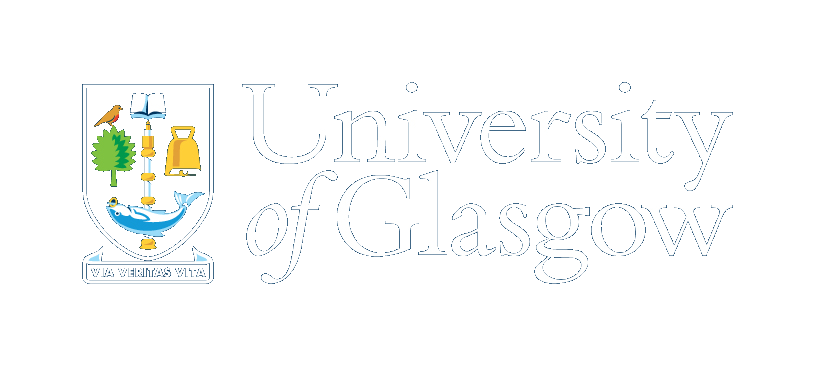 Asymmetry from the Data
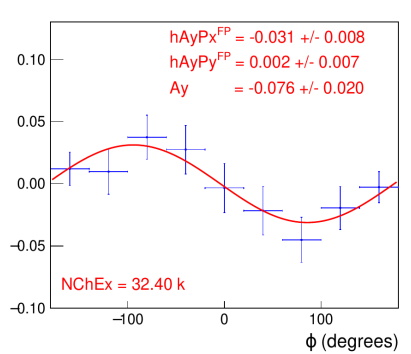 First look at the asymmetry
Plotting the difference in counts between +/- helicity states vs azimuthal angle.
fit with:



Analysis done during the experiment on the first ~70% of data shown on the right.
Charge-exchange channel shows the expected asymmetry in azimuthal distribution.
Preliminary
Plot credit to David Hamilton.
29
[Speaker Notes: • Neutron transverse polarization component Pt = 0.13 • Neutron longitudinal polarization component Pl = 0.79 
Expected Analysing power used in simulations was 0.07]
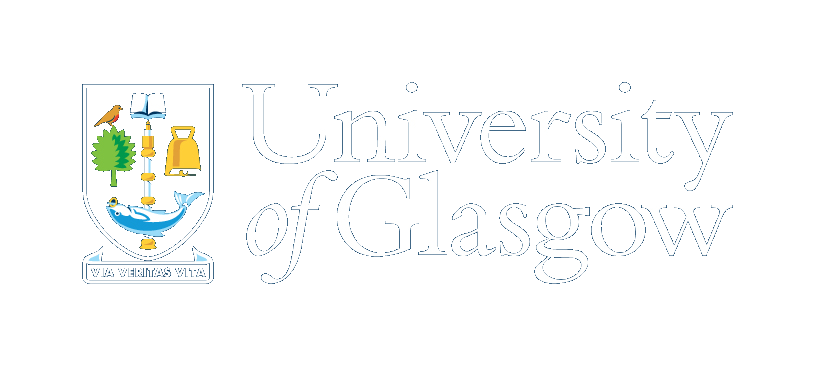 Why is this result important?
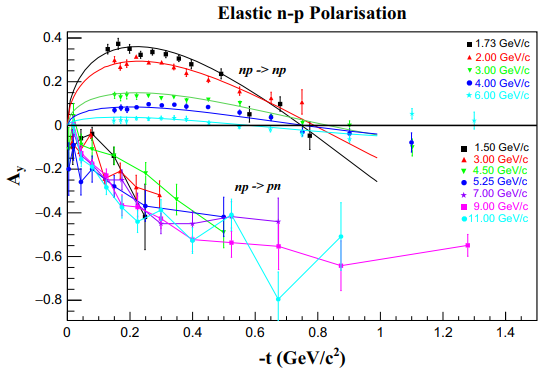 Charge-Exchange channel
Standard recoil-polarimetry becomes less effective at higher energies
Charge-exchange channel look to be the only viable method at larger energies.
This experiment aims to be the first measurement of GEn using charge-exchange recoil polarimetry, opening the door to higher energy measurements.
Analysing power of recoil polarlimetry of the neutron. Credit: JINR Dubna
30
[Speaker Notes: One problem for recoil polarimetry is that as you increase the energy (different coloured data points)
The analysing power Ay (a measure of the ability for a polarimeter to seperate spin states) goes towards 0 for traditional np->np scattering
If we instead look at Charge-exchange np->pn scattering (where we measure a neutron in and proton out of our polarimeter) the analysing power seems to not show this drop off.]
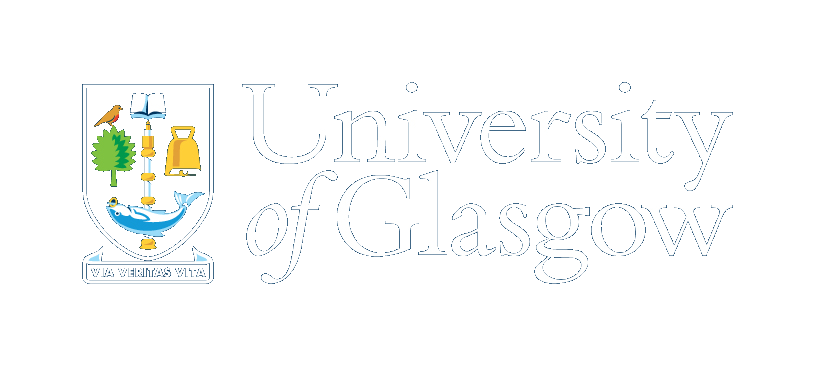 Summary
Charge-Exchange channel
The SBS: GEn-RP successfully took data in April-May 2024
First experiment to measure GEn using recoil polarimetry at high Q2

Charge-Exchange channel has been the main focus
Initial plots show asymmetry without specific calibrations
Calibrations are well underway with 1st full data replay expected soon
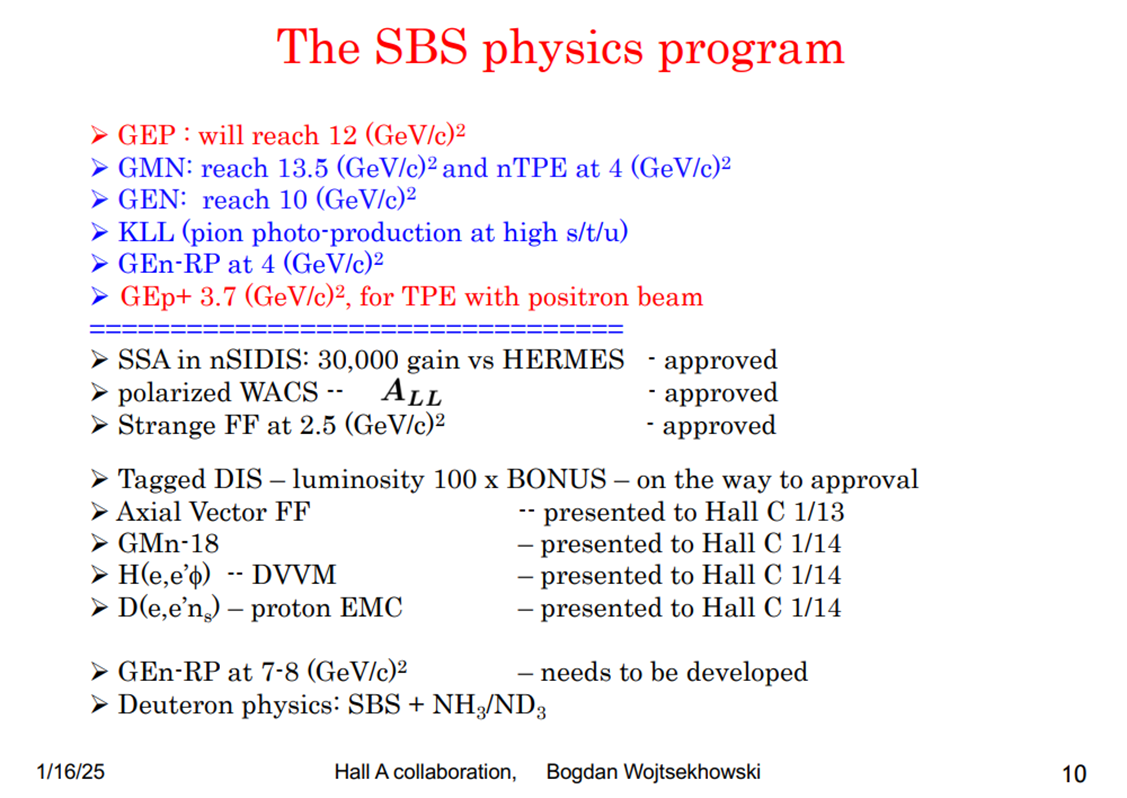 31
[Speaker Notes: One problem for recoil polarimetry is that as you increase the energy (different coloured data points)
The analysing power Ay (a measure of the ability for a polarimeter to seperate spin states) goes towards 0 for traditional np->np scattering
If we instead look at Charge-exchange np->pn scattering (where we measure a neutron in and proton out of our polarimeter) the analysing power seems to not show this drop off.]
Summary
Subtitle
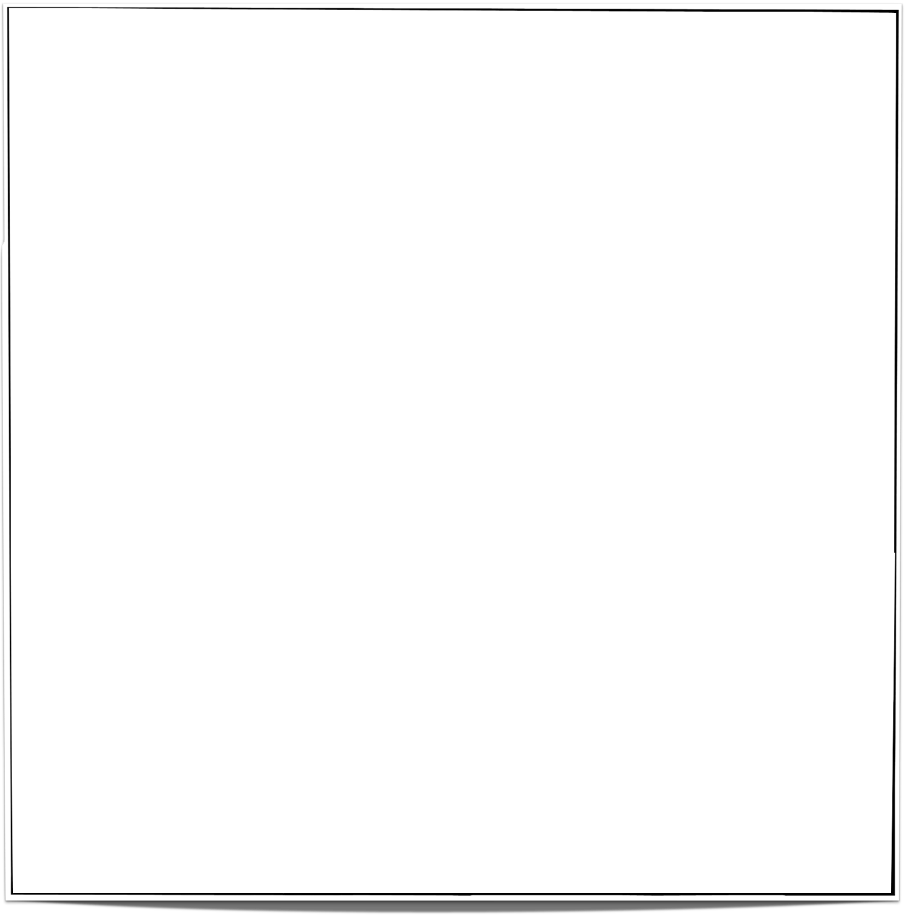 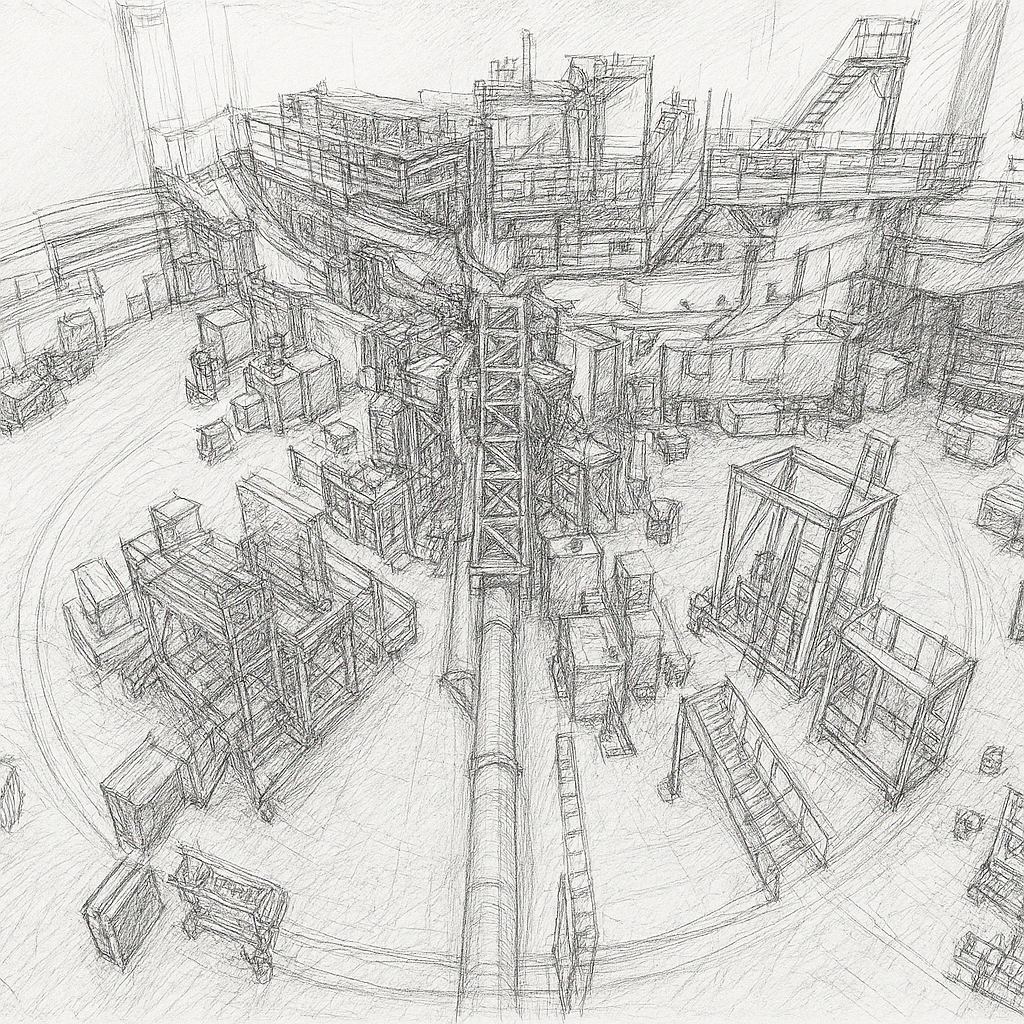 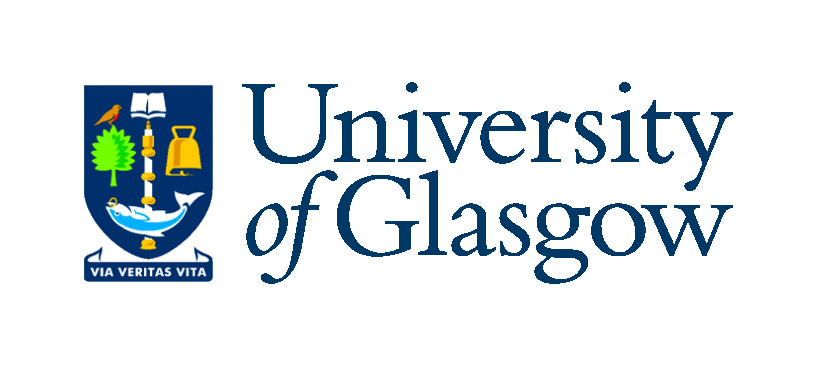 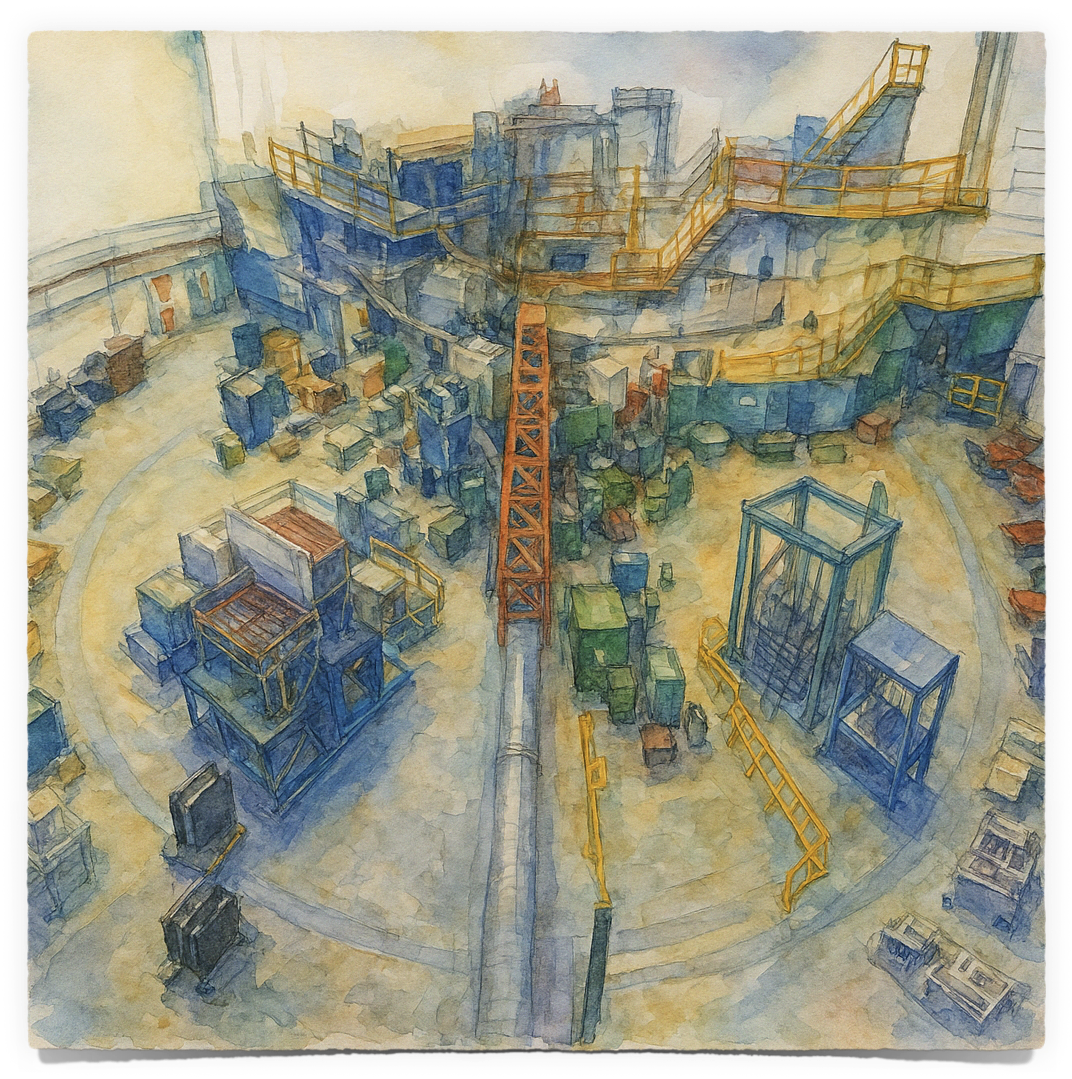 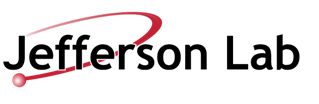 GEn-RPSummary
SBS program
SBS taking many new FF measurements in the high Q2 range
Particularly needed for the Neutron
The GEn-RP experiment
Successfully took data April-May 2025
Calibrations well underway
Asymmetry is showing but needs work
Future
Hope to show charge-exchange double polarisation is the method for future form factor measurements
Thank you
Any questions?
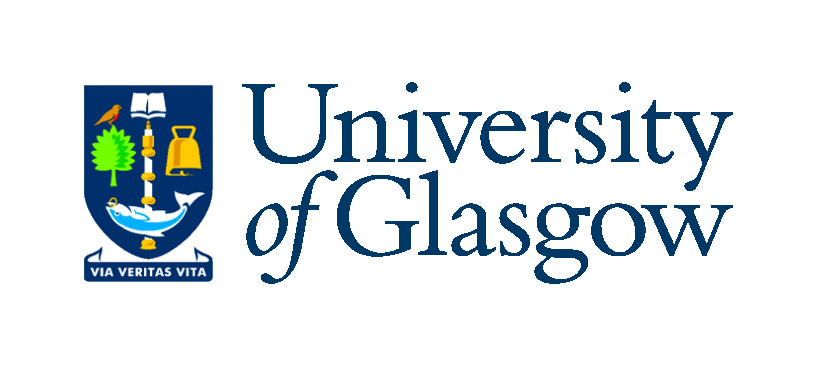 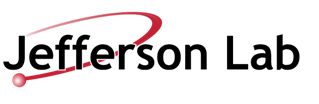 Backups
Other things
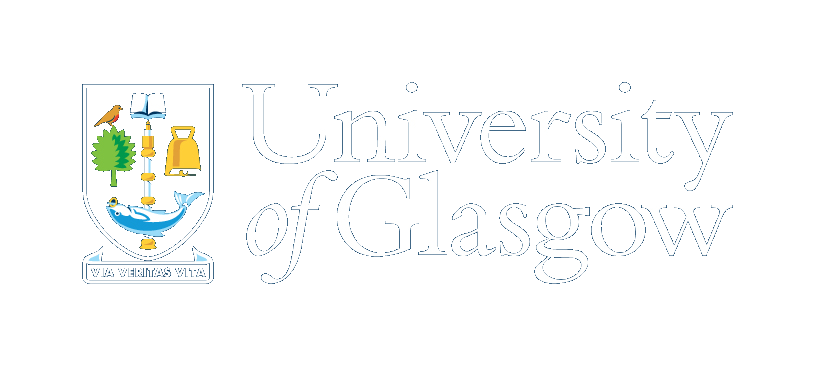 Event selection
Fiducial cuts
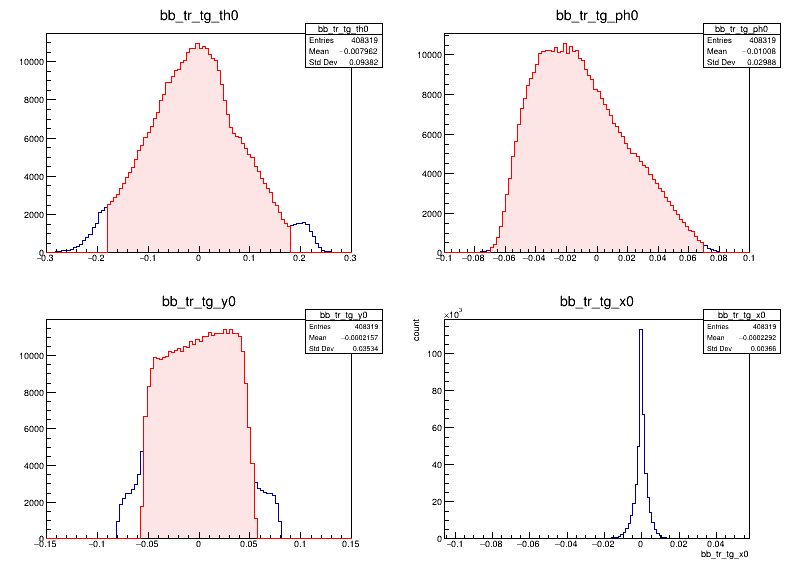 Fiducial cuts
Quasi-elastic cuts
Δy/Δx
Track veto
Pion cuts
36
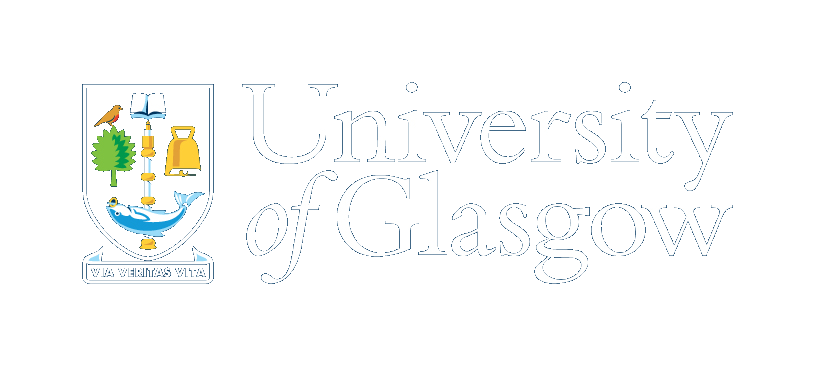 Event Selection
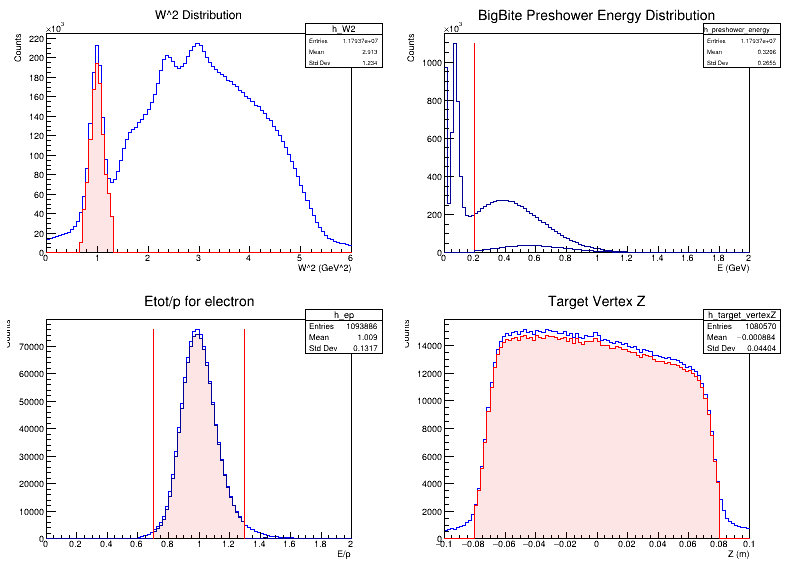 Quasi-elastic cuts
Fiducial cuts
Quasi-elastic cuts
Δy/Δx
Track veto
Pion cuts
37
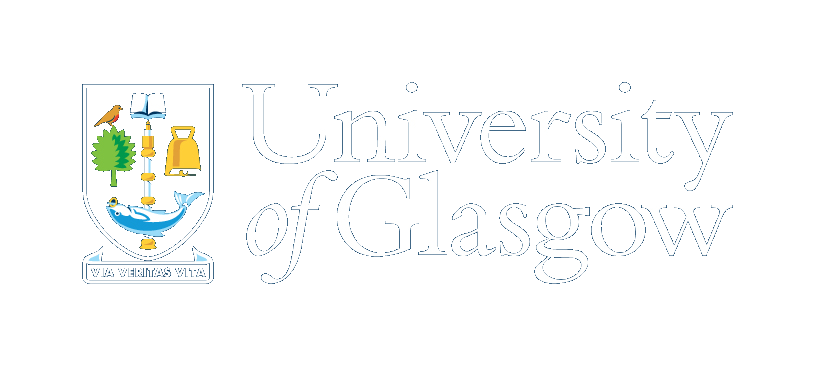 Event Selection
Δy/Δx
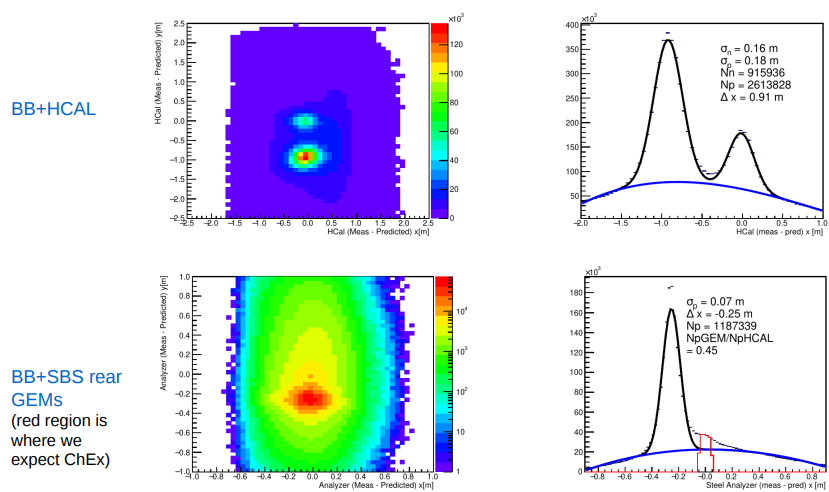 Fiducial cuts
Quasi-elastic cuts
Δy/Δx
Track veto
Pion cuts
38
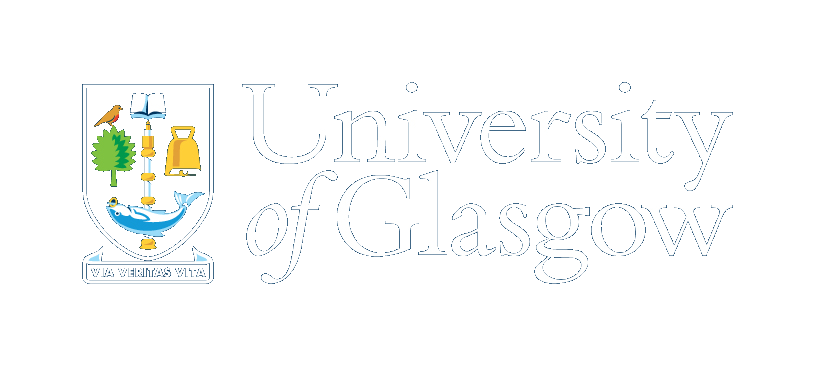 Event Selection
Track Veto
Fiducial cuts
Quasi-elastic cuts
Δy/Δx
Track veto
Pion cuts
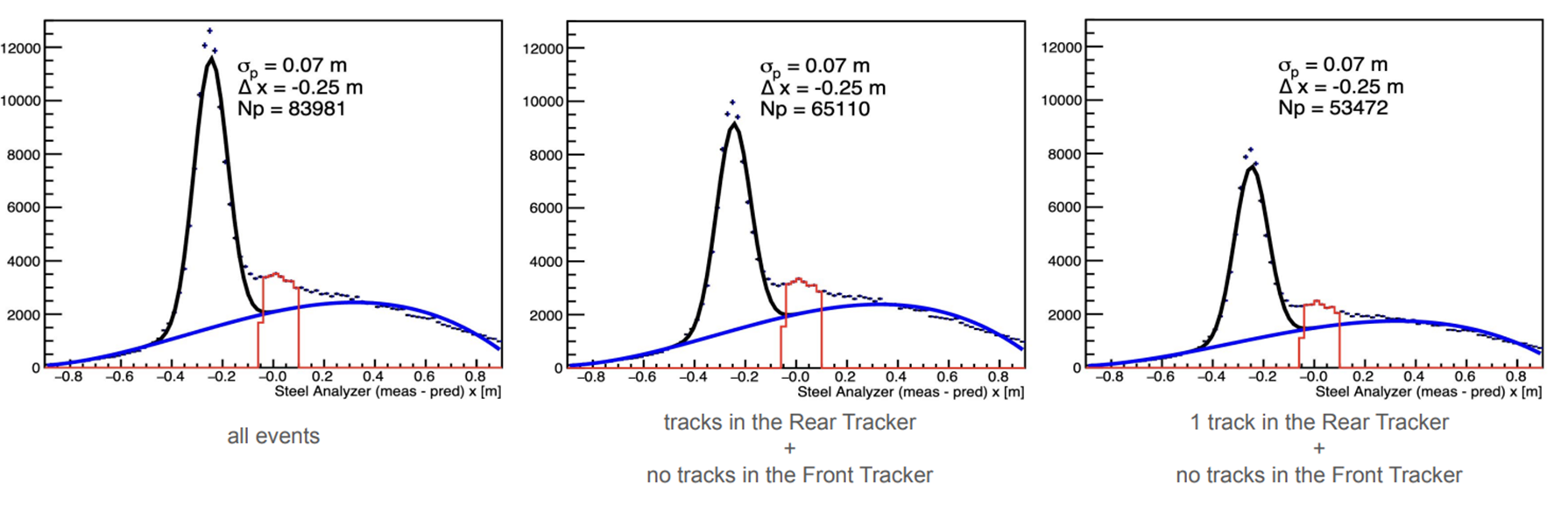 39
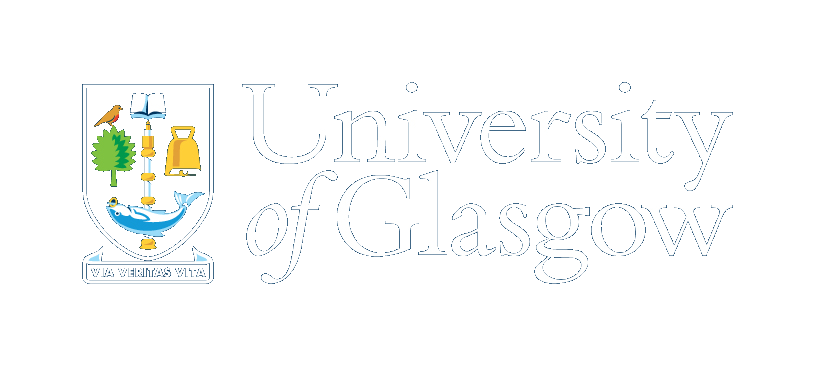 Event Selection
Pion cut (preshower)
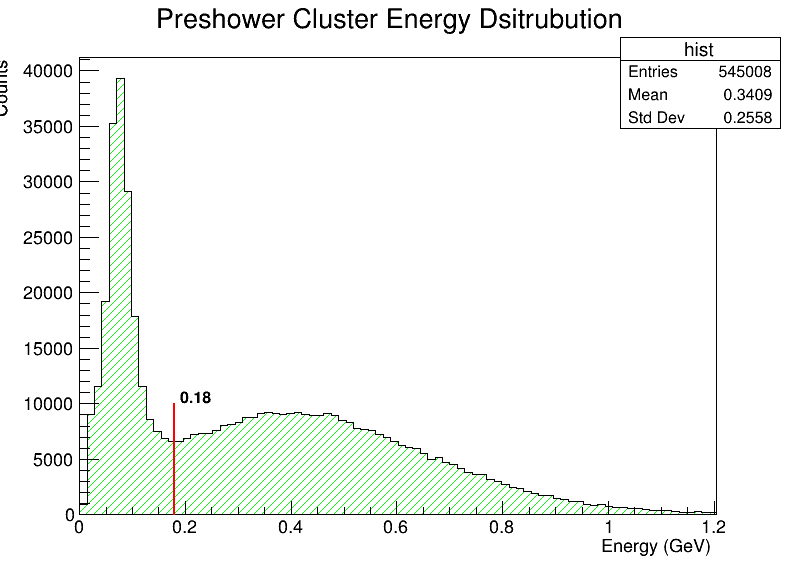 Fiducial cuts
Quasi-elastic cuts
Δy/Δx
Track veto
Pion cuts
40
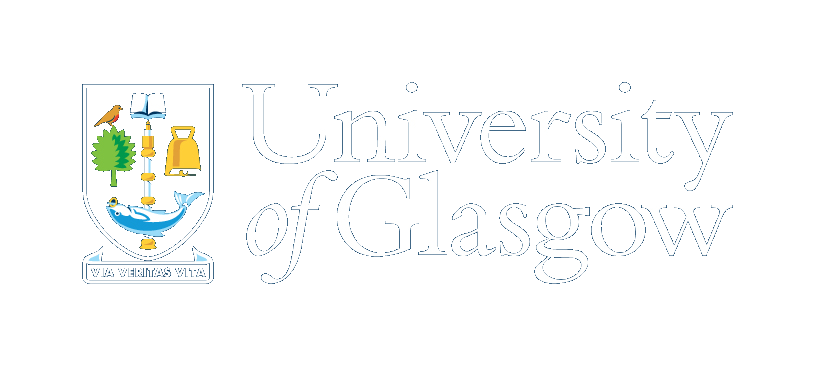 Hadron arm
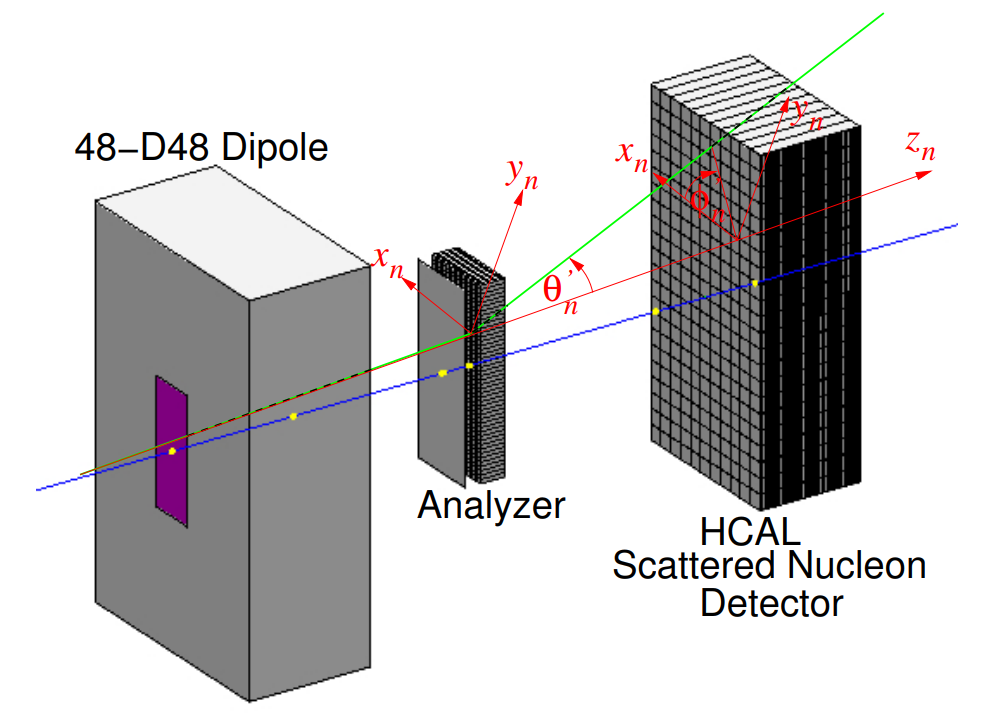 Analysis
HCal dy/dx
Nucleon-nucleon interaction in the analyser causes a deflection
The azimuthal distribution of outgoing nucleon is then asymmetric due to this spin dependent deflection
41
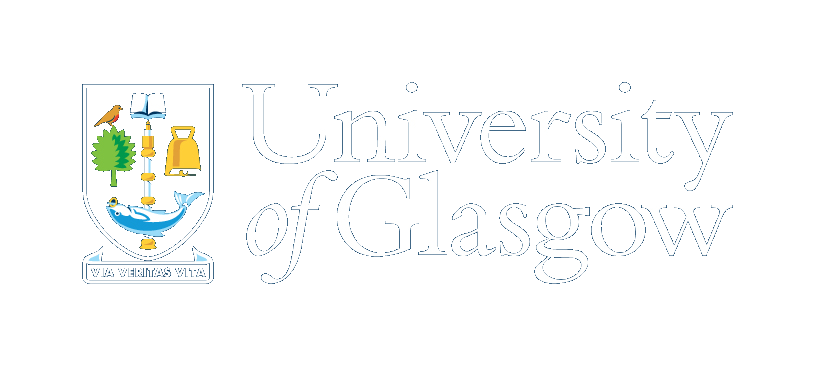 Preliminary Checks
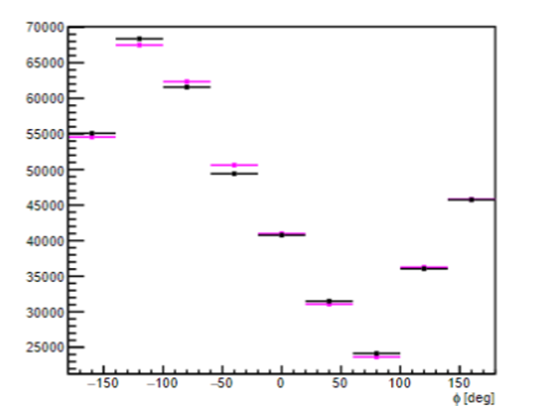 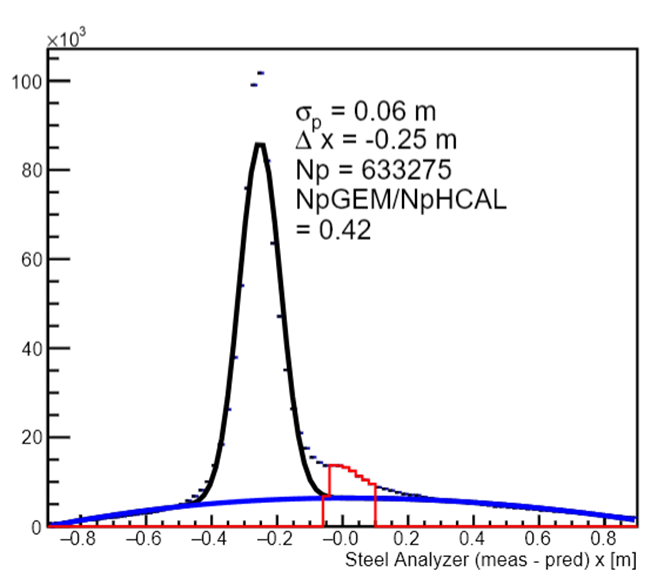 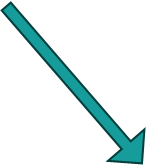 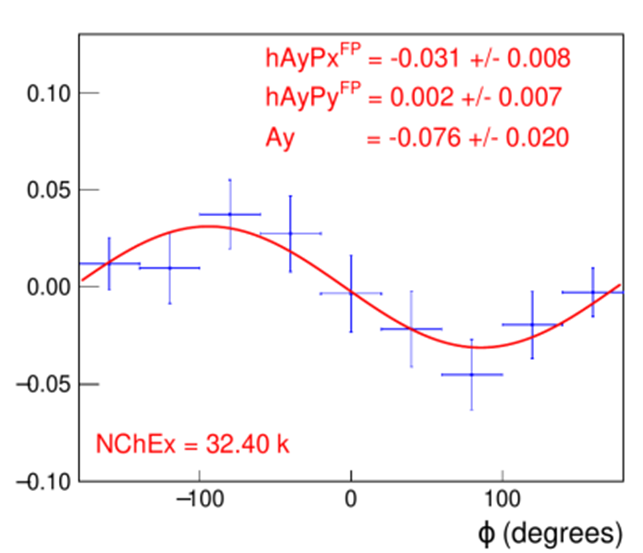 42
Recoil asymmetry
The deflecting force arising from the spin-orbit potential gives rise to an azimuthal asymmetry
43
Andrew Cheyne - GEn-RP seminar
44
Recoil asymmetry
1st term is always directed radially but magnitude scaled by projection onto p x S

2nd term always reinforces this
45
Andrew Cheyne - GEn-RP seminar
Recoil asymmetry
Now looking at opposite spin and contribution of 2nd term.
46
Andrew Cheyne - GEn-RP seminar
Spin Asymmetry
47
Andrew Cheyne - GEn-RP seminar
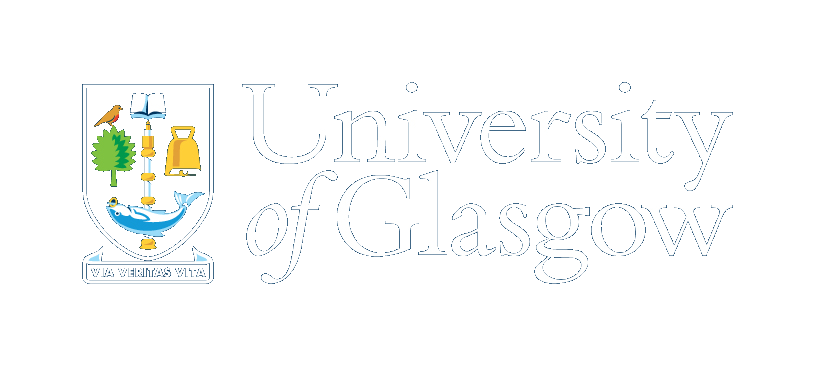 Hadron arm
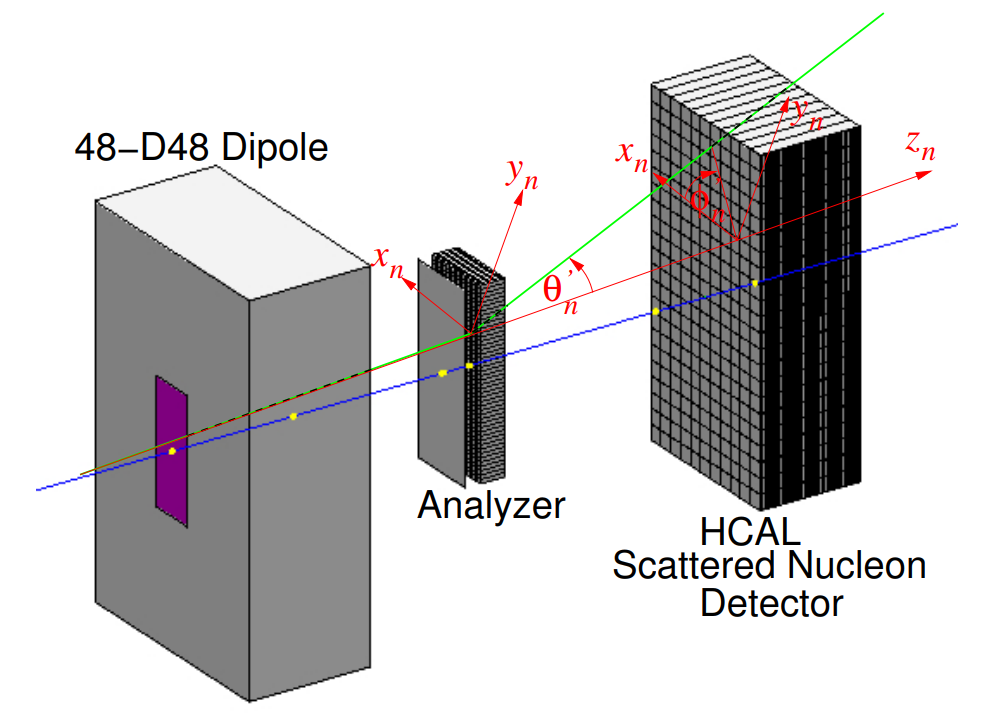 Terminology
Blue line: reconstructed path from electron arm
Red: deflected path due to magnet (defined as z_n)
Green: Deflected path due to interaction in analyser
Theta is the deflection from z_n
Phi is the angle in the x-y plane
48
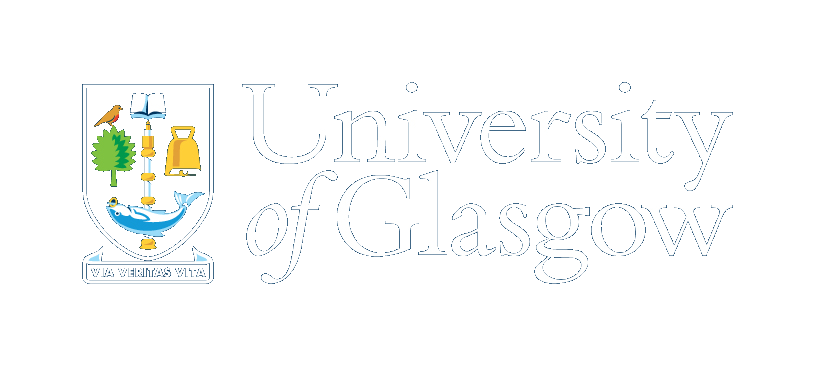 HCal facts
Both ADC and TDC are used to record HCAL data (2 cable lines from front-end to back-end)​
Front-End (HCal upper platform) ​
10 x amplifier, fADC patch panel, TDC split panel​
TDC discriminator ​
Summing modules (4x4 and then 8x8), Sum trigger discriminator​

Back-End (DAQ bunker)​
fADC patch panel, fADC 250 in VXS crate​
TDC discriminator, f1TDC in VXS crate​
49
BBCal energy
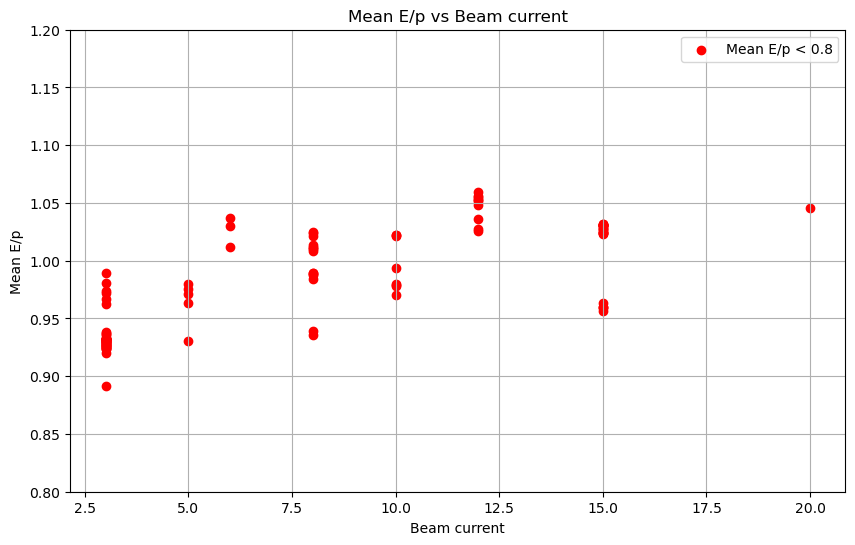 The change in calorimeter threshold during running can be seen in the E/p vs run number
Run groups separated at these dates
There also appears to be large changes when no changes are made
This appears to be a beam current effect due to misaligned GEMs and other detectors.
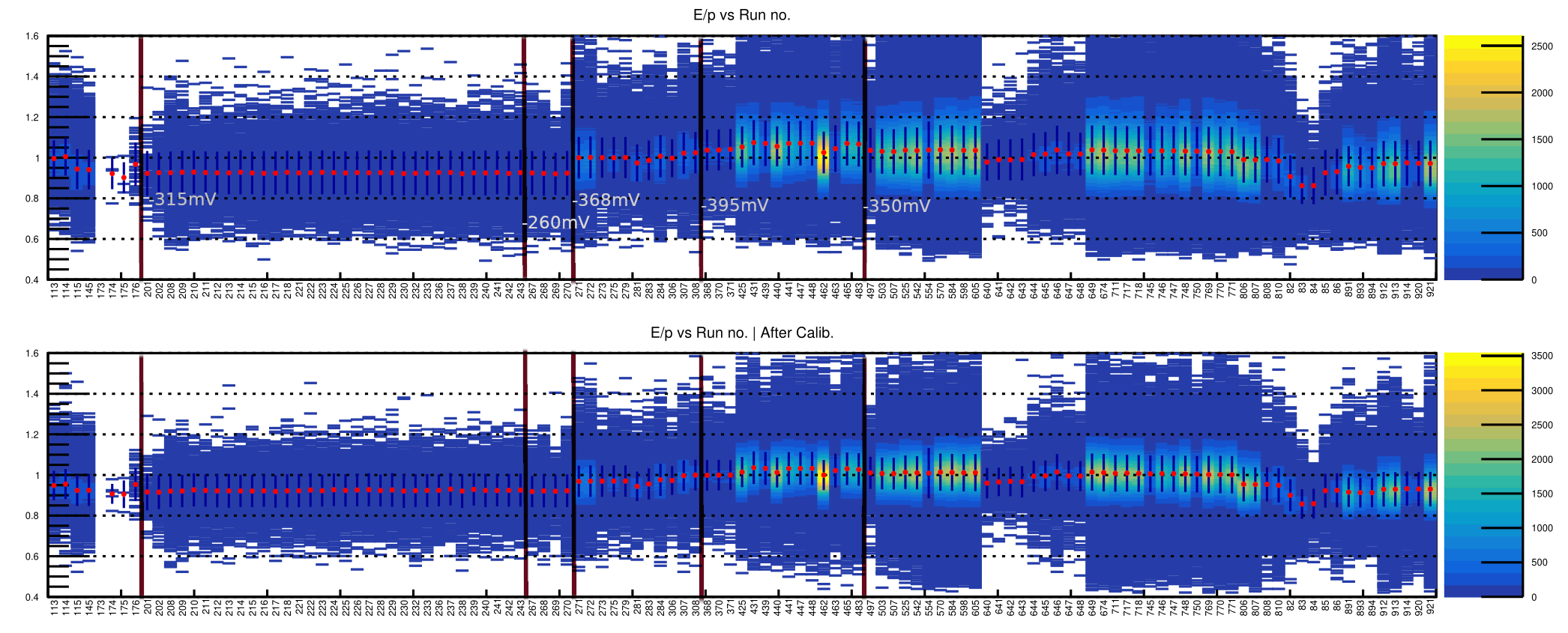 Andrew Cheyne - GEn-RP seminar
BBCal energy calibrations results
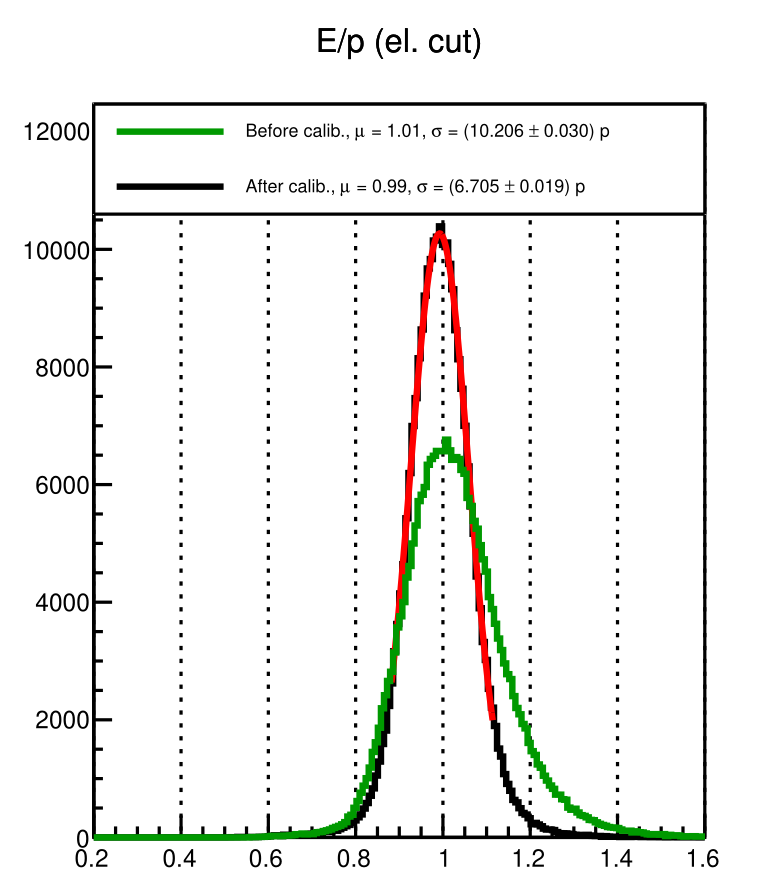 Without optics calibration parameters, the improvement to E/p resolution is from around 10->7.5 %
Values similar for all run groupings
Similar to what was seen in previous experiments
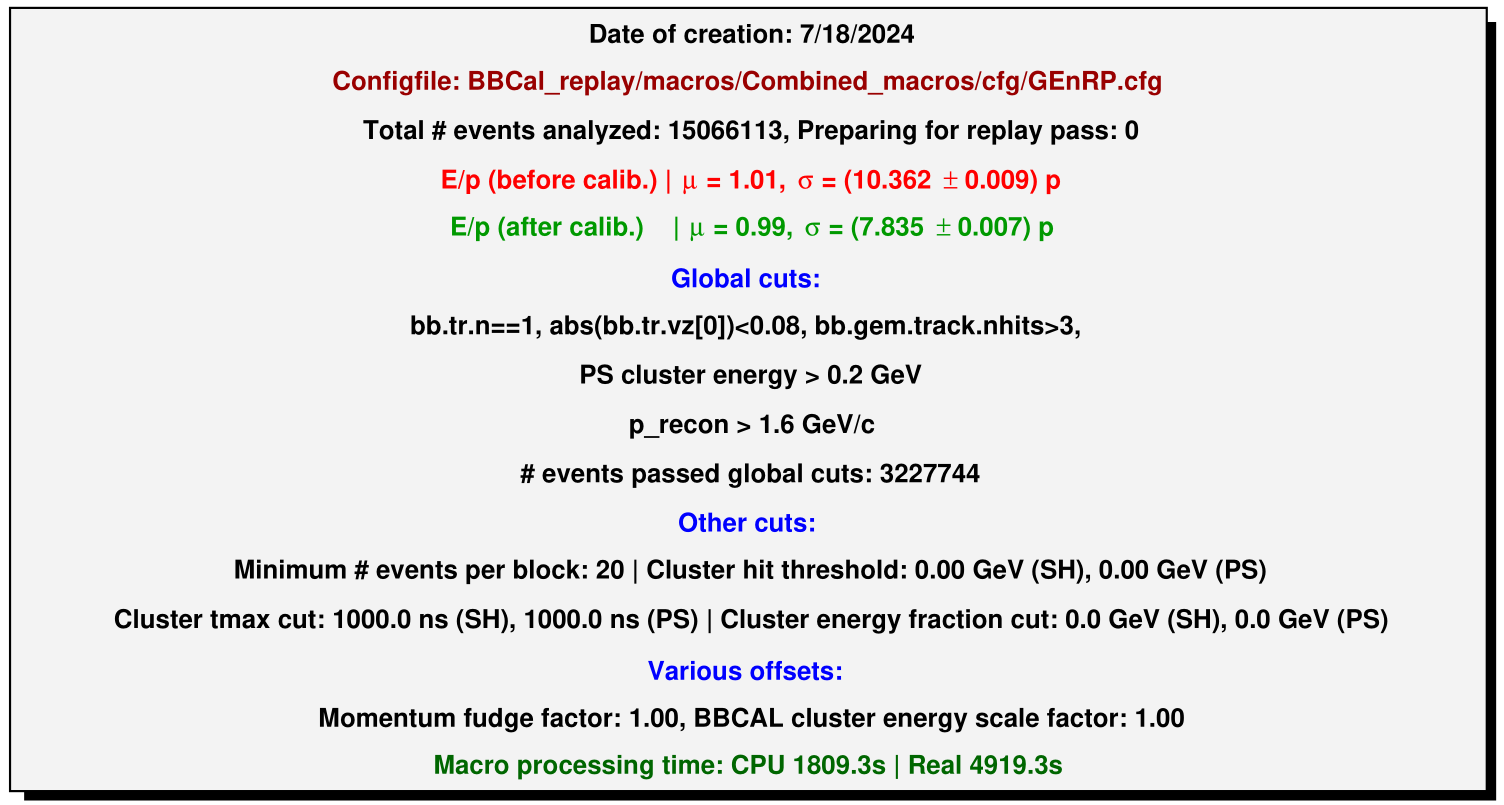 Andrew Cheyne - GEn-RP seminar
TDC timing
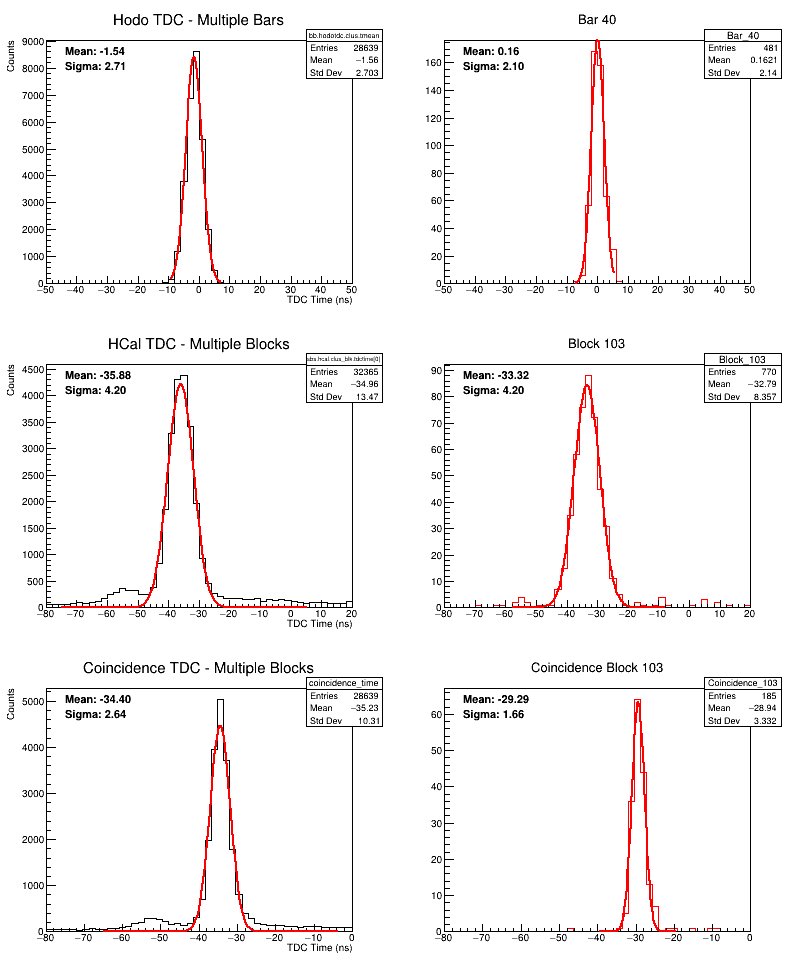 Both arms have TDC timing information
Ultimate goal is to do the full global minimisation of all parameters as discussed previously and shown here: (https://sbs.jlab.org/DocDB/0005/000540/001/PucketGENweekly_Mar14_2024.pdf)
Implemention described this week (ongoing):
https://sbs.jlab.org/DocDB/0006/000670/001/hodonotes.pdf
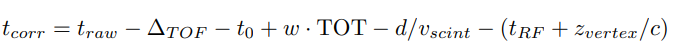 Andrew Cheyne - GEn-RP seminar
TDC timing problems
1. Missing HCAL tdc information
2. Trigger resolution
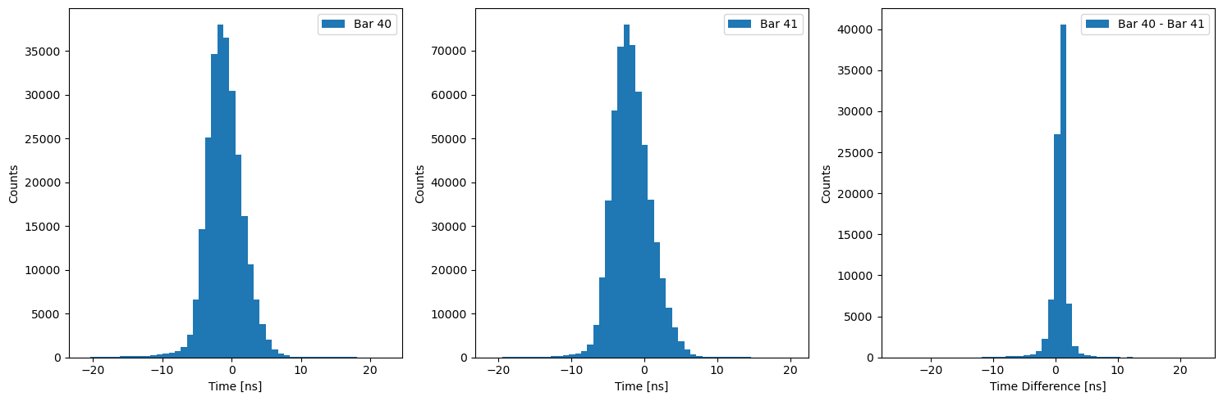 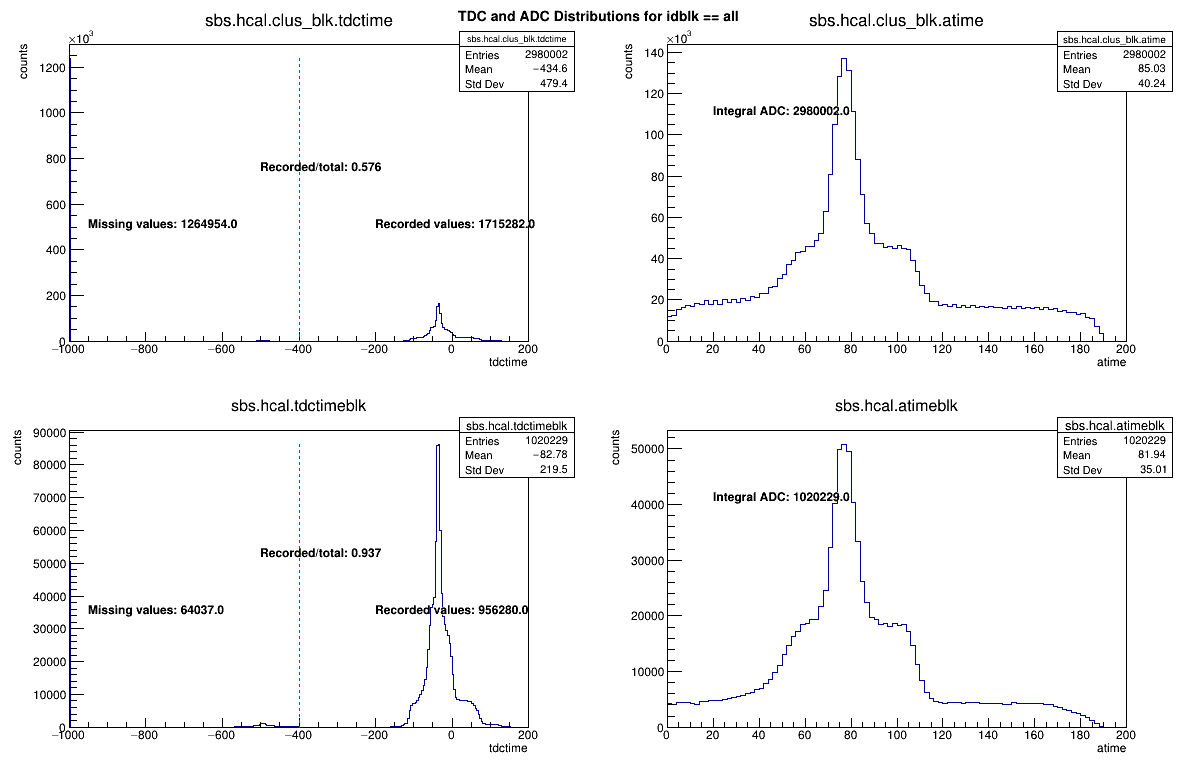 Poor resolution trigger widens timing distribution when looking at a single time variable
If you subtract two (shown above for horoscope bars) you subtract the wide reference and resolution improves to expected
Previous SBS experiments had a large number of missing TDC information (-1000 above)
This was due to a TDC threshold being too high
Andrew Cheyne - GEn-RP seminar
Hadron arm timing
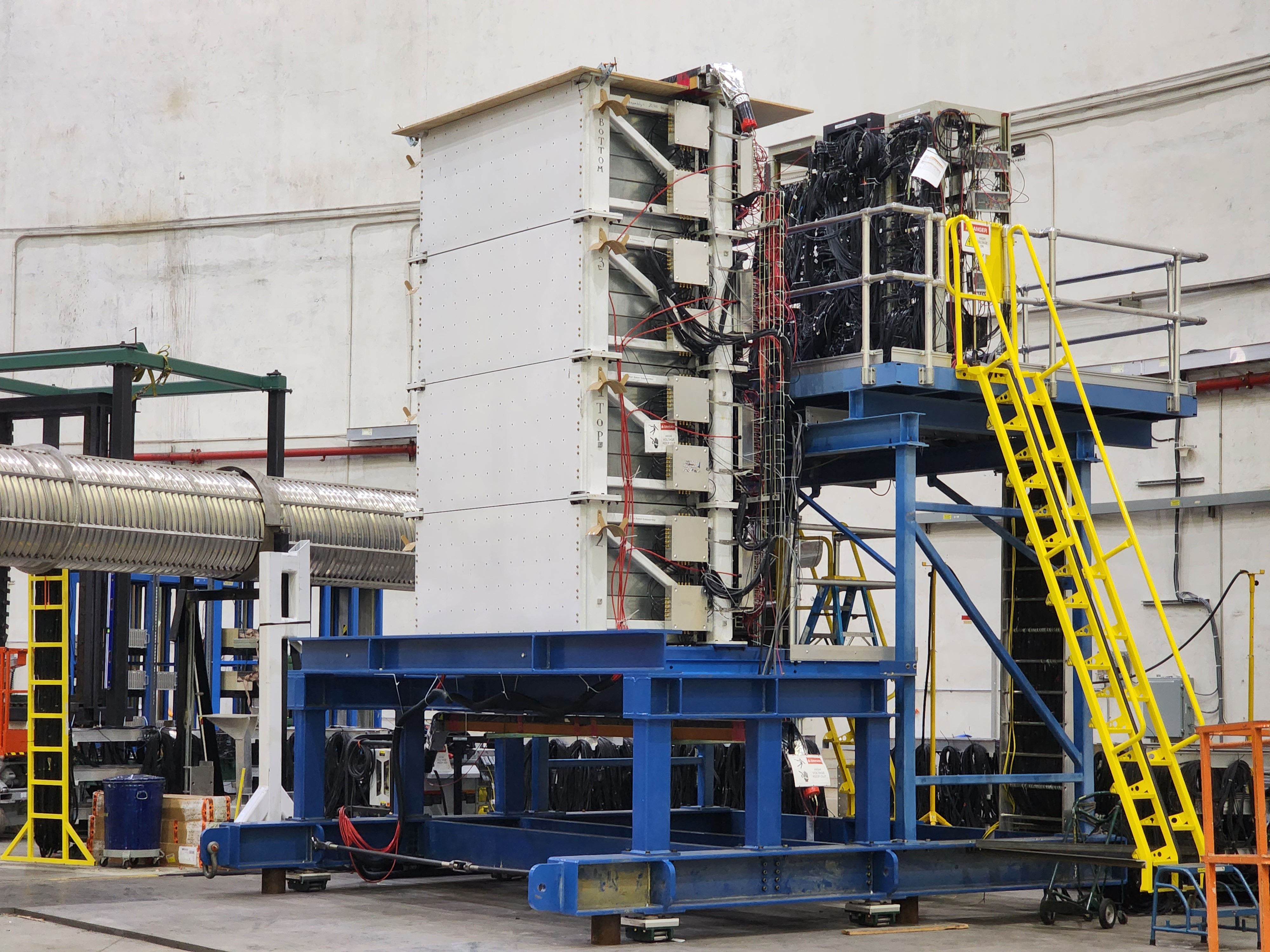 Both ADC and TDC are used to record HCAL data (2 cable lines from front-end to back-end)​

Front-End (hcal upper platform) ​
10 x amplifier, fADC patch panel, TDC split panel​
TDC discriminator ​
Summing modules (4x4 and then 8x8), Sum trigger discriminator​

Back-End (DAQ bunker)​
fADC patch panel, fADC 250 in VXS crate​
TDC discriminator, f1TDC in VXS crate​

Expectation​
Time resolution ~1 ns​
Energy resolution ~30%​
Position resolution ~ 4cm​
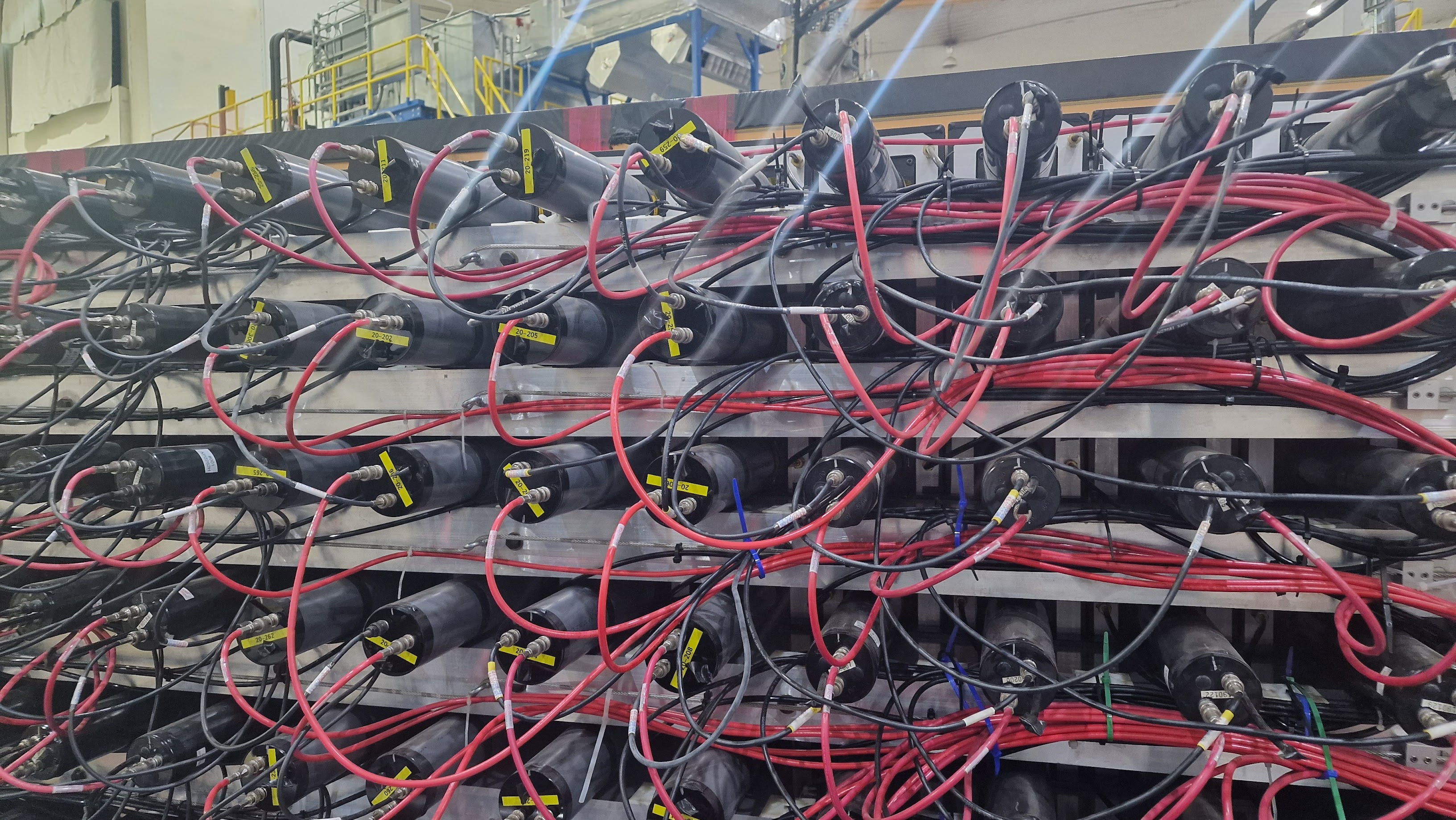 Andrew Cheyne - GEn-RP seminar
TDC timing problems
Andrew Cheyne - GEn-RP seminar
Hadron arm timing – LH2 (elastic cuts)
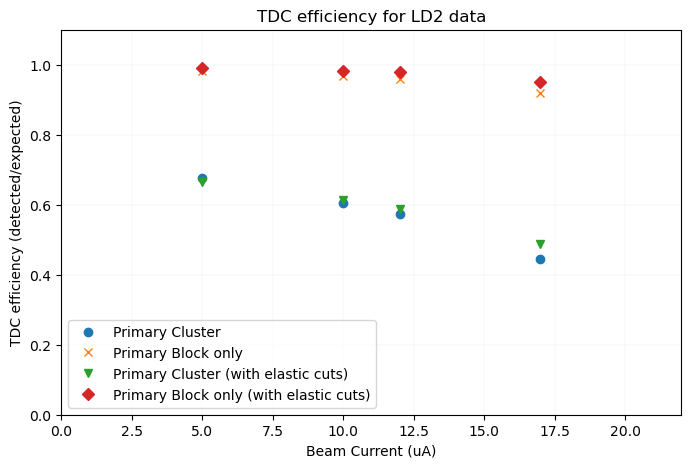 Andrew Cheyne - GEn-RP seminar
Timewalk in HCal
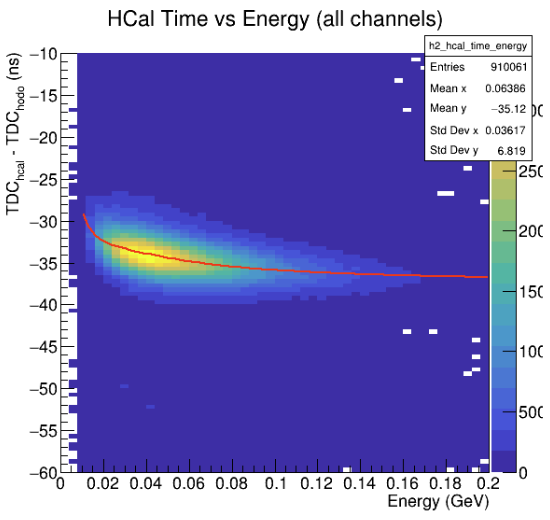 Significant walk effect in Hcal
Filter for a single channel, extract fit parameters and correct
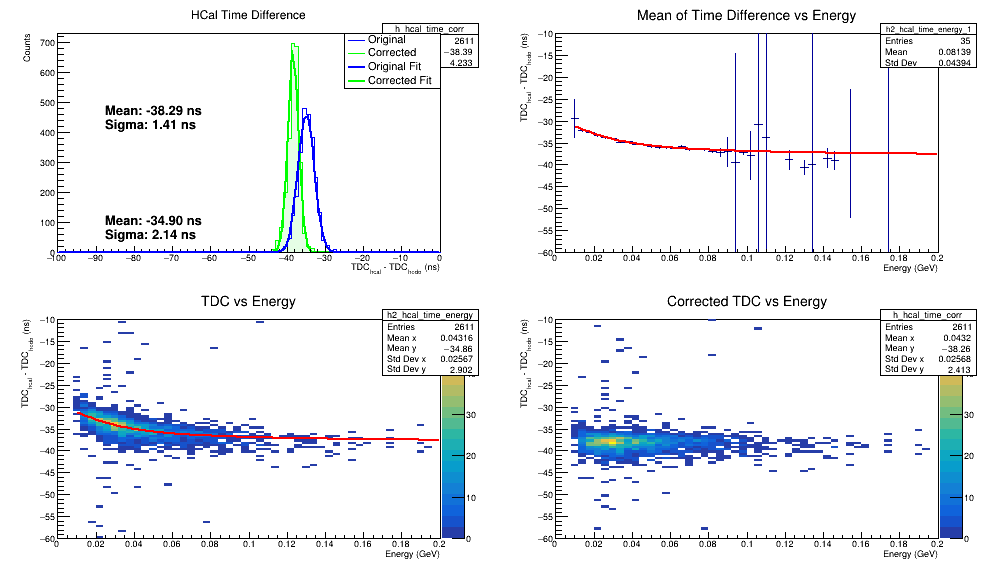 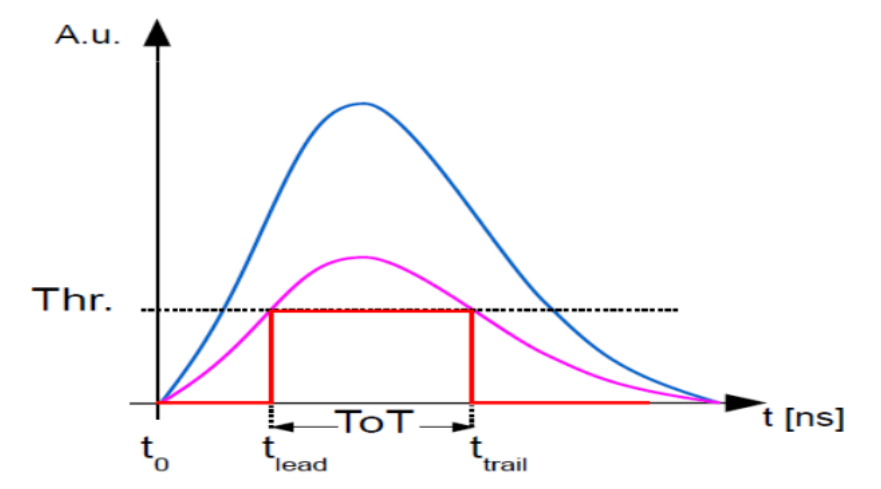 Image from J. Hu, et al. Time Walk Measurements. CERN. https://indico.cern.ch/event/143033/contributions/
Andrew Cheyne - GEn-RP seminar
Timewalk in HCal
2.58 -> 1.4 ns resolution after timewalk on coincidence time
HCal expected resolution ~1 ns
Unexplained bump at -40 ns

Not a rigorous treatment, just to understand the timwalk contribution
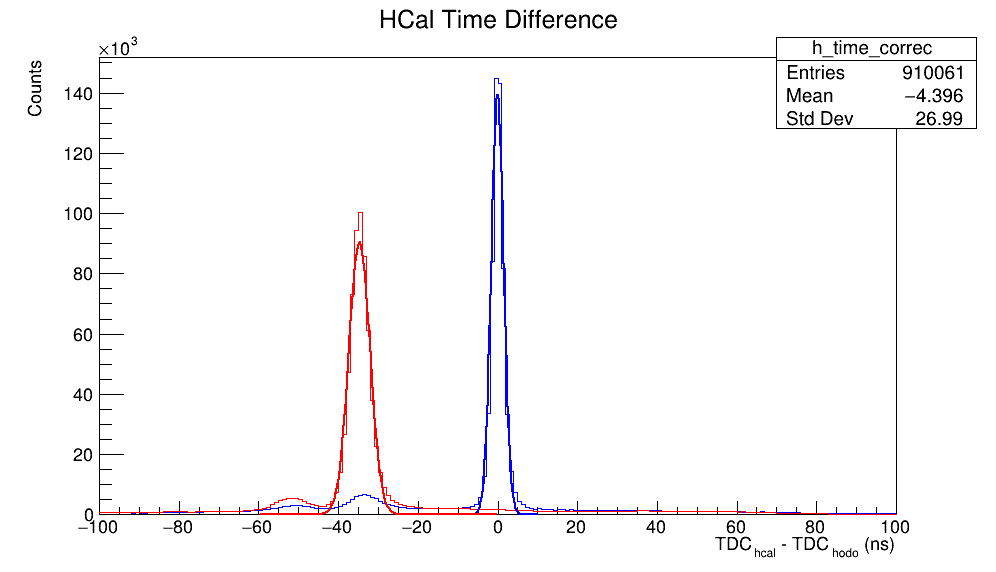 Andrew Cheyne - GEn-RP seminar
HCal TDC calibrations
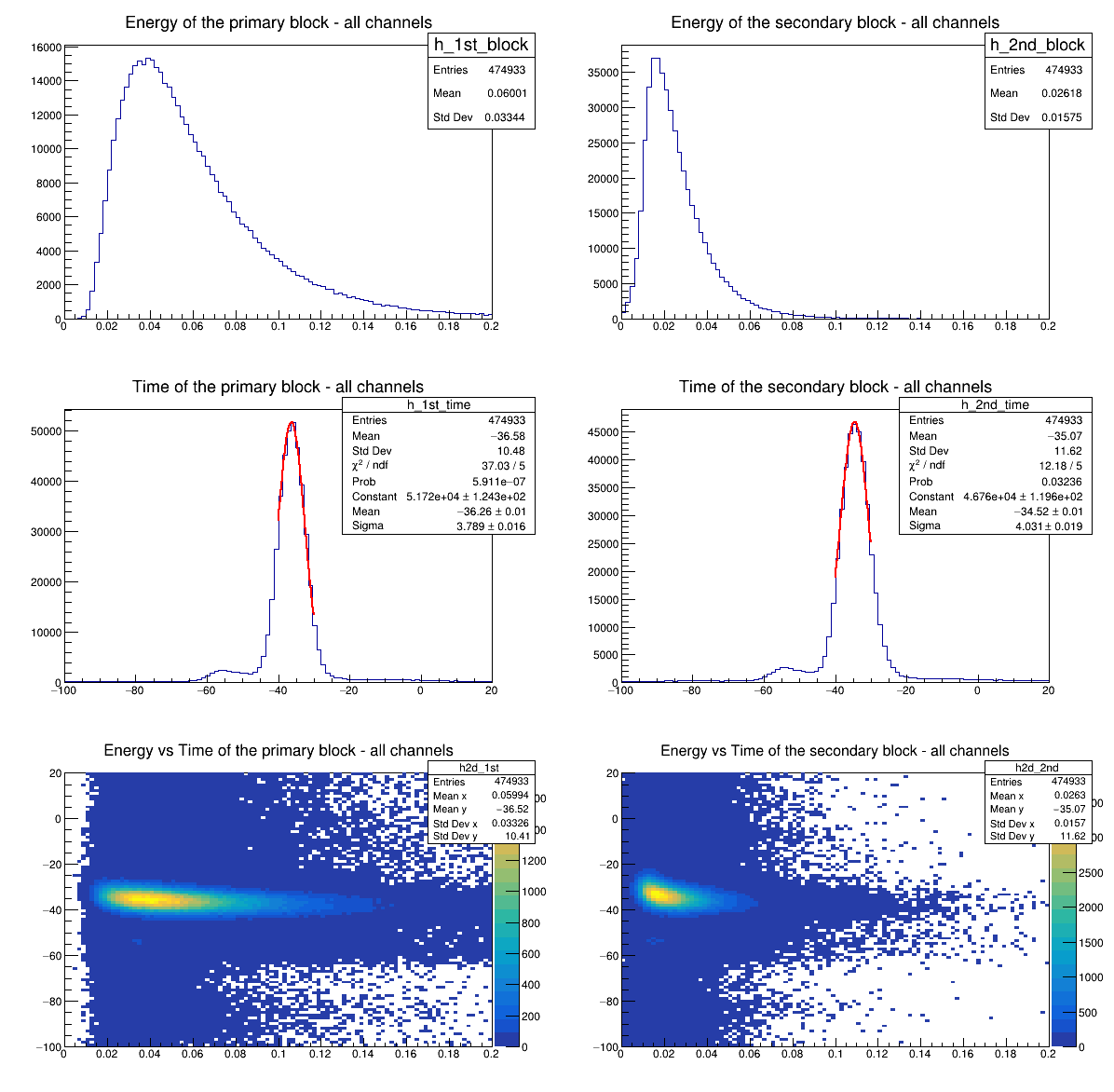 hcal_clus_size2 > 1: pass=713149 all=844438 -- eff=84.45 % cumulative eff=7.30 % 

Time cut_1: pass=677507 all=713149 -- eff=95.00 % cumulative eff=6.94 % 
Time cut_2: pass=474933 all=677507 -- eff=70.10 % cumulative eff=4.86 %
Andrew Cheyne - GEn-RP seminar
HCal TDC calibrations
Andrew Cheyne - GEn-RP seminar
Electron arm timing
Timing hodoscope calibration procedure:
Timewalk
Meantime align
GEM track match
Scintillation speed correction
Time of Flight corrections
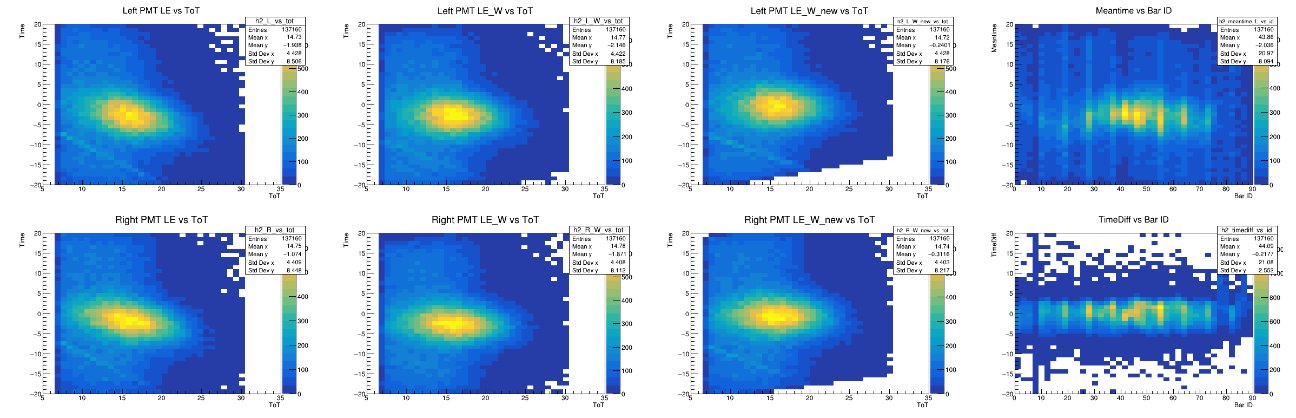 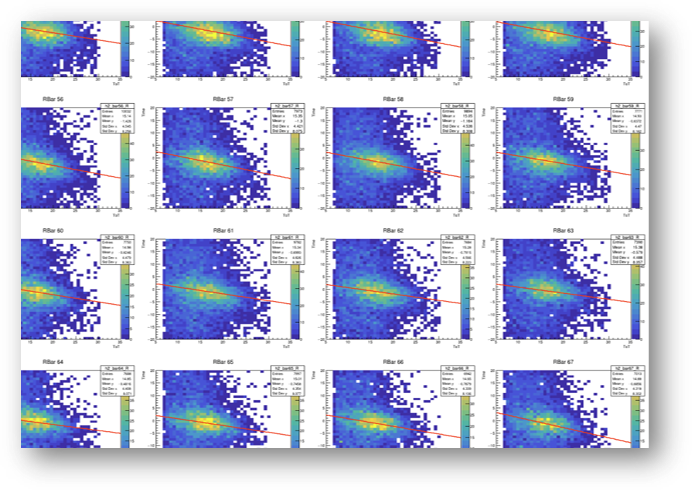 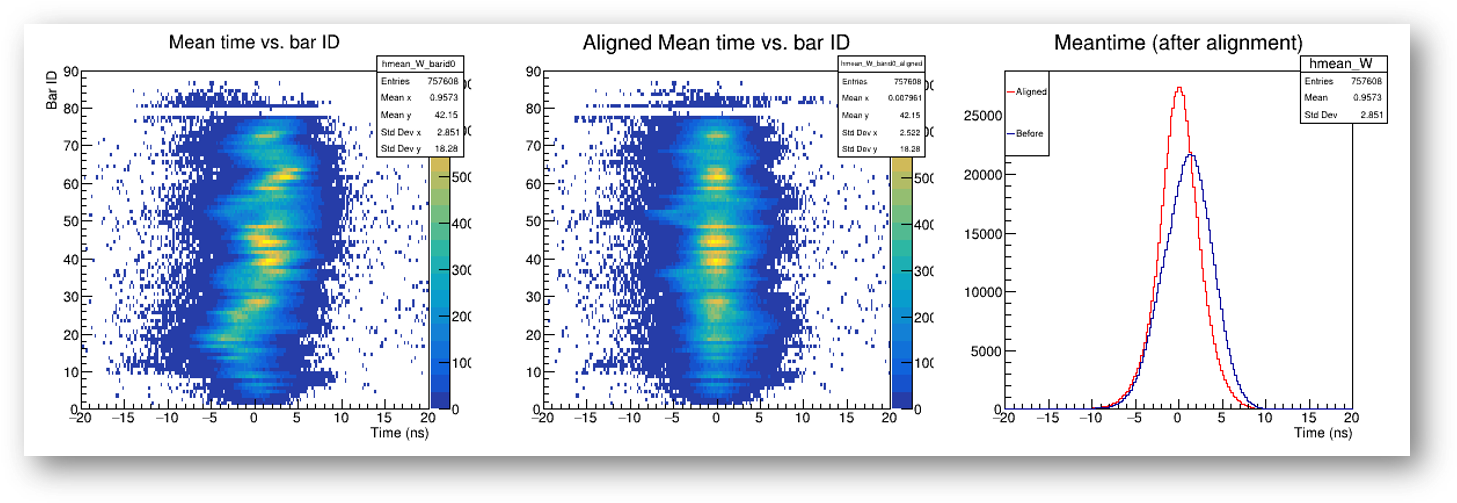 Andrew Cheyne - GEn-RP seminar
Electron arm timing
As mentioned there is a significant effect of the poor trigger resolution on the hodoscope
Andrew Puckett P & Gary Penman showed for GMn and GEn it is possible to observe the beam RF structure in the hodoscope
Could be used instead of trigger
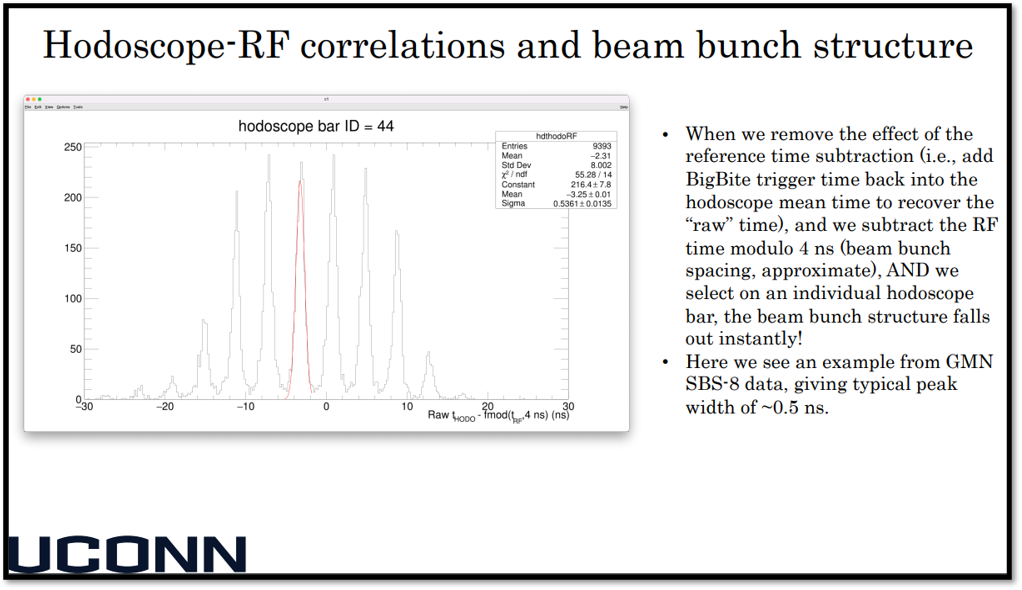 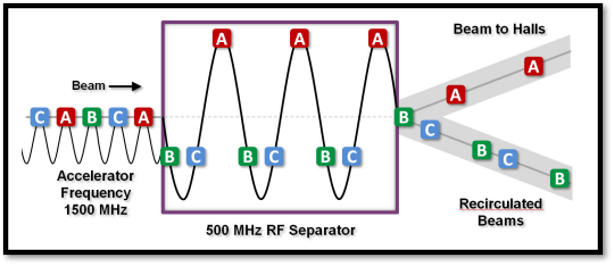 Andrew Cheyne - GEn-RP seminar
RF beam structure in GEn-RP
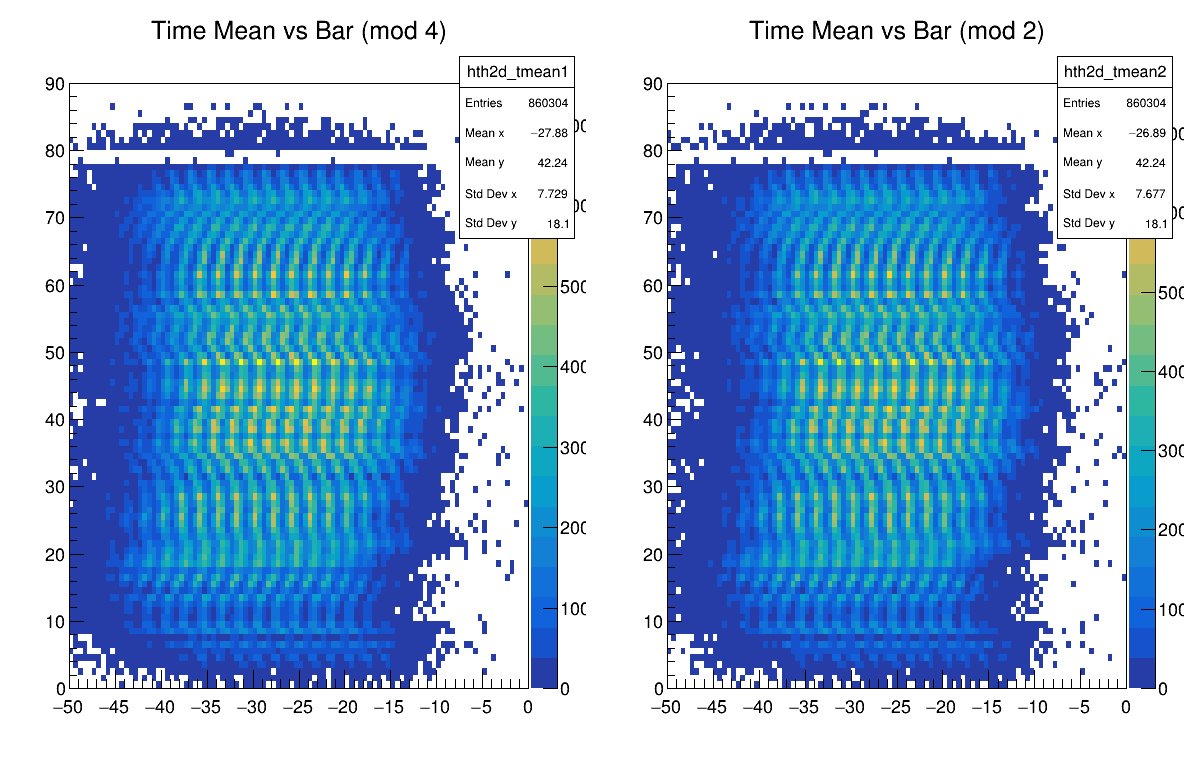 Fold this over by 2.004ns 
Adjust bar meantime to align all peaks at the same time
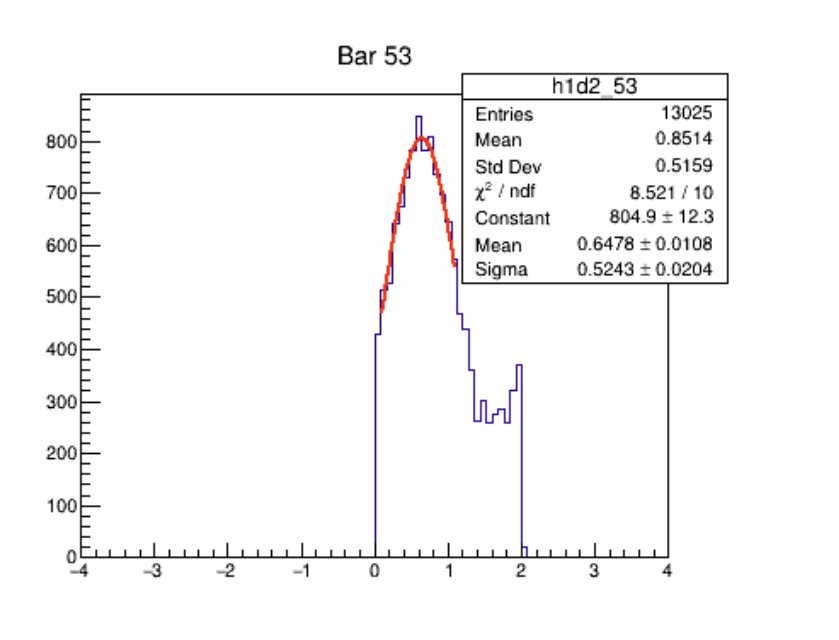 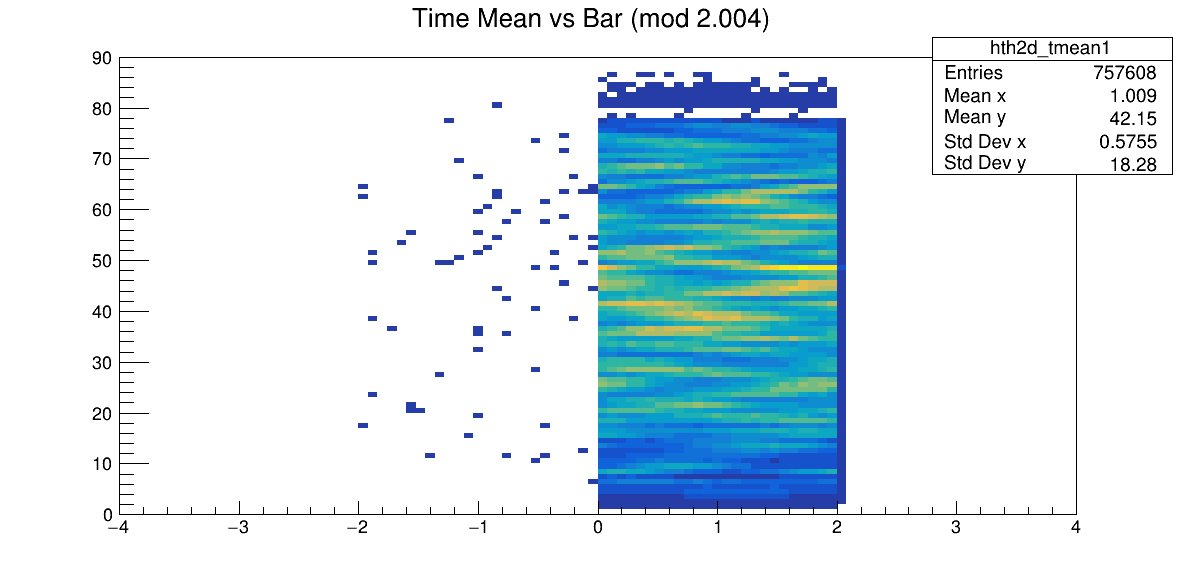 All bars mod(2.004)
Vs bar id
Bar 53 mod(2.004)
Andrew Cheyne - GEn-RP seminar
Instead of modulus folding I tried fitting the whole distribution


Where:
Gaussian​ part
[0] = amplitude, [1] = mean/center, [2] = sigma/width​
Modulation​ part
[3] = modulation amplitude, [4] = phase shift, [5] = modulation sigma/width
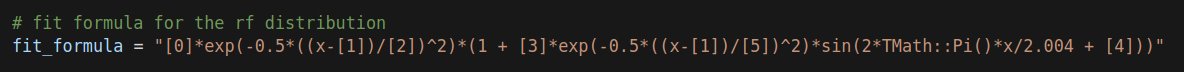 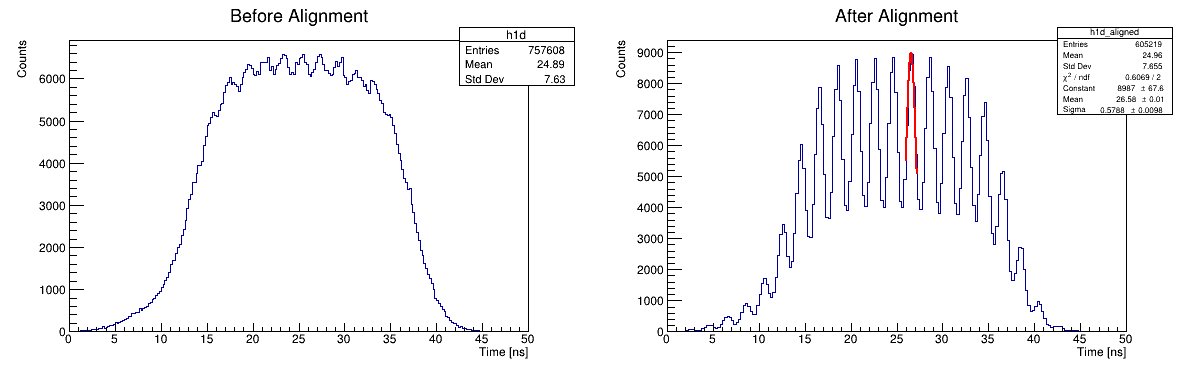 Andrew Cheyne - GEn-RP seminar
These offsets align the RF structure well

It is unclear what to do with these rf offsets at present (work ongoing)
Andrew Cheyne - GEn-RP seminar
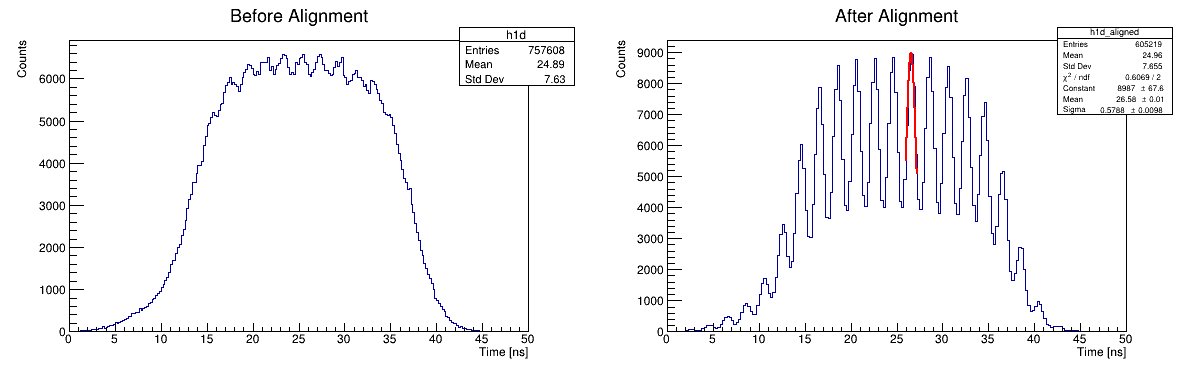 Two independent methods of looking at hodoscope resolution without reference time contribution. 
Both show around 570ps resolution.
Andrew Cheyne - GEn-RP seminar
Expected resolution
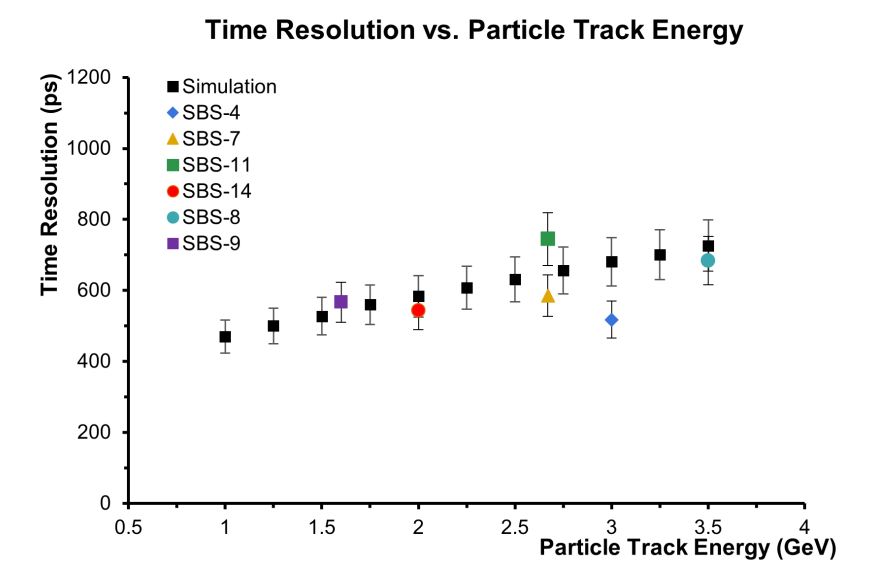 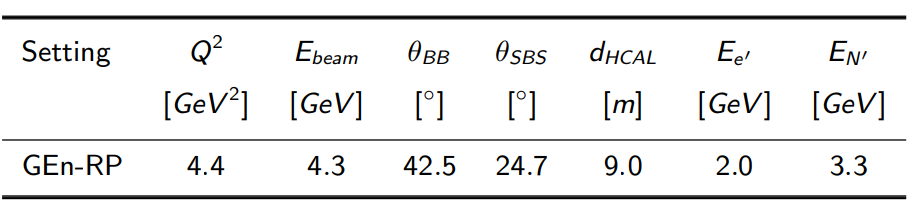 500 ps resolution is as expected for Gen-RP kinematics
Figure credit: Ralph Marinaro Thesis
Andrew Cheyne - GEn-RP seminar
Proton data using Polarisation Transfer disagrees with Rosenbluth separation method
Rosenbluth relies on a one photon approximation
Radiative corrections do not account for hard two-photon-exchange
Colleagues